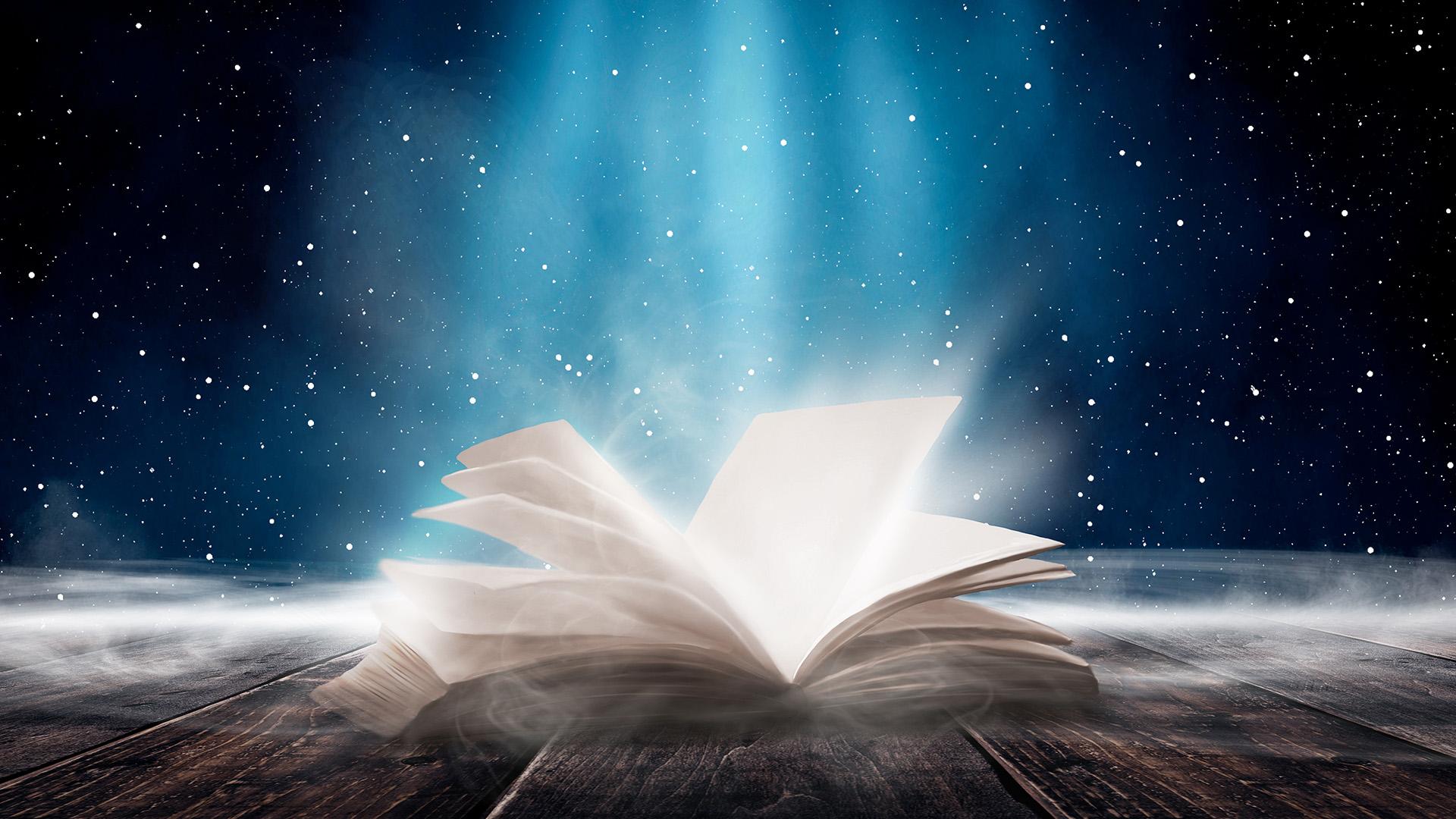 SVETOM
BIBLIE
[Speaker Notes: Nové začiatky]
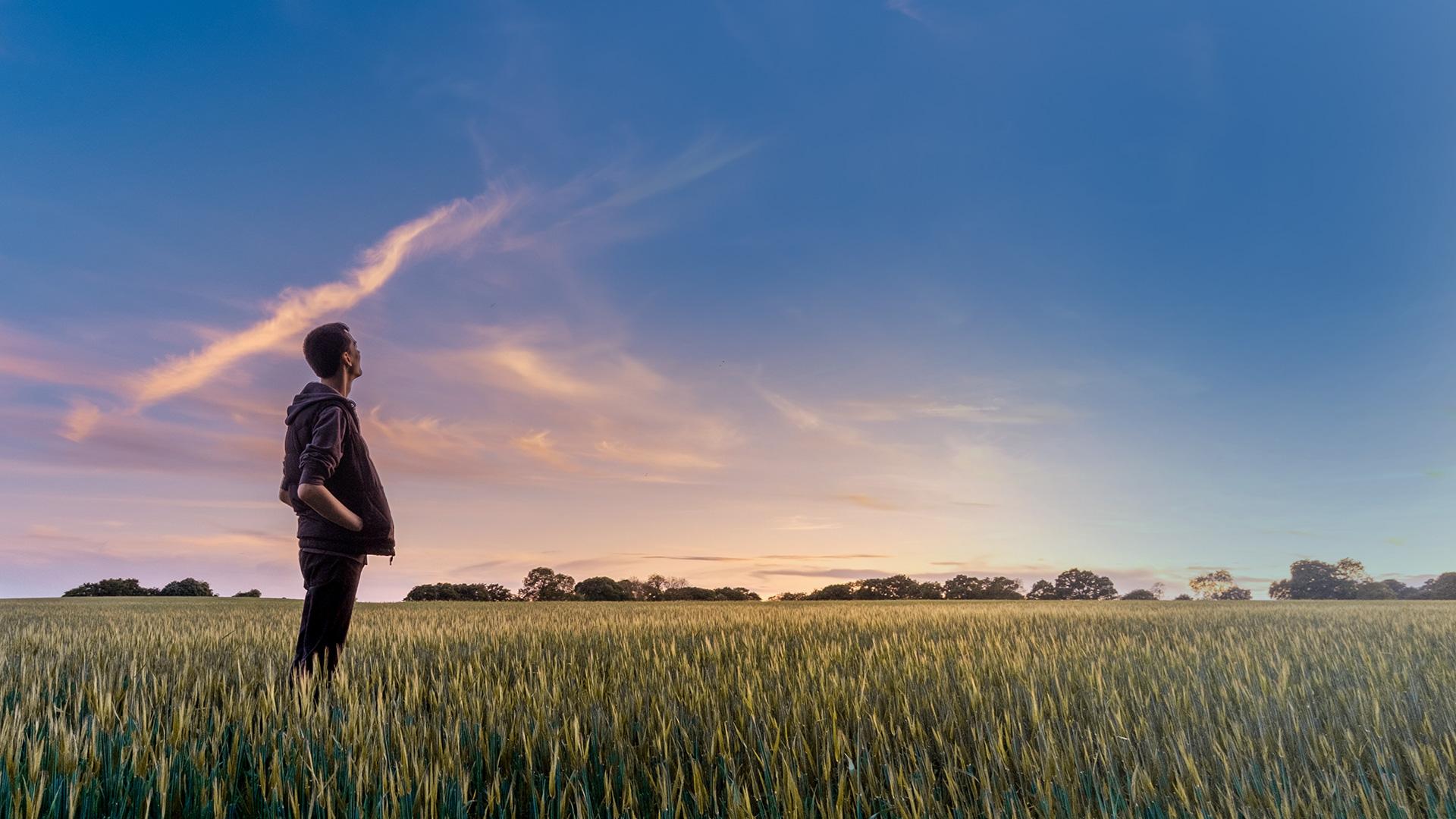 SPOZNAJTE BUDÚCNOSŤ 
 Dejiny napísané dopredu
[Speaker Notes: Dnes nás čaká prednáška, na ktorej si povieme, ako spoznať budúcnosť. Poďme sa teda na ňu spolu pozrieť. Už ste niekedy zažili, že sen, ktorý ste mali v minulosti sa premietol a hovoril do Vašej prítomnosti?]
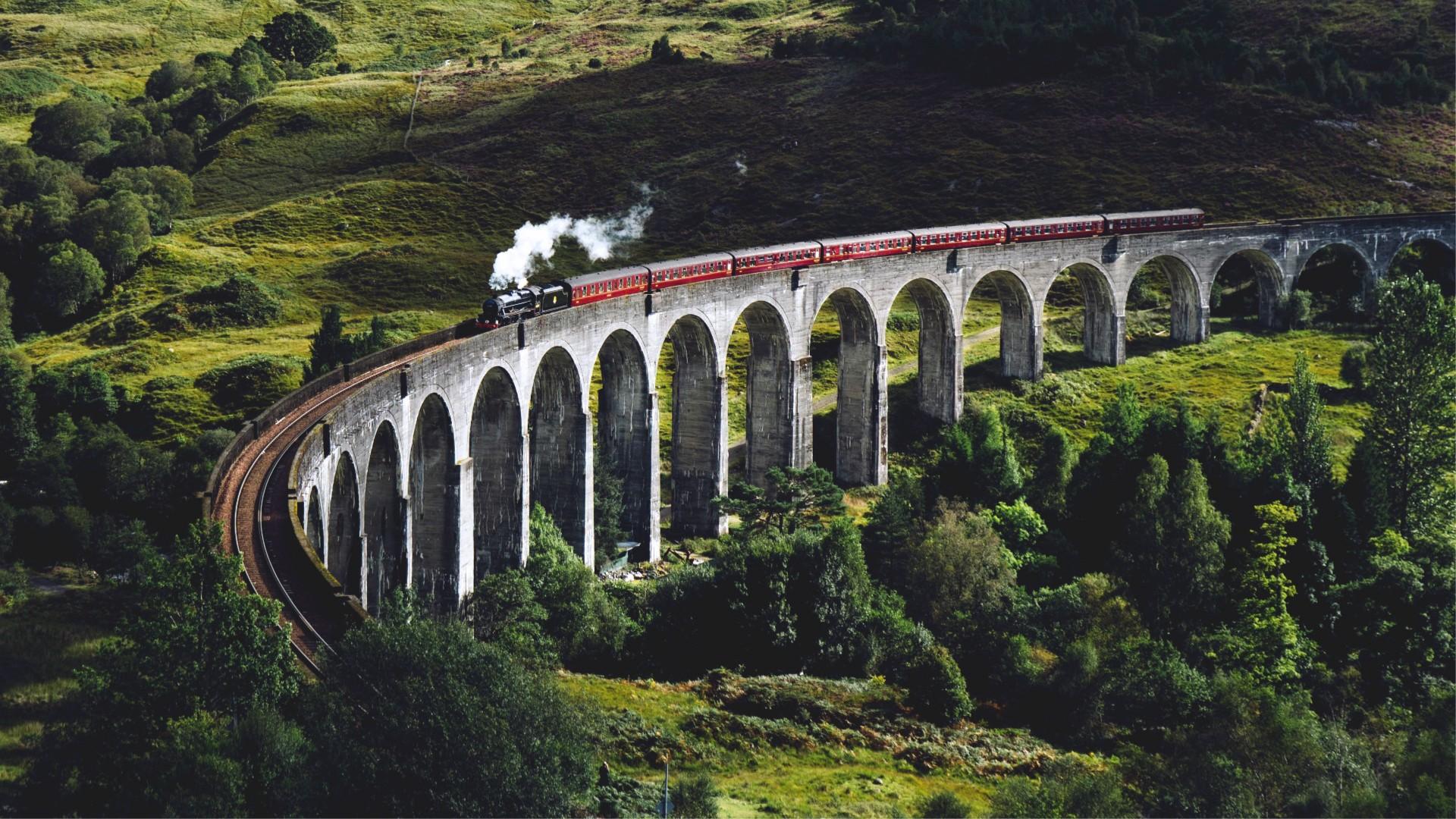 [Speaker Notes: Skôr, než sa budeme baviť o sne, by som sa s Vami rád podelil o jeden príbeh. Bol to práve jeden z takých tých príjemných dní, kedy sa rozhodnete, že si niekam vyjdete. Práve taký deň prežíval jeden roztržitý učenec. Nasadol do vlaku, uvelebil sa, vytiahol si svoju obľúbenú knihu a spokojne sa začítal. Po nejakej dobe sa v uličke objavil sprievodca, prišiel až k učencovi a povedal mu pokojným hlasom: „Dobrý deň, lístky prosím.“ Učenec siahol do vrecka, ale cestovný lístok nemohol nájsť. Začal horúčkovito prehľadávať aj ďalšie vrecká. Sprievodca mu láskavo povedal: „Nevadí, pane. Nehľadajte ju. Som si istý, že ju máte.“ Učenec ale s hrôzou hovorí: „Vy mi ale nerozumiete. Ja ju musím nájsť! Bez toho lístka neviem, kam mám vlastne ísť!“ 
Milióny ľudí na celom svete sa dnes pýtajú: „Kam smeruje tento svet?“ Budúcnosť vyzerá neisto. Sú zmätení. Keď sa pozrú na to, čo sa okolo nás deje, hovoria si: „kam sa náš svet rúti?” 
Mám pre vás dobrú správu, nemusíme sa o tom dohadovať a vymýšľať vymyslené scenáre o konci tohto sveta. Pred 2600 rokmi nám sen starovekého kráľa načrtol dejiny a budúcnosť nášho sveta.]
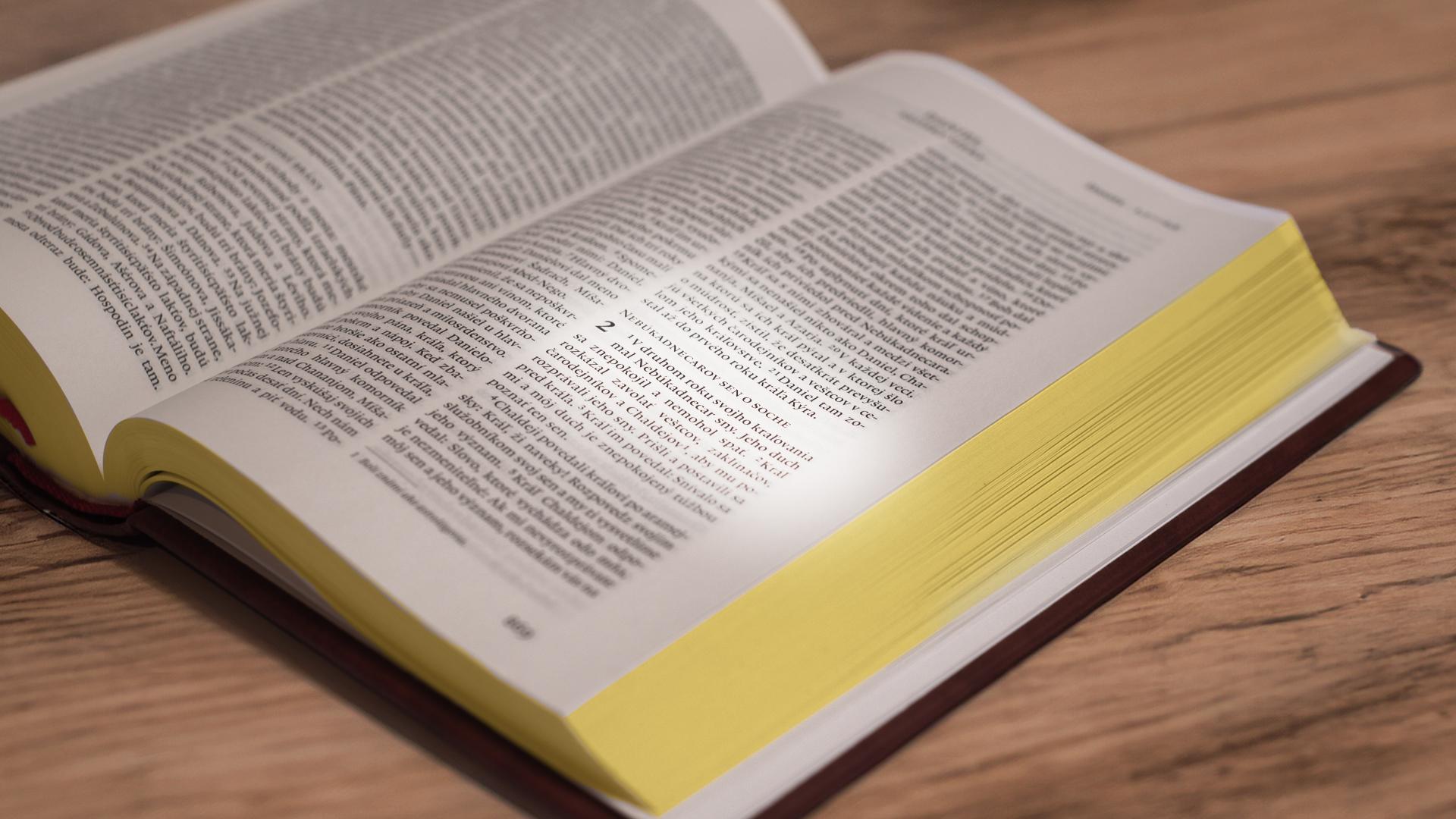 [Speaker Notes: Príbeh o pozoruhodnom sne je zapísaný v Biblickej knihe Daniel v druhej kapitole. Človek, ktorému sa tento sen zdal, bol v tom čase vládcom Babylonu - najmocnejšej ríše na svete, ktorá sa nachádzala na území dnešného Iraku. Volal sa Nebukadnesar.]
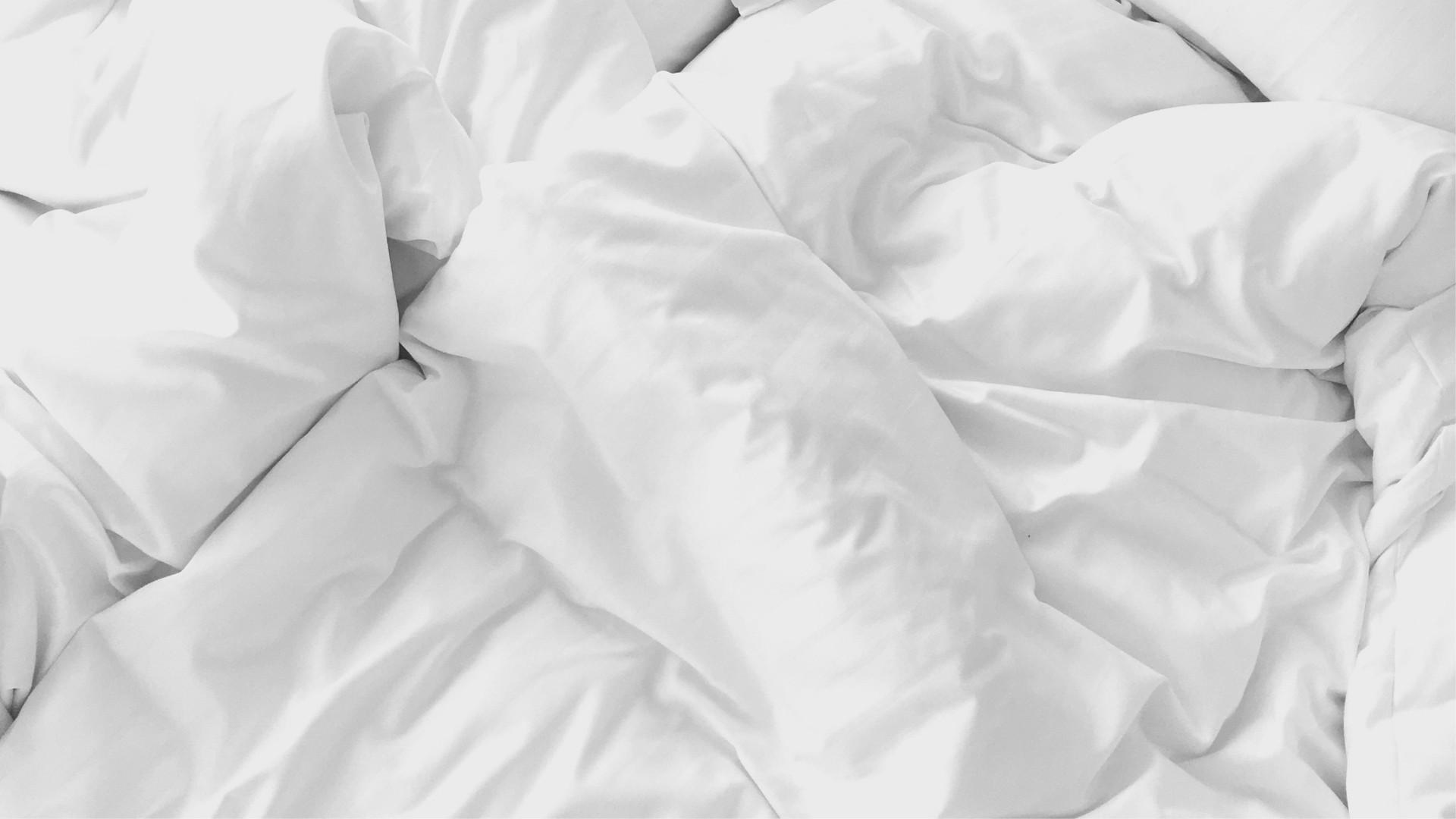 [Speaker Notes: V druhom roku svojej vlády si Nabuchodonozor  išiel ľahnúť do postele s hlavou plnou starostí. Rovnako ako my, aj on si lámal hlavu nad budúcnosťou. Uvažoval nad tým, ako dlho jeho kráľovstvo pretrvá.Nakoniec zaspal.  Keď sa kráľ prebudil zo svojho nesúvislého spánku, bol zmätený.  Vedel, že sa mu niečo zdalo a že ten sen bol mimoriadne dôležitý, ale nemohol si spomenúť, čo sa mu zdalo.]
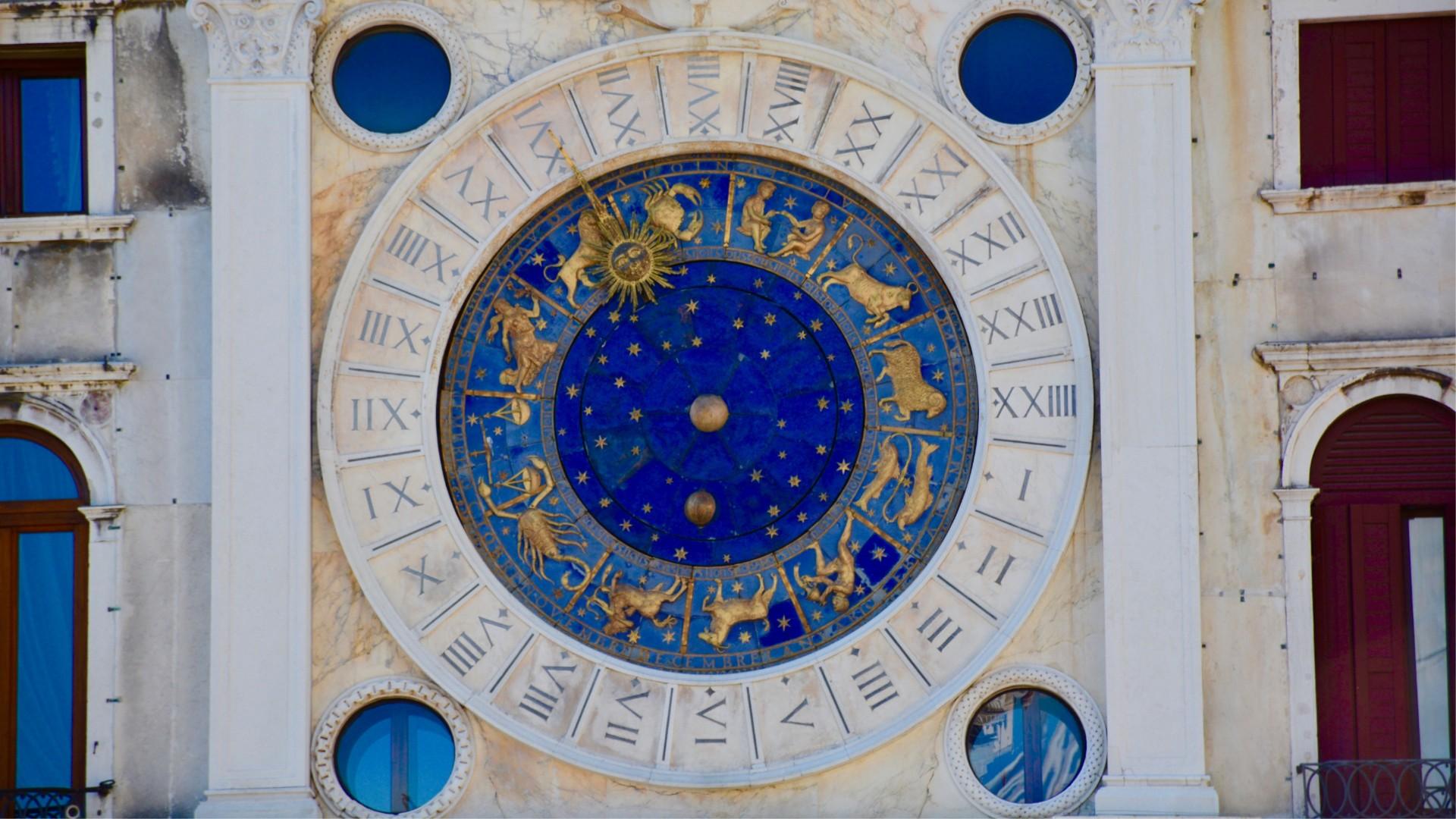 [Speaker Notes: Babylončania kládli na tieto veci veľký dôraz, a preto mal Nabuchodonozor astrológmi, čarodejníka, veštca a mágmi, ktorí tvrdili, že sú schopní povedať kráľovi tajomstvo a vykladať sny. Určite mu teda povedia, o čom sen bol. Hoci bolo skoro ráno, zhromaždili sa pred kráľom na nádvorí.Keď pred neho predstúpili, kráľ im povedal,]
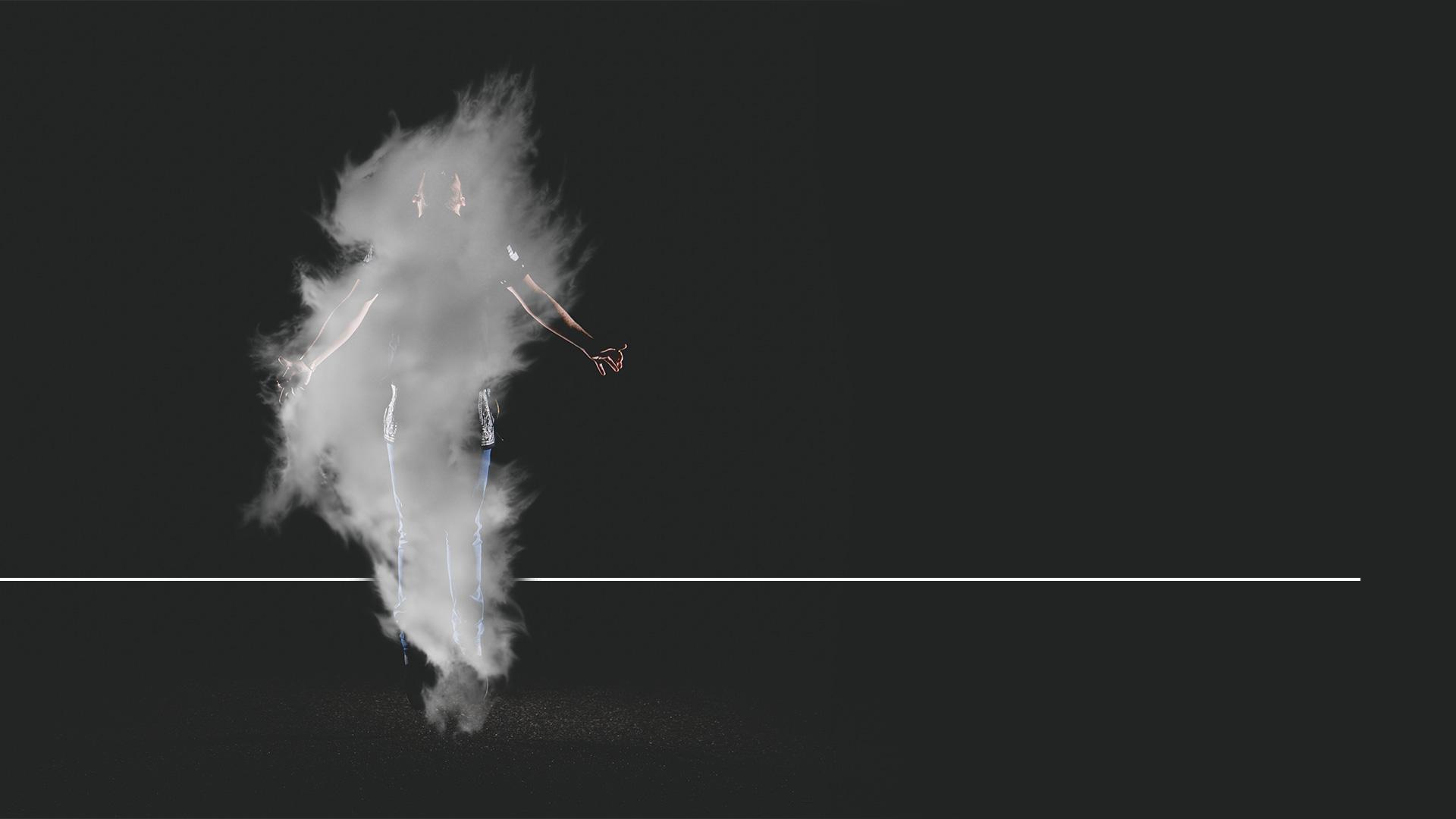 „Snívalo sa mi a môj duch je znepokojený túžbou poznať ten sen.“
Daniel 2,3
[Speaker Notes: (Daniel 2,3) „Snívalp  sa mi a môj duch je znepokojený túžbou poznať ten sen.“]
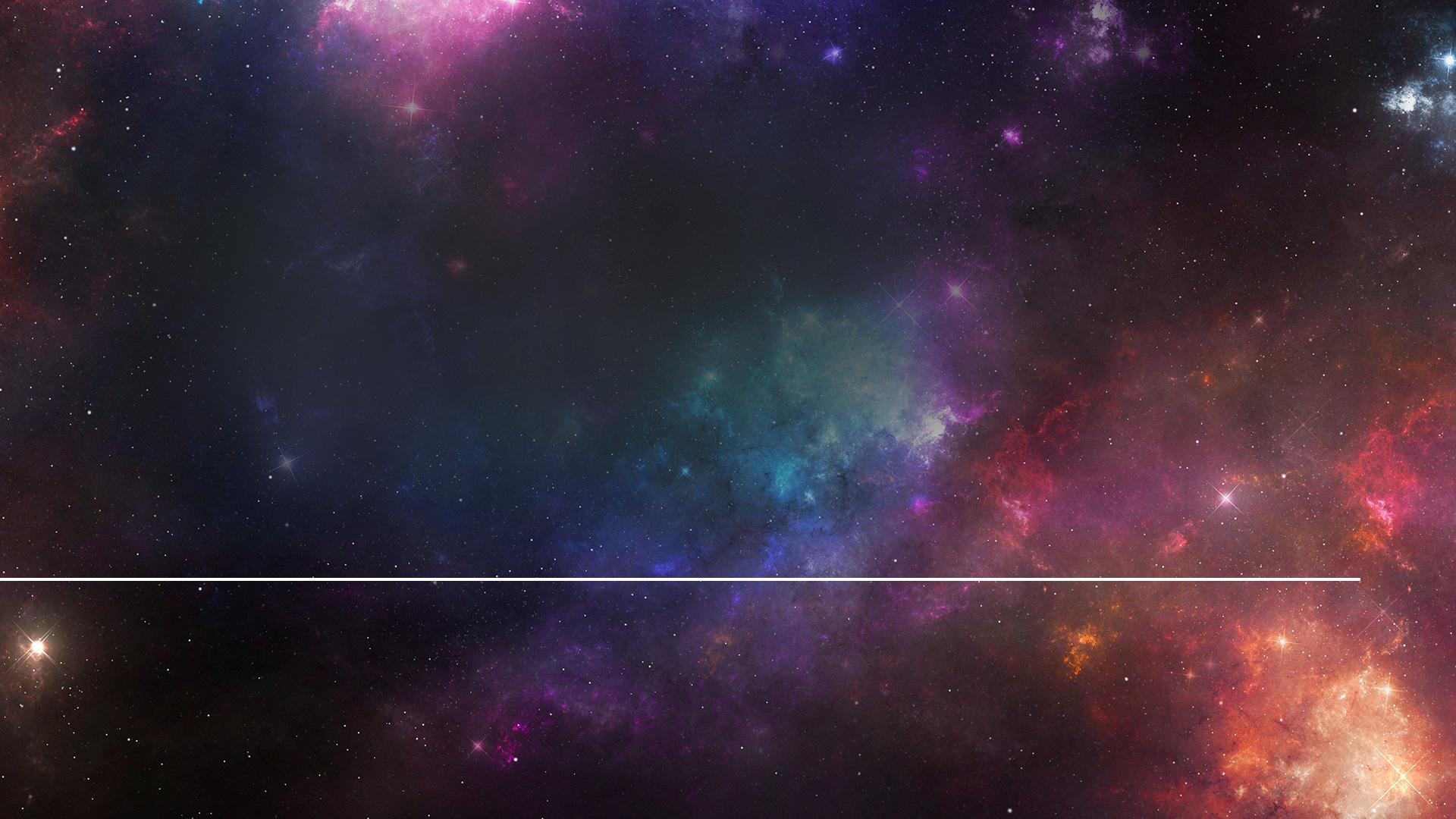 „Kráľ, ži naveky! Rozpovedz svojim služobníkom svoj sen a my ti vysvetlíme jeho význam.“
Daniel 2,4
[Speaker Notes: Títo takzvaní mudrci boli v šoku. Vedeli, že nie je možné vedieť, čo sa kráľovi túto noc zdalo. Pokiaľ by im však sen povedal, boli si istí, že by mu význam sna vysvetlili. Preto sa odvážili a povedali mu: „Kráľ, ži naveky! Rozpovedz svojim služobníkom svoj sen a my ti vysvetlíme jeho význam.“ (Daniel 2,4) 
Ale Nebúkadnesar nemal chuť ani náladu dohadovať sa so svojimi dobre platenými mudrcami, chcel vedieť, o čom sa mu v noci zdalo.]
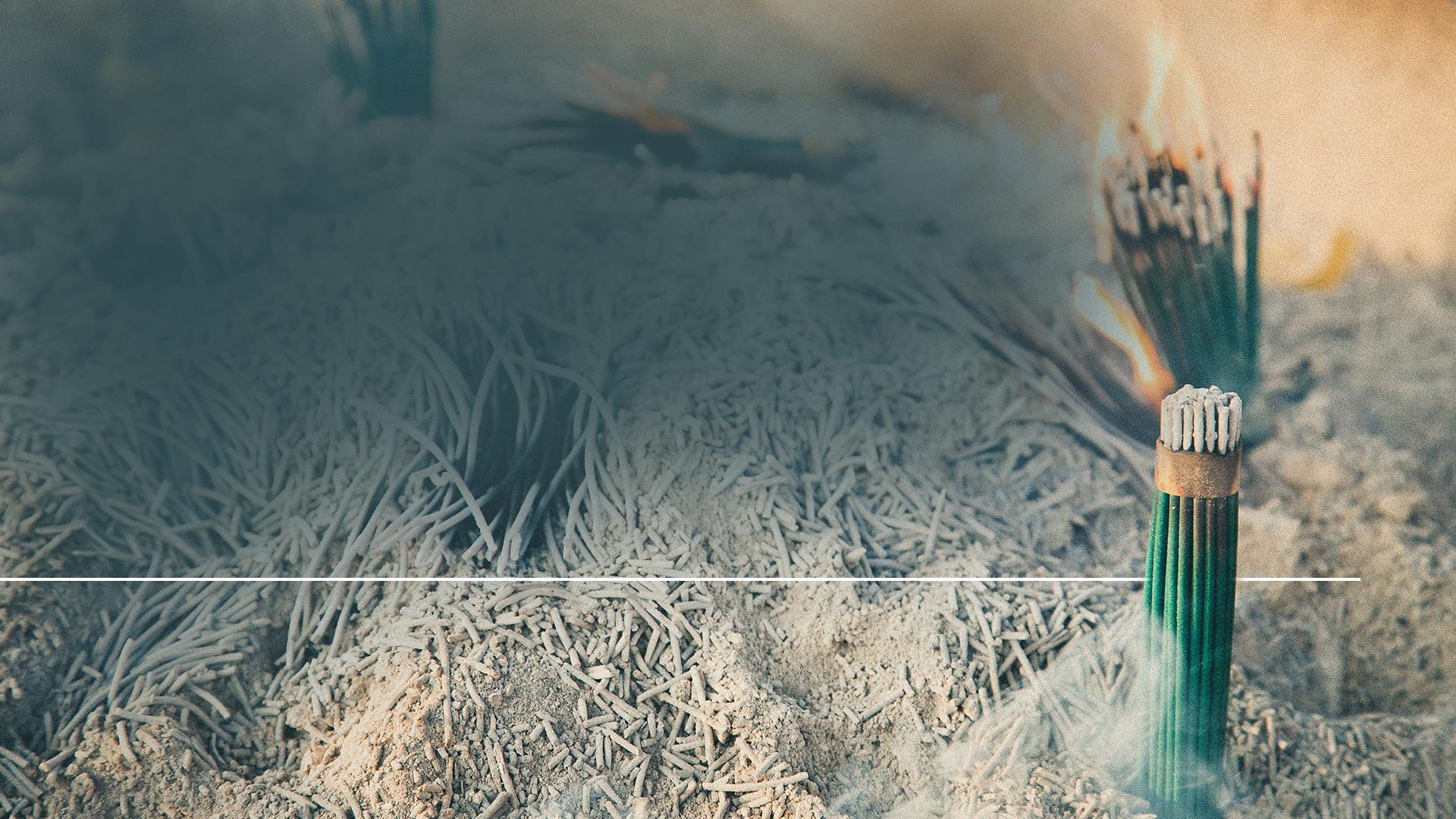 Kráľ Chaldejcom odpovedal: „Slovo, ktoré vychádza odo mňa, je nezmeniteľné: Ak mi nevyrozprávate môj sen a jeho význam, rozsekám vás na kusy a vaše domy obrátim na rumovisko.“
Daniel 2,5
[Speaker Notes: Kráľ Chaldejcom odpovedal: „Slovo, ktoré vychádza odo mňa, je nezmeniteľné: Ak mi nevyrozprávate môj sen a jeho význam, rozsekám vás na kusy a vaše domy obrátim na rumovisko.“
( Daniel 2,5)]
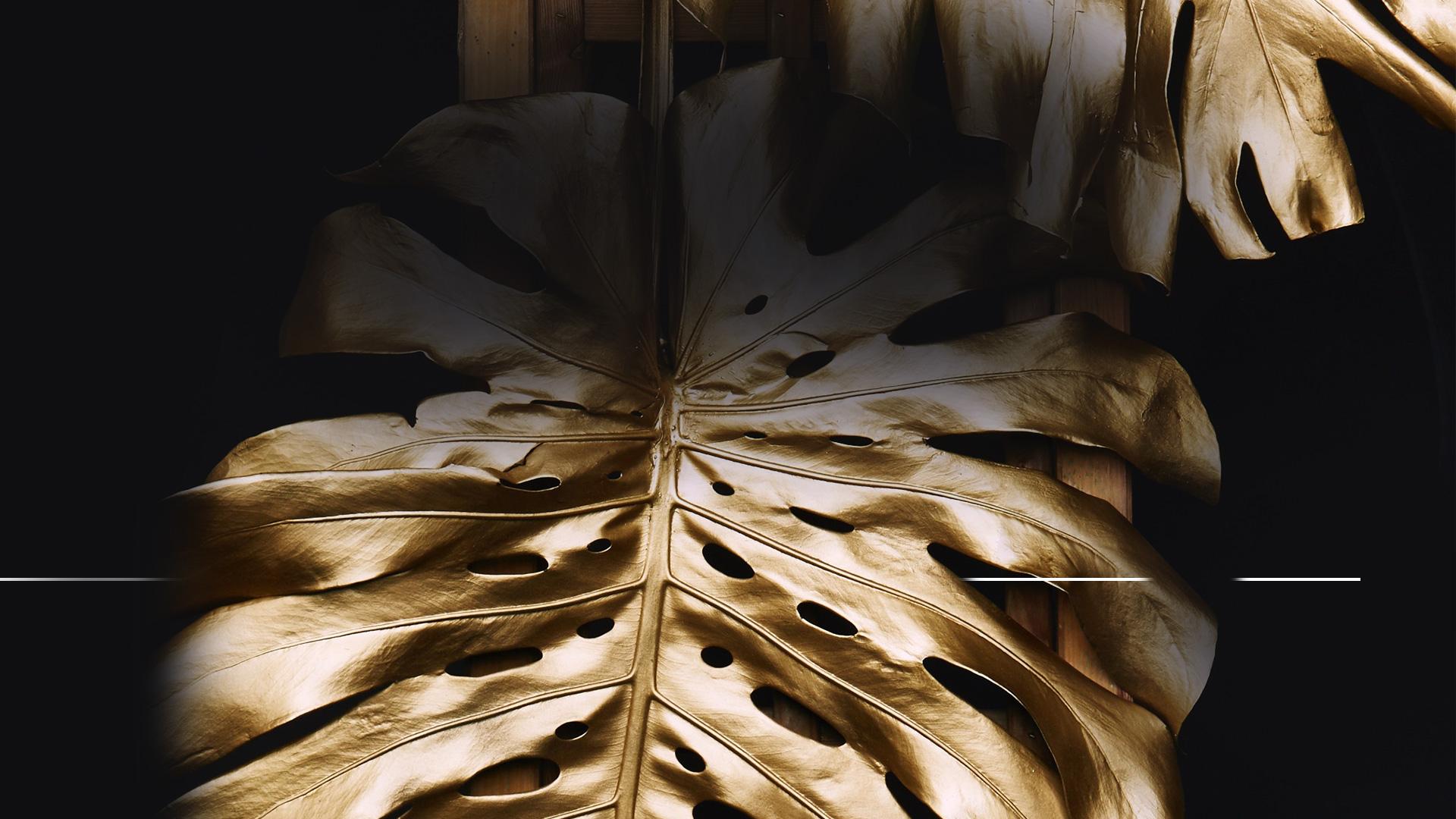 Ak mi však porozprávate sen a vysvetlíte jeho význam, dostanete odo mňa dary, odmenu a veľkú poctu. Porozprávajte mi teda sen a jeho význam!“
Daniel 2,6
[Speaker Notes: (Daniel 2,6) Ak mi však porozprávate sen a vysvetlíte jeho význam, dostanete odo mňa dary, odmenu a veľkú poctu. Porozprávajte mi teda sen a jeho význam!“ 
Hviezdopravcom nezostalo nič iné, než priznať, že nevie, a tak kráľovi odpovedali:]
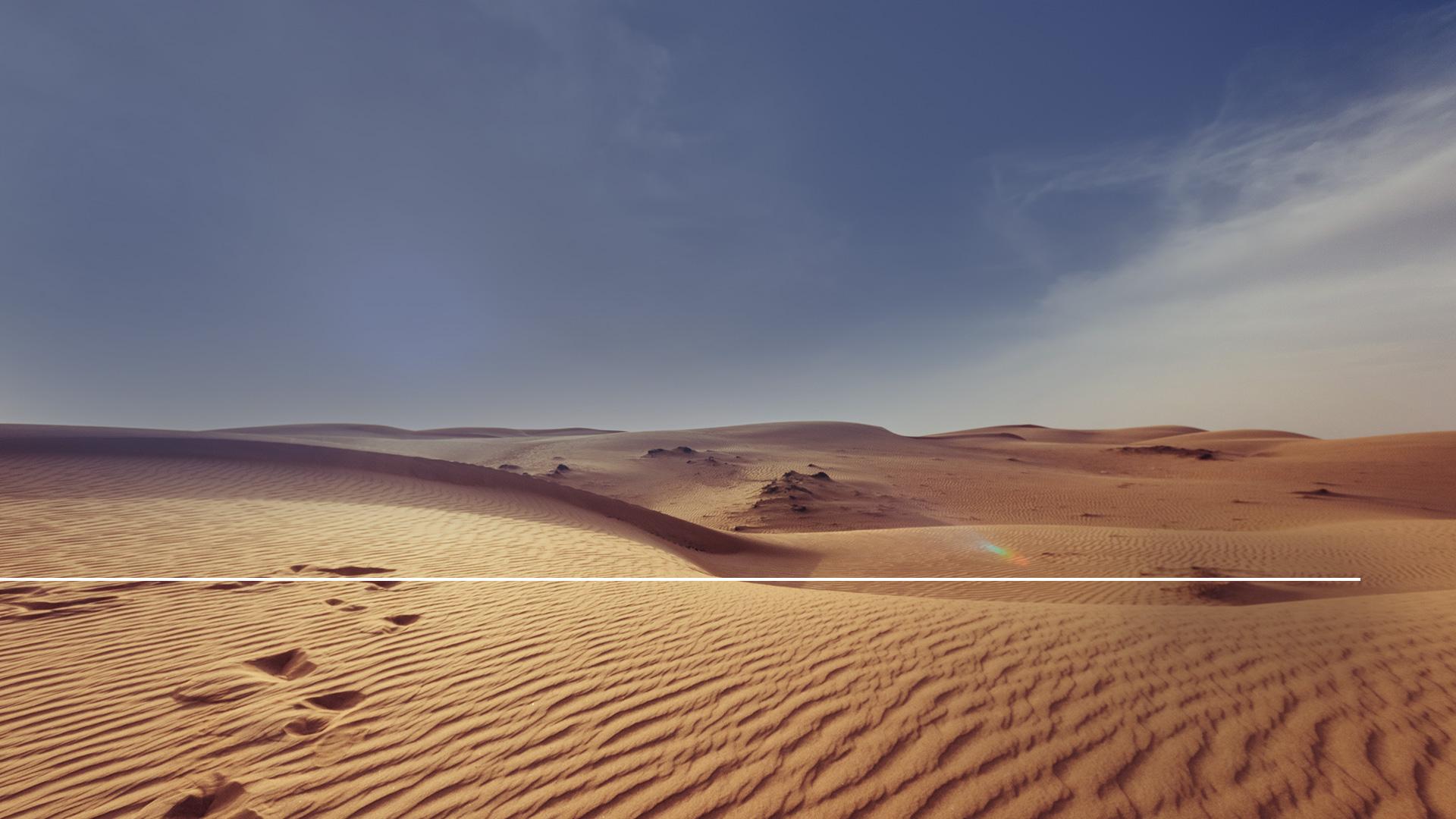 Chaldejci odpovedali kráľovi: „Niet na zemi človeka, ktorý by bol schopný vysvetliť kráľovu záležitosť,...“
Daniel 2,10
[Speaker Notes: Chaldejci odpovedali kráľovi: „Niet na zemi človeka, ktorý by bol schopný vysvetliť kráľovu záležitosť,...“ (Daniel 2,10)]
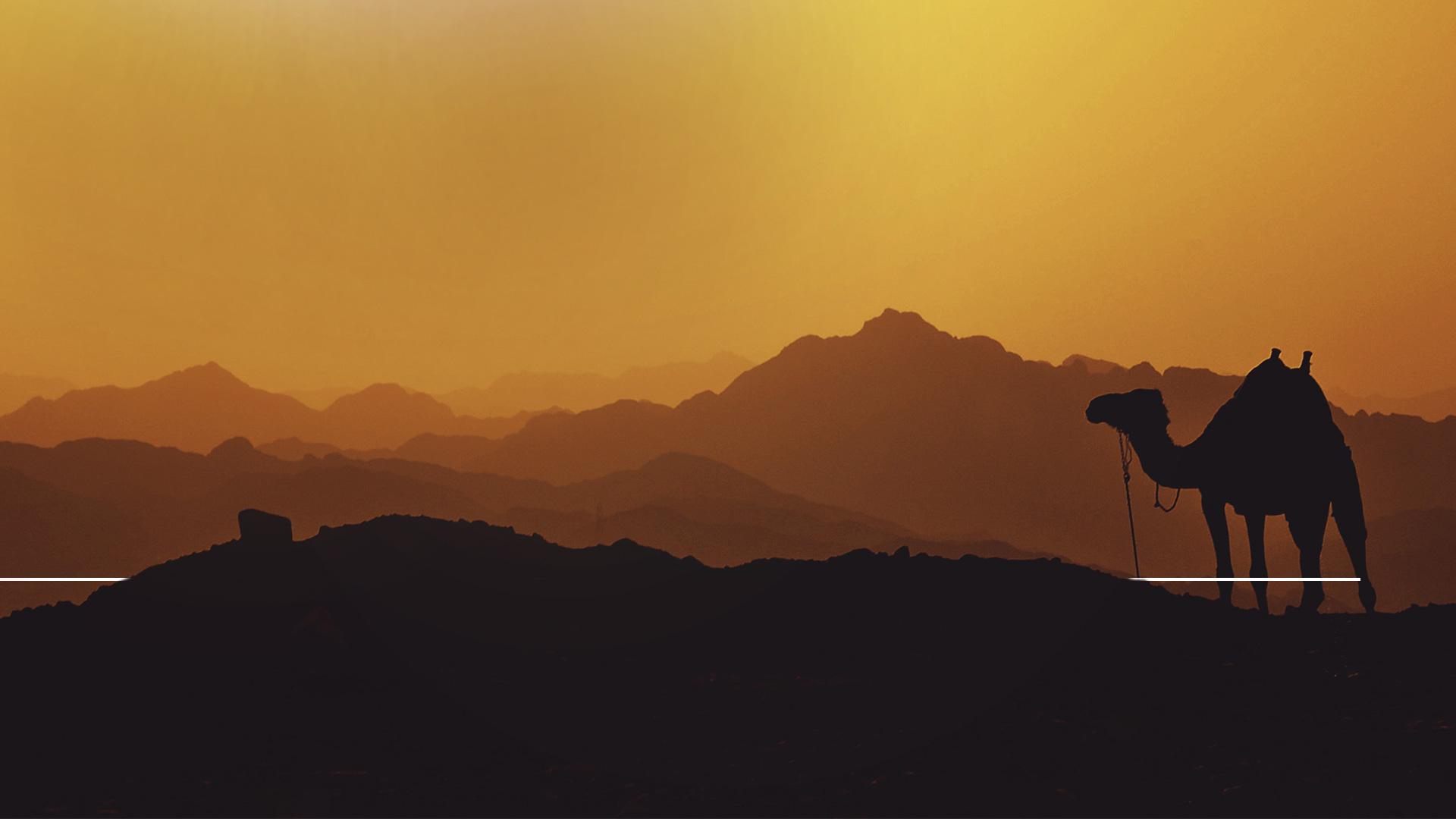 „...lebo nijaký veľký a mocný kráľ nežiada niečo také od mága, zaklínača alebo Chaldejca.“
Daniel 2,10
[Speaker Notes: (Daniel 2,10) „...lebo nijaký veľký a mocný kráľ nežiada niečo také od mága, zaklínača alebo Chaldejca.“]
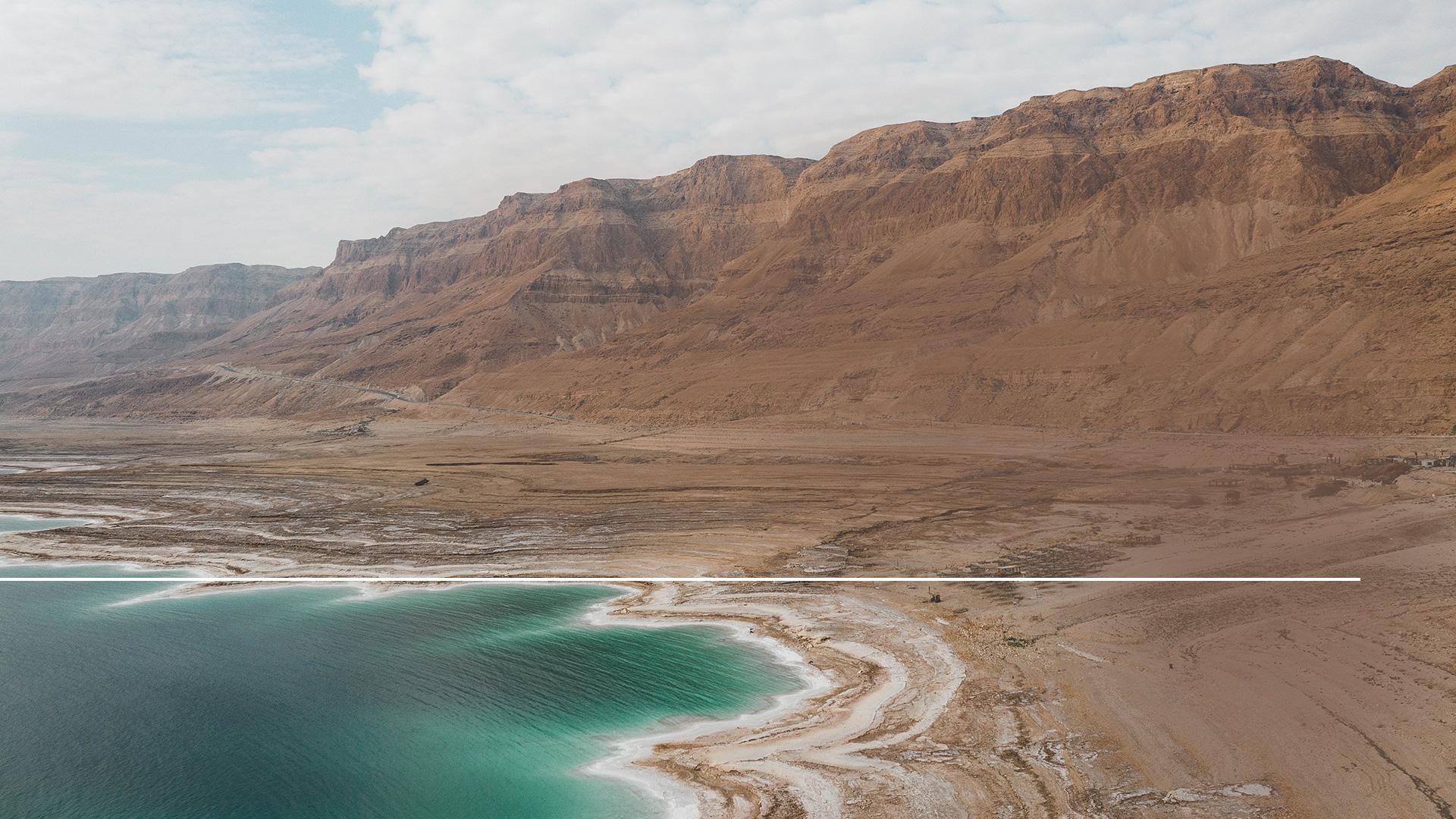 „…Vec, ktorú kráľ žiada, je ťažká a nik iný ju nedokáže vysvetliť kráľovi okrem bohov. Tí však neprebývajú medzi smrteľníkmi.“
Daniel 2,11
[Speaker Notes: (Daniel 2,11) „...Vec, ktorú kráľ žiada, je ťažká a nik iný ju nedokáže vysvetliť kráľovi okrem bohov. Tí však neprebývajú medzi smrteľníkmi.“]
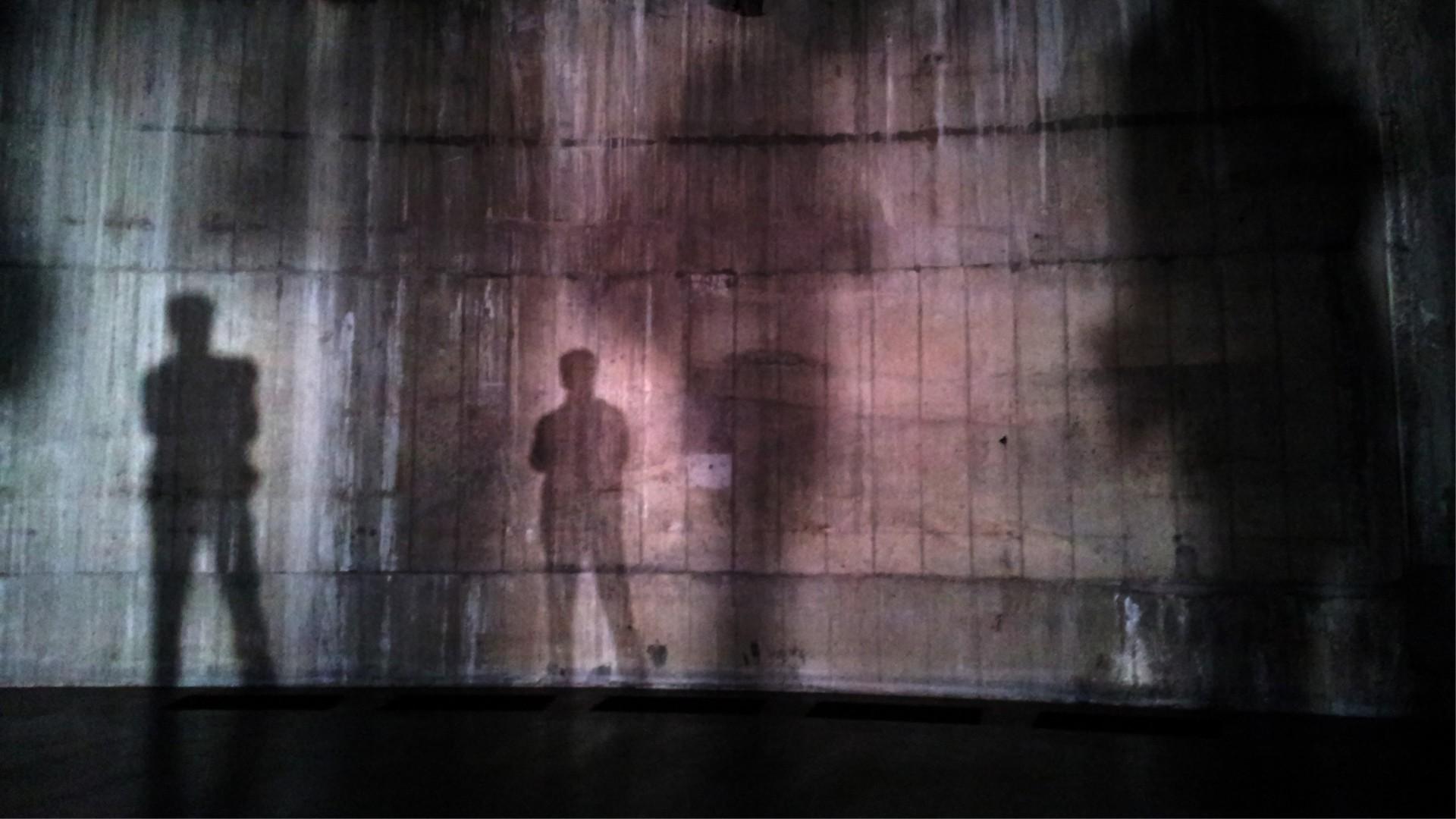 [Speaker Notes: Kráľ Nabuchodonozor sa tak rozčúlil, že okamžite vydal nariadenie, aby všetci mudrci boli popravení. V Babylone v tom čase boli aj mladí Hebrejci, ktorí boli privedení do zajatia potom, čo Nabuchodonozor zničil ich mesto - Jeruzalem. Daniel a jeho traja priatelia boli tak dobrí študenti, že boli zaradení medzi kráľovských mudrcov! Z nejakého dôvodu však prvýkrát počuli o tajomnom sne až v okamihu, keď prichádzajú vojaci, aby ich odviedli na popravu. Daniel si vyžiadal čas, aby sa modlil a vyprosil si od Boha múdrosť, a mohol kráľovi oznámiť jeho sen. (verše 12-15)]
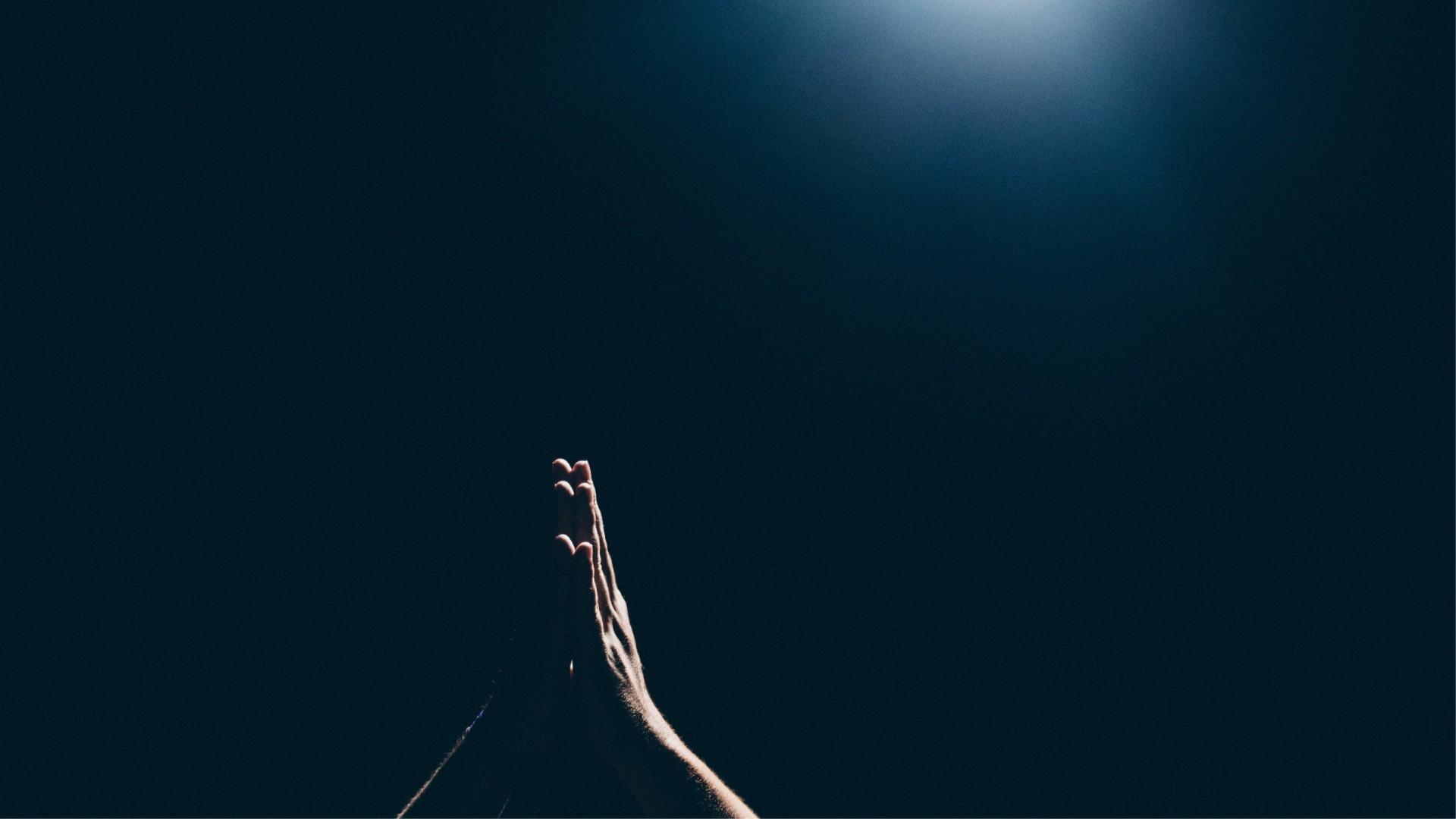 [Speaker Notes: Na Danielových pleciach ležala teraz obrovská zodpovednosť. Nielen že bol v stávke jeho vlastný život a životy jeho priateľov, ale aj osud všetkých babylonských mudrcov. Daniel sa vrátil domov a spoločne s priateľmi sa modlil o zázrak.  Boh ich modlitby počul a vypočul ich. Biblia nám hovorí, že mu Boh tej noci zjavil tajomstvo onoho sna. Daniel bol tak nadšený z odpovede na svoju modlitbu, že povedal:]
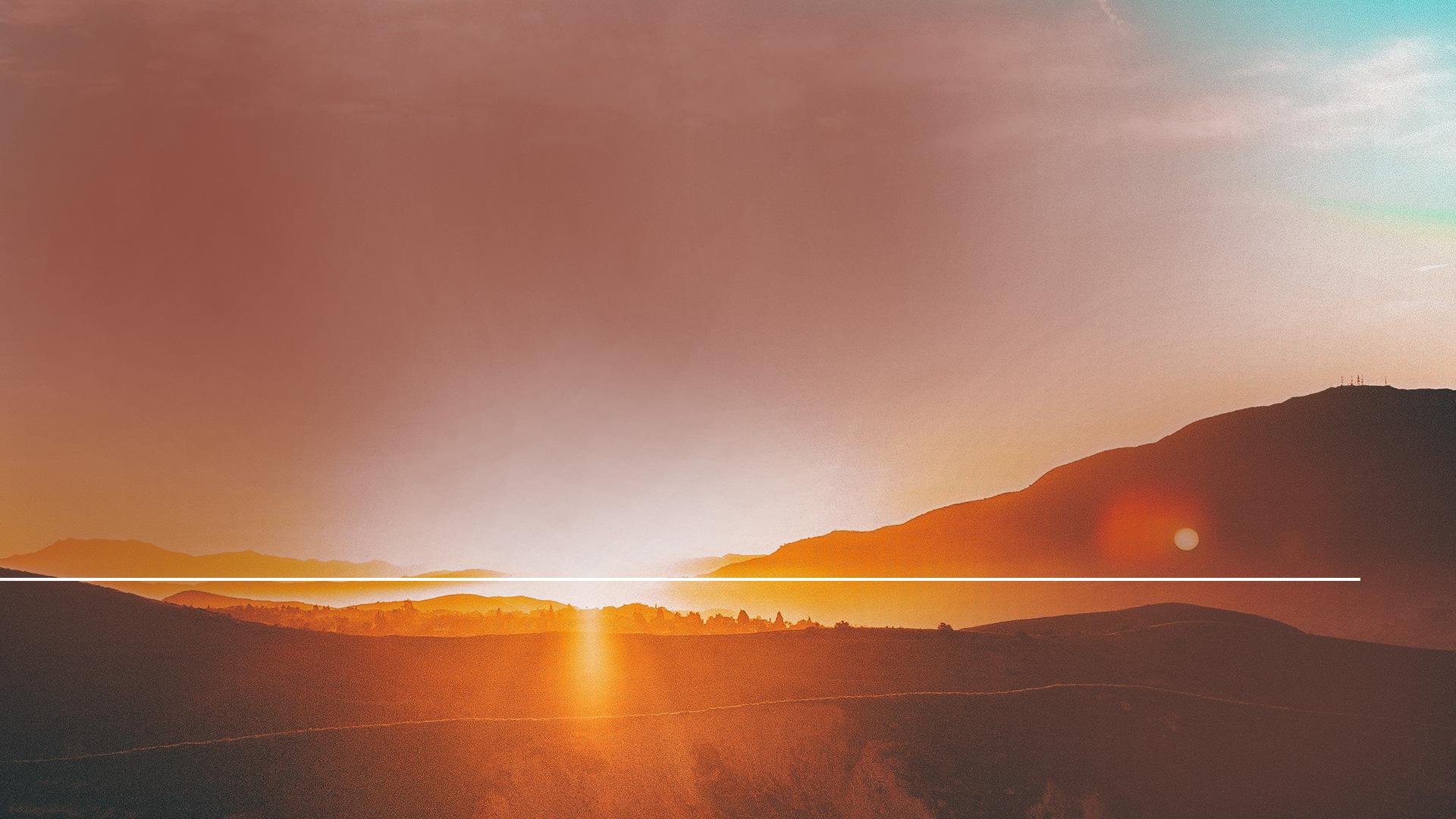 „Tebe, Bože mojich otcov, vzdávam vďaku a chválu,že si mi dal múdrosť a odvahu, a teraz si mi dal spoznať to, o čo sme ťa prosili, lebo si nám vysvetlil kráľovu otázku.“
Daniel 2,23
[Speaker Notes: (Daniel 2,23) „Tebe, Bože mojich otcov, vzdávam vďaku a chválu,že si mi dal múdrosť a odvahu, a teraz si mi dal spoznať to, o čo sme ťa prosili, lebo si nám vysvetlil kráľovu otázku.“ 
Bola to úžasná odpoveď na modlitbu. A tiež príležitosť, aby sa pravý Boh predstavil v pohanskom babylonskom kráľovstve.]
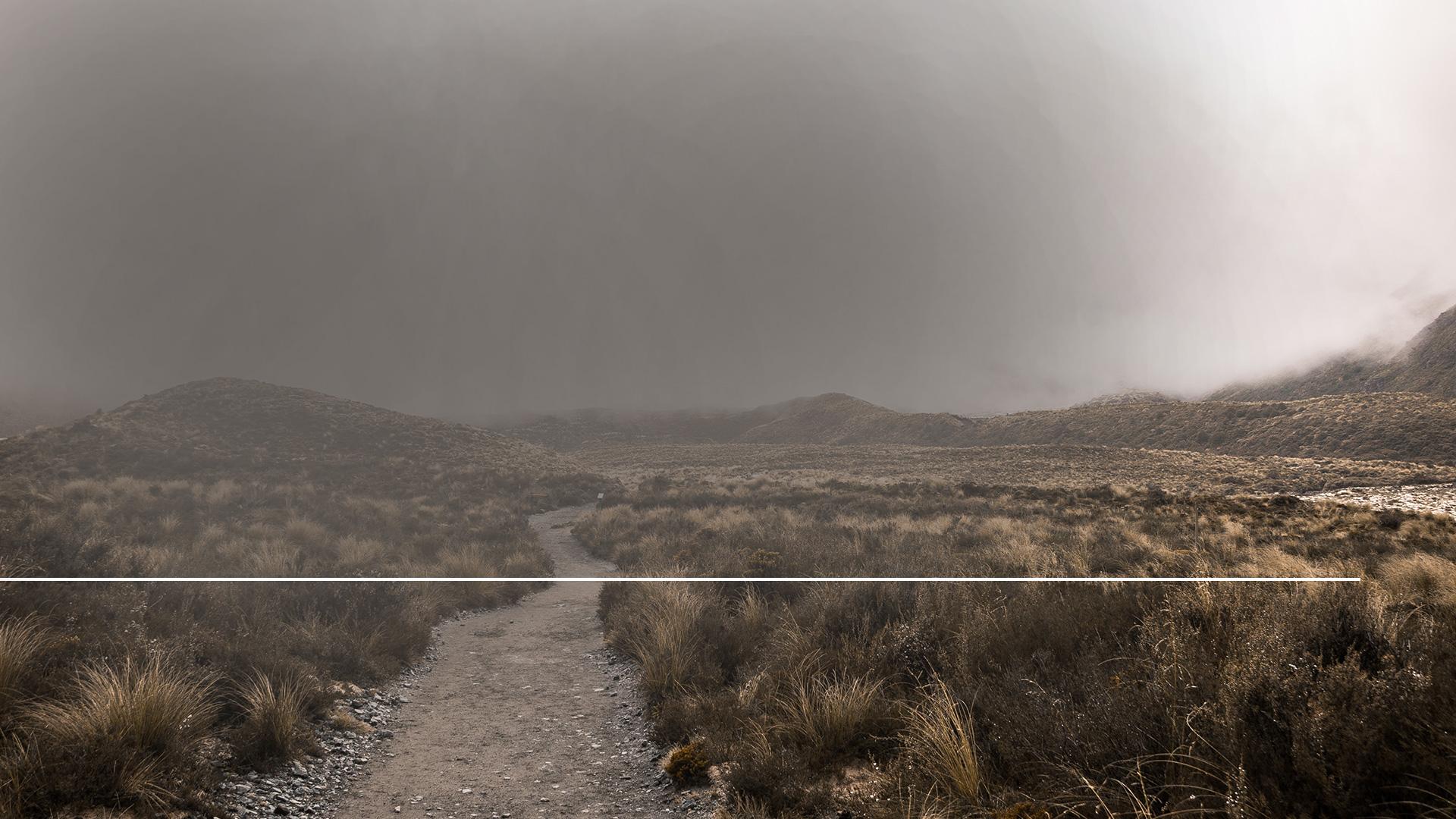 „Daniel teda išiel k Arjóchovi, ktorého kráľ poveril vyhubením babylonských mudrcov, a povedal mu: ‚Nevyhub babylonských mudrcov, zaveď ma pred kráľa a ja mu sen vyložím.‘“
Daniel 2,24
[Speaker Notes: (Daniel 2,24) Daniel teda išiel k Arjóchovi, ktorého kráľ poveril vyhubením babylonských mudrcov, a povedal mu: „Nevyhub babylonských mudrcov, zaveď ma pred kráľa a ja mu sen vyložím.“

Všimnite si, že si Daniel neprivlastňoval žiadne zásluhy na tomto nadľudskom výkone, keď odhalil tajomstvo kráľovho sna.]
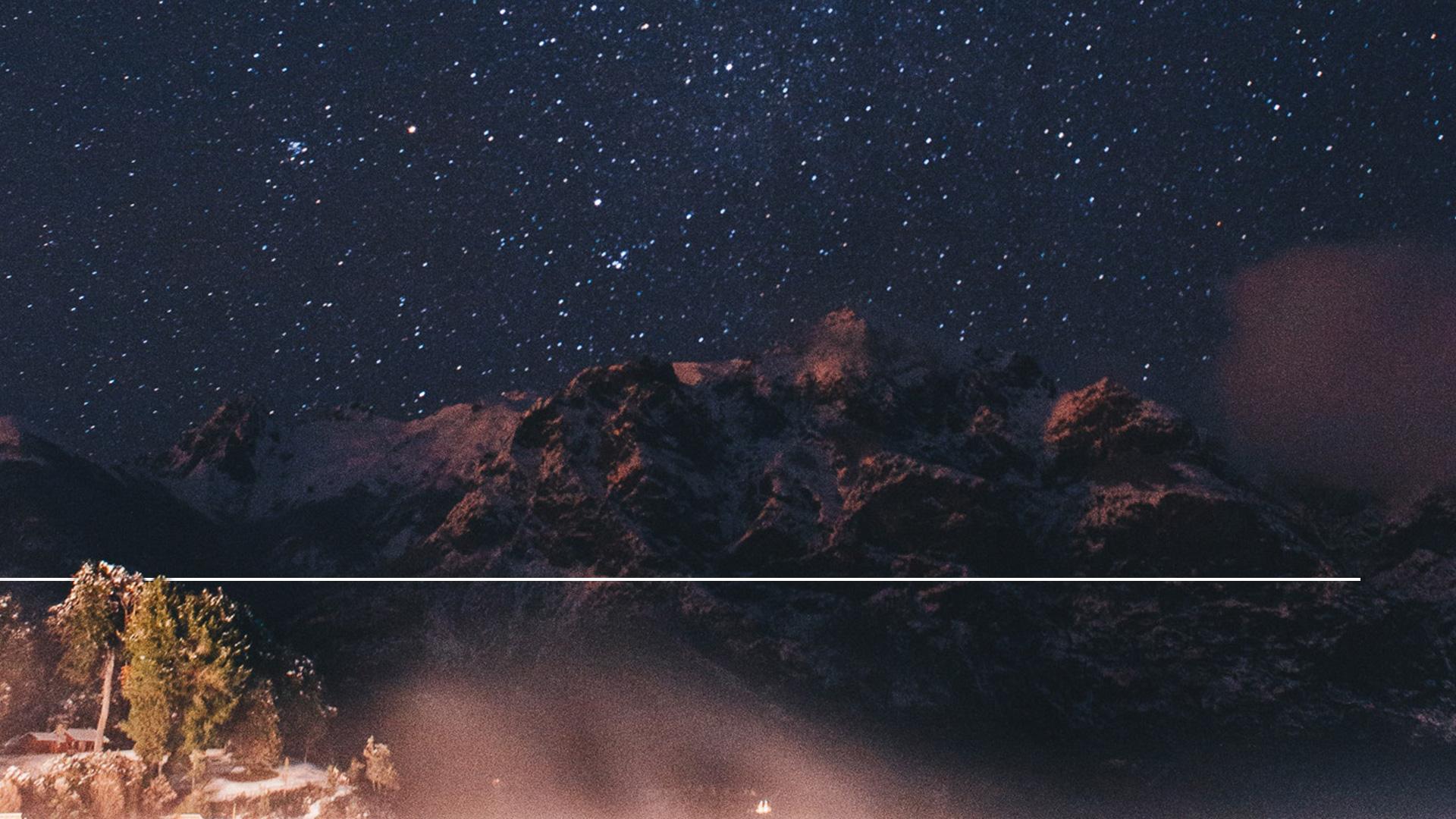 „Tajomstvo, ktoré kráľ žiada, nie sú schopní kráľovi vysvetliť  mudrci, zaklínači, mágovia ani veštci.“
Daniel 2,27
[Speaker Notes: (Daniel 2,27) „Tajomstvo, ktoré kráľ žiada, nie sú schopní kráľovi vysvetliť mudrci, zaklínači, mágovia ani veštci.“]
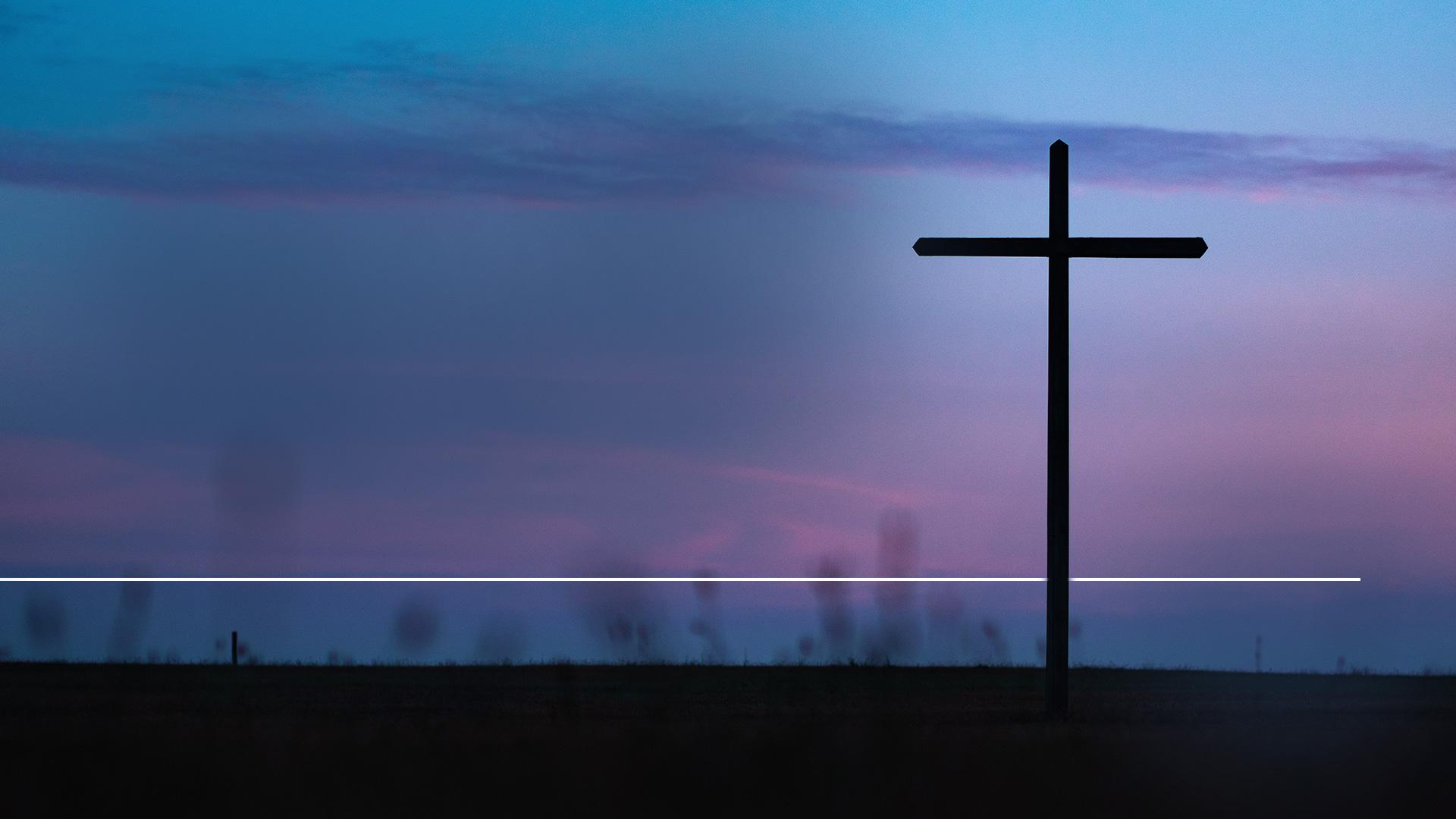 „Je však Boh na nebi, ktorý odhaľuje tajomstvá a oboznámi kráľa Nebukadnesara s tým, čo príde v neskorších dňoch...“
Daniel 2,28
[Speaker Notes: (Daniel 2,28) „Je však Boh na nebi, ktorý odhaľuje tajomstvá a oboznámi kráľa Nebukadnesara s tým, čo príde v neskorších dňoch...   
Daniel vedel, že existuje len jeden Boh, ktorý je schopný odhaliť budúcnosť.  V skutočnosti je schopnosť popísať dejiny ešte predtým, než sa stanú, dôkazom, ktorý nám Boh Biblie dáva, aby sme pochopili, že len on je tým pravým Bohom:]
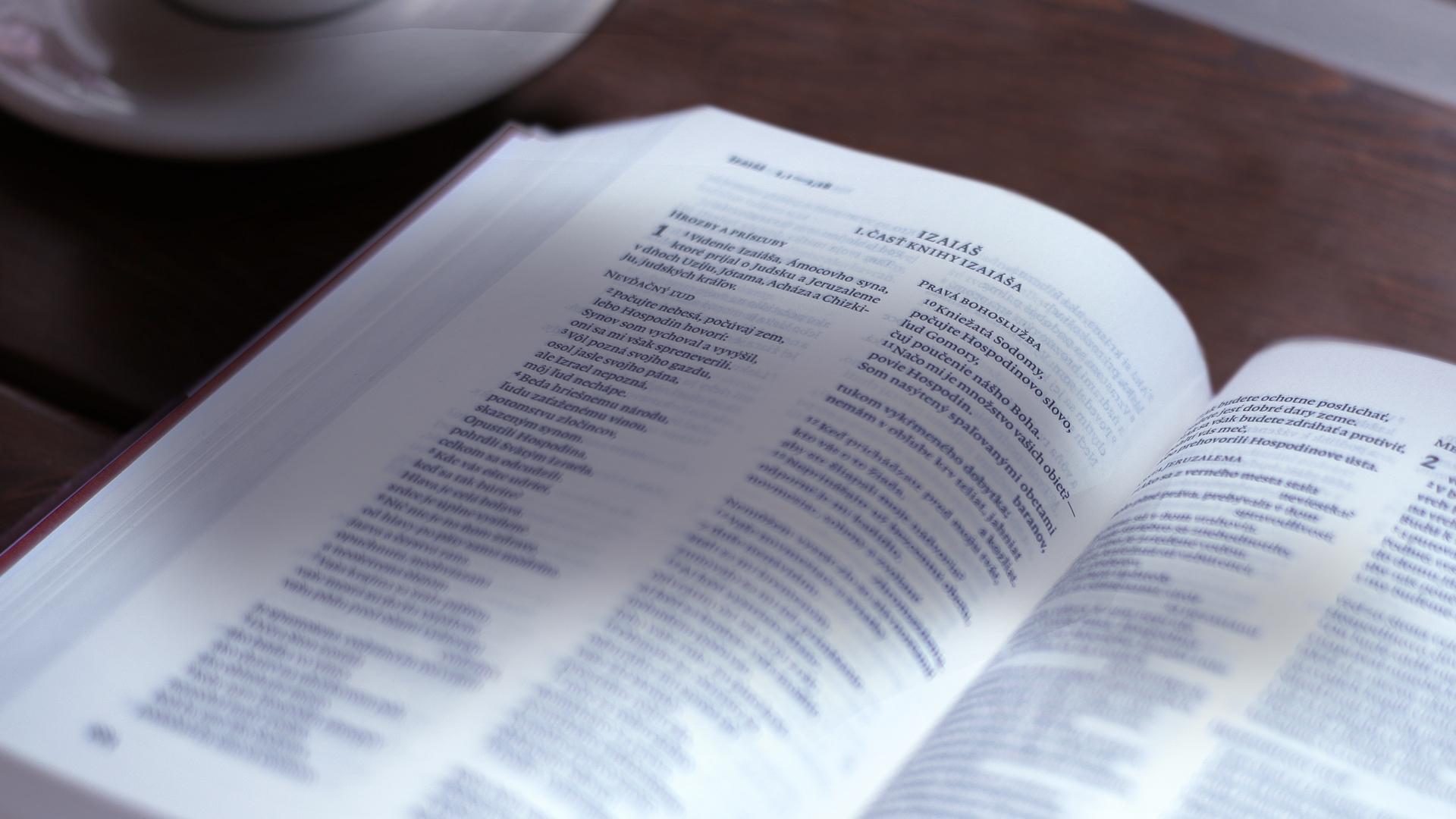 „…lebo ja som Boh a iného Boha niet a nikto nie je ako ja. Od počiatku oznamujem budúcnosť, od pradávna to, čo sa ešte nestalo…“
„…lebo ja som Boh a iného Boha niet a nikto nie je ako ja. Od počiatku oznamujem budúcnosť, od pradávna to, čo sa ešte nestalo…“
Izaiáš 46,9-10
Izaiáš 46,9-10
[Speaker Notes: „…lebo ja som Boh a iného Boha niet a nikto nie je ako ja. Od počiatku oznamujem budúcnosť, od pradávna to, čo sa ešte nestalo…“ (Izaiáš 46:9-10, SEP)Danielov Boh bol schopný urobiť to, čo sa nepodarilo všetkým babylonským mudrcom. Boh koniec koncov mohol kráľovi povedať, čo sa mu zdalo a nad čím sa staral, predtým než zaspal.]
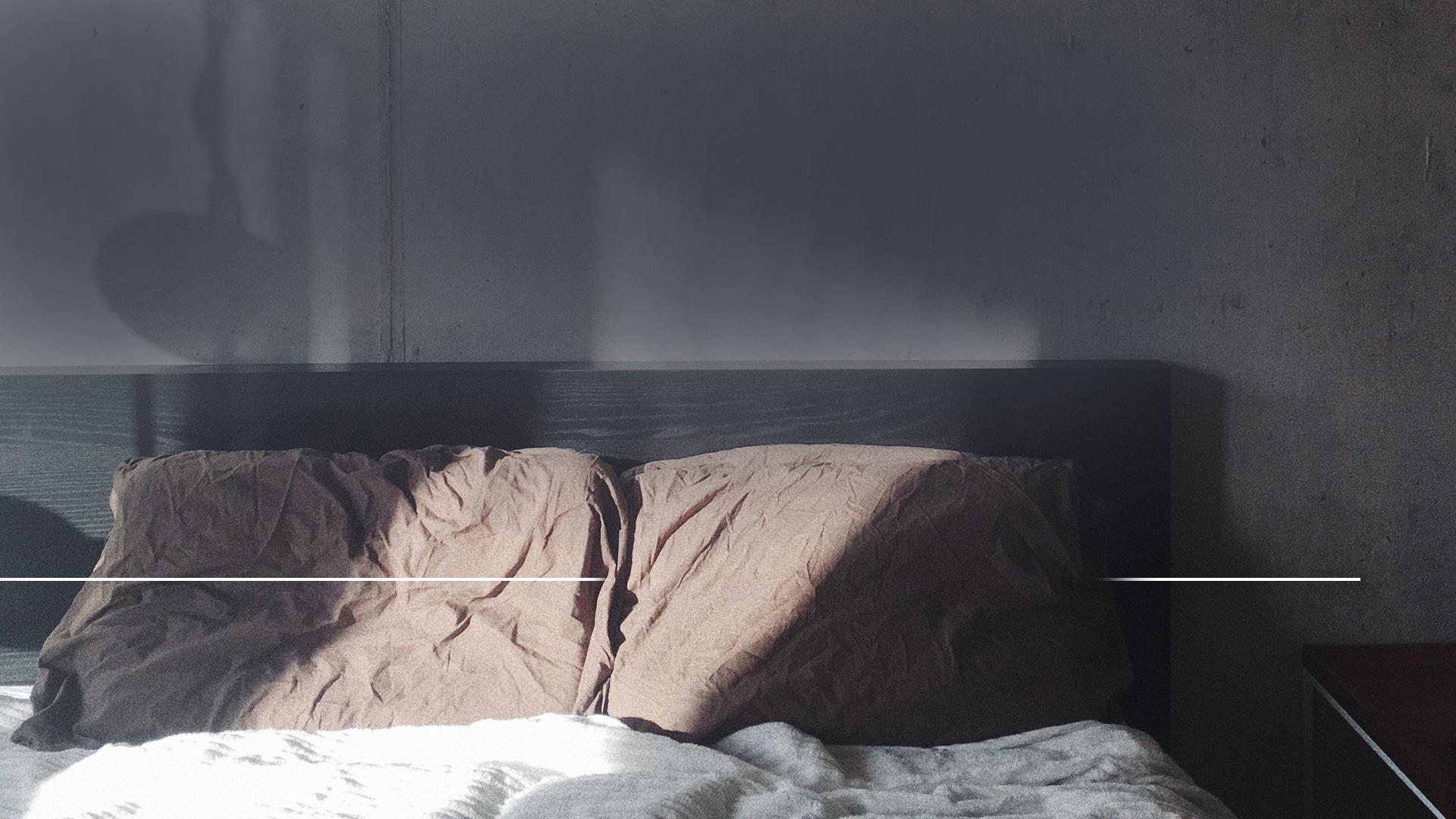 „Kráľ, na lôžku ti prichádzali myšlienky o tom, čo sa má udiať neskôr.
Ten, čo odhaľuje tajomstvá, dal ti vedieť, čo bude.“
Daniel 2,29
[Speaker Notes: (Daniel 2,29)
„Kráľ, na lôžku ti prichádzali myšlienky o tom, čo sa má udiať neskôr. Ten, čo odhaľuje tajomstvá, dal ti vedieť, čo bude.“]
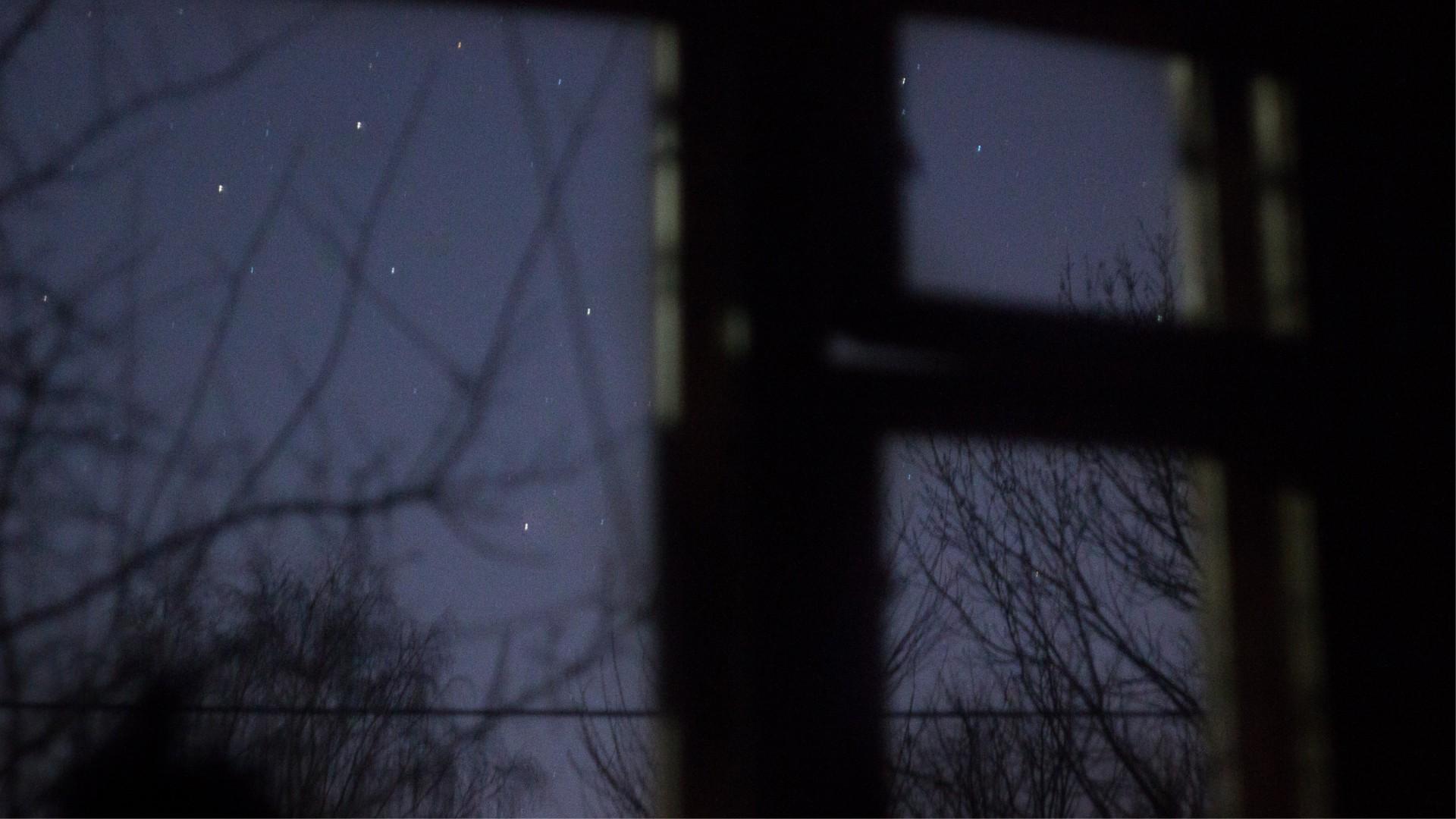 [Speaker Notes: Áno, Boh nebies vedel nad čím sa kráľ Nabuchodonozor stresoval a trápil onej noci. Vedel, že si robil starosti nad budúcnosťou. A Boh chcel, aby Nabuchodonozor vedel, že budúcnosť je v Božích rukách.Daniel teda začne kráľovi rozprávať, čo sa mu vo sne zdalo:]
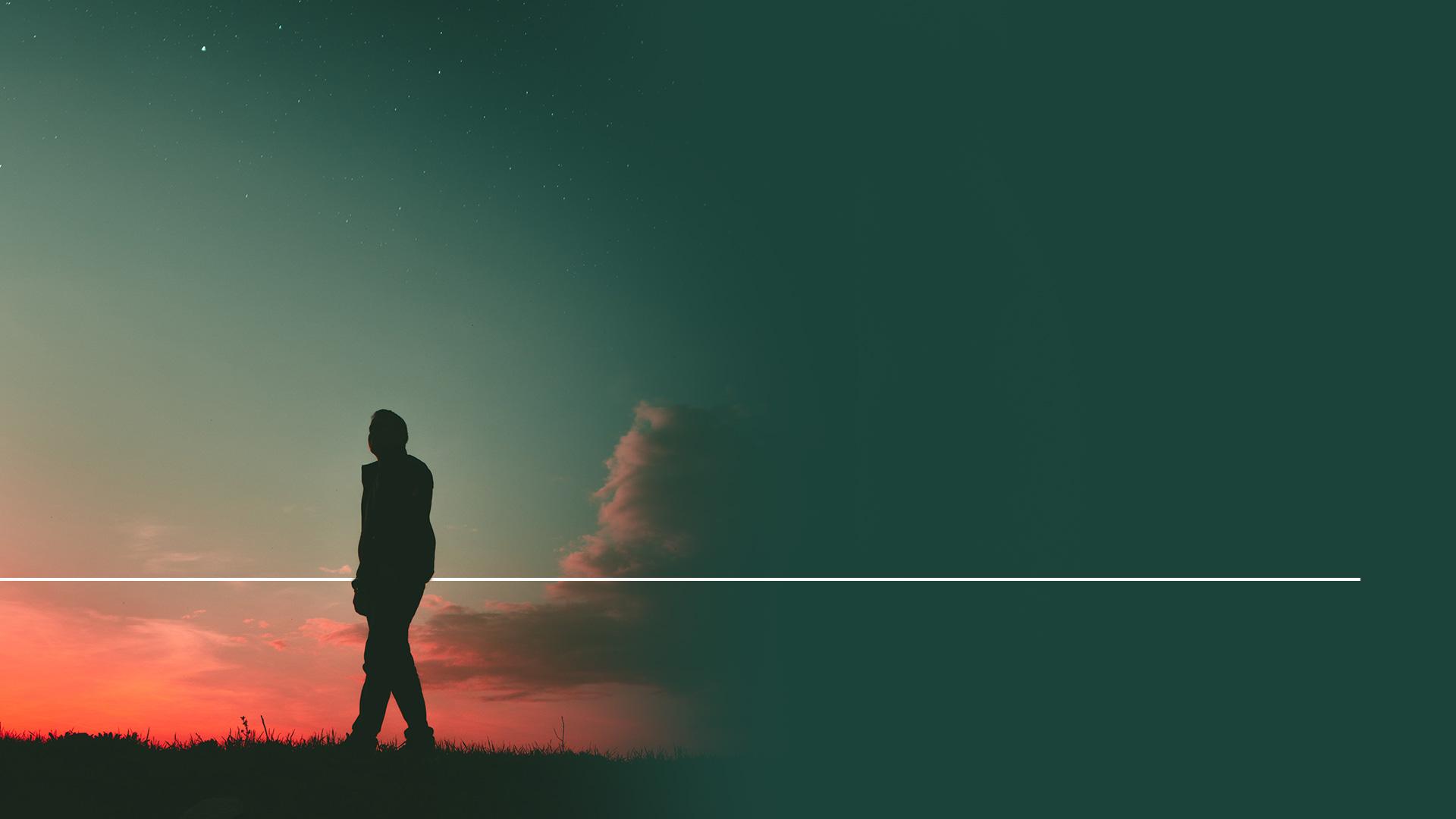 „Ty, kráľ, videl si akúsi mohutnú sochu.
Tá socha bola veľká a jej lesk bol veľmi silný;
stála pred tebou a jej výzor naháňal strach.“
Daniel 2,31
[Speaker Notes: (Daniel 2,31)
„Ty, kráľ, videl si akúsi mohutnú sochu. Tá socha bola veľká a jej lesk bol veľmi silný; stála pred tebou a jej výzor naháňal strach.“]
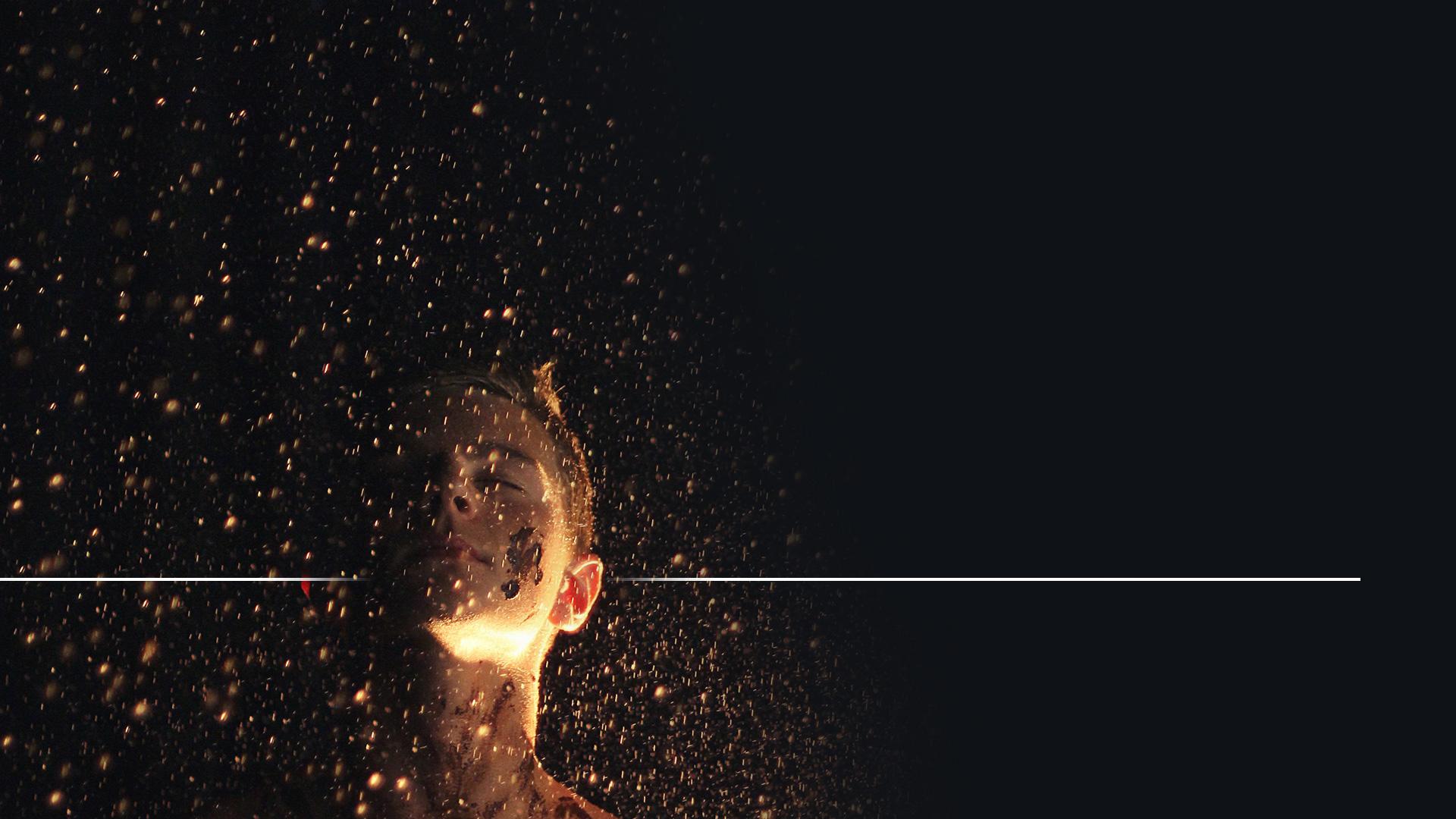 „Jej hlava bola z rýdzeho zlata, prsia a ramená zo striebra, brucho a bedrá z bronzu. Jej nohy boli zo železa a chodidlá čiastočne zo železa a čiastočne z hliny.“
Daniel 2,32-33
[Speaker Notes: (Daniel 2,32-33) „Jej hlava bola z rýdzeho zlata, prsia a ramená zo striebra, brucho a bedrá z bronzu. Jej nohy boli zo železa a chodidlá čiastočne zo železa a čiastočne z hliny.“ Udivený Nabuchodonozor načúva Danielovi, ako popisuje sochu presne tak, ako ju videl vo svojom sne. Nebolo žiadnych pochýb, že je to sen, ktorý sa mu zdal!Daniel pokračoval:]
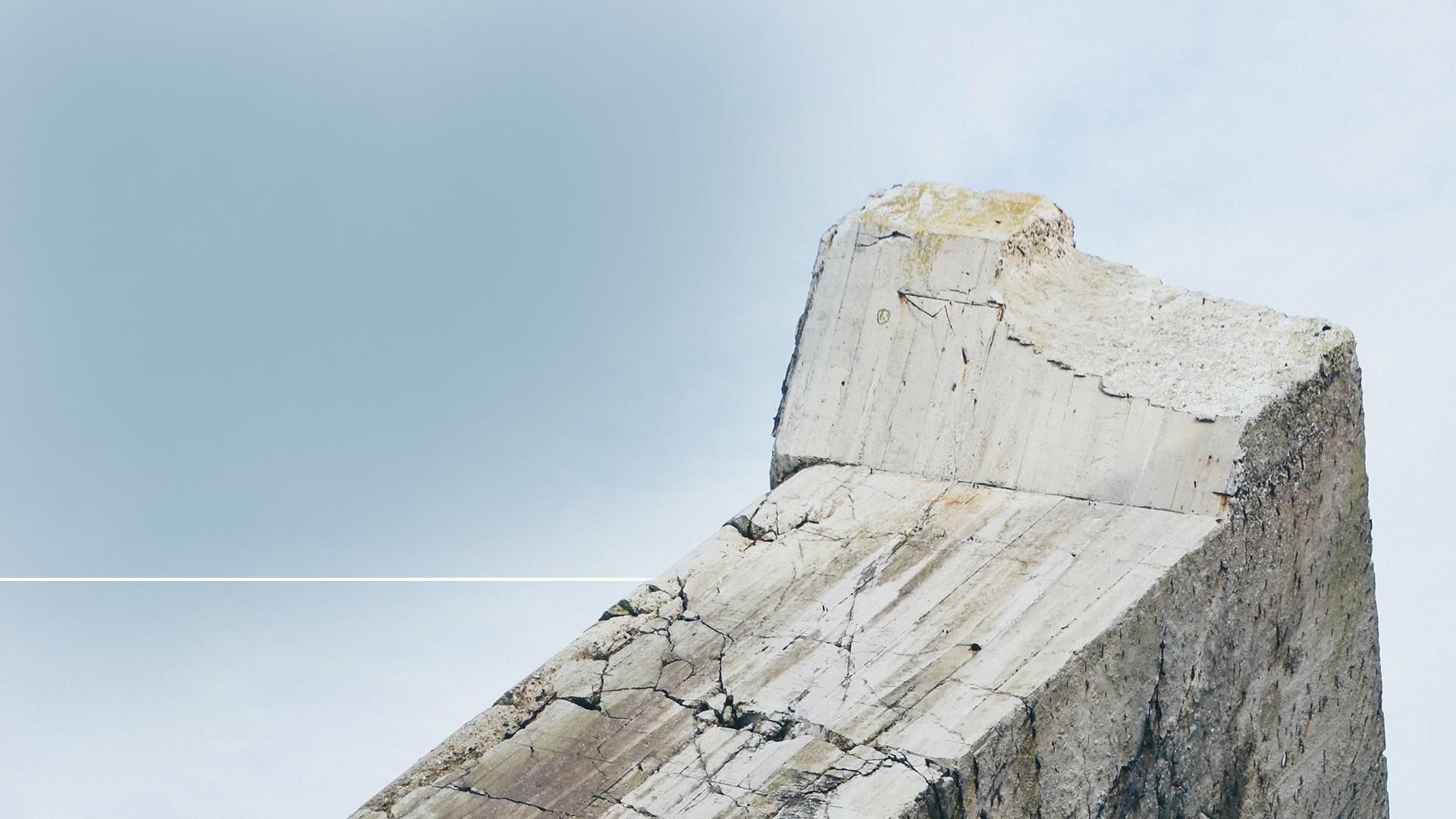 „Díval si sa, až sa bez zásahu rúk odštiepil kameň a zasiahol chodidlá sochy, čo boli zo železa a z hliny, a rozdrvil ich.“
Daniel 2,34
[Speaker Notes: (Daniel 2,34) „Jej hlava bola z rýdzeho zlata, prsia a ramená zo striebra, brucho a bedrá z bronzu. Jej nohy boli zo železa a chodidlá čiastočne zo železa a čiastočne z hliny.“]
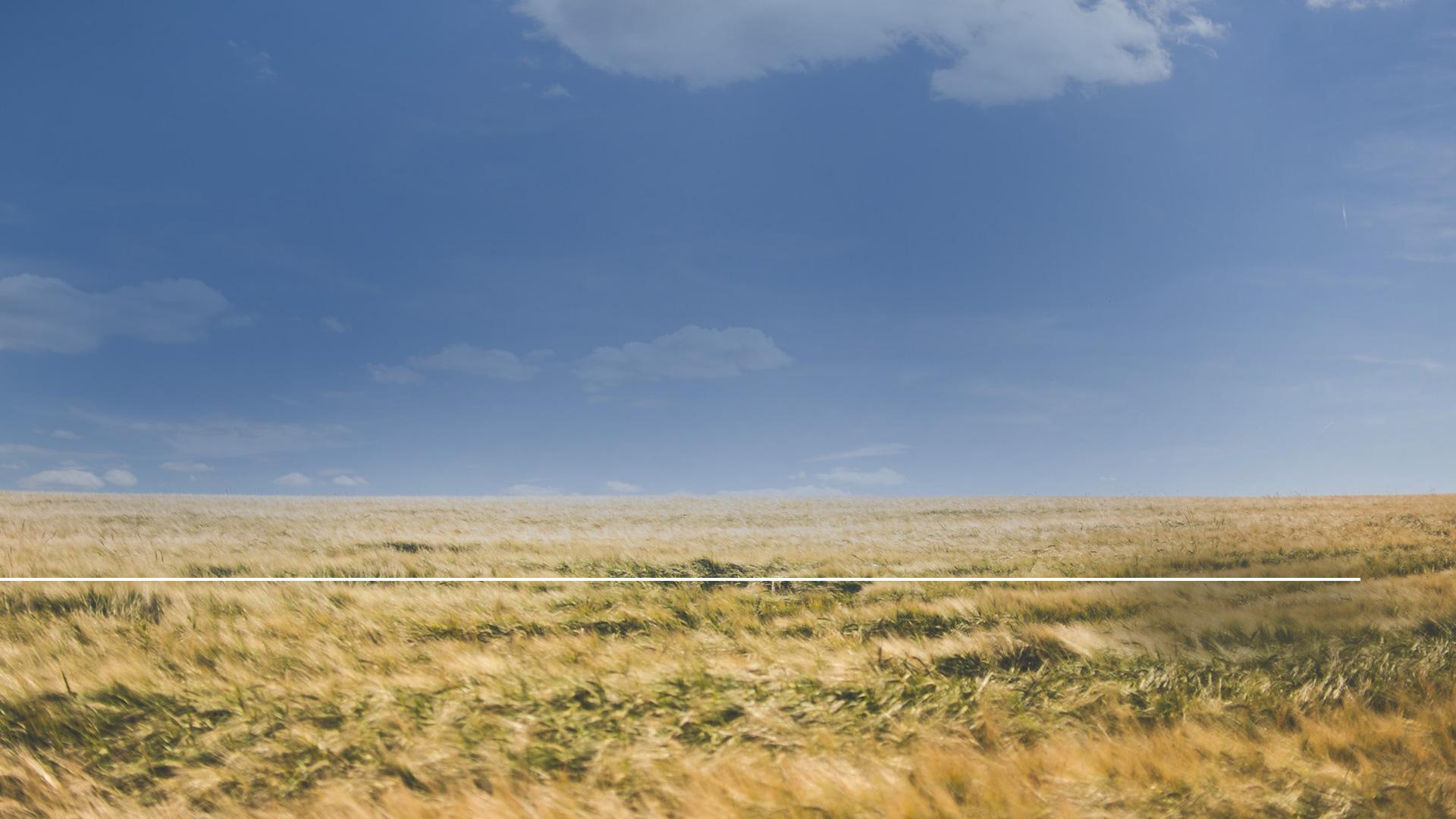 „Potom sa železo, hlina, bronz, striebro a zlato naraz rozdrvili a boli ako plevy z letnej holohumnice; zdvihol ich vietor a nikde sa už nenašli.“
Daniel 2,35
[Speaker Notes: (Daniel 2,35) „Potom sa železo, hlina, bronz, striebro a zlato naraz rozdrvili a boli ako plevy z letnej holohumnice; zdvihol ich vietor a nikde sa už nenašli.“]
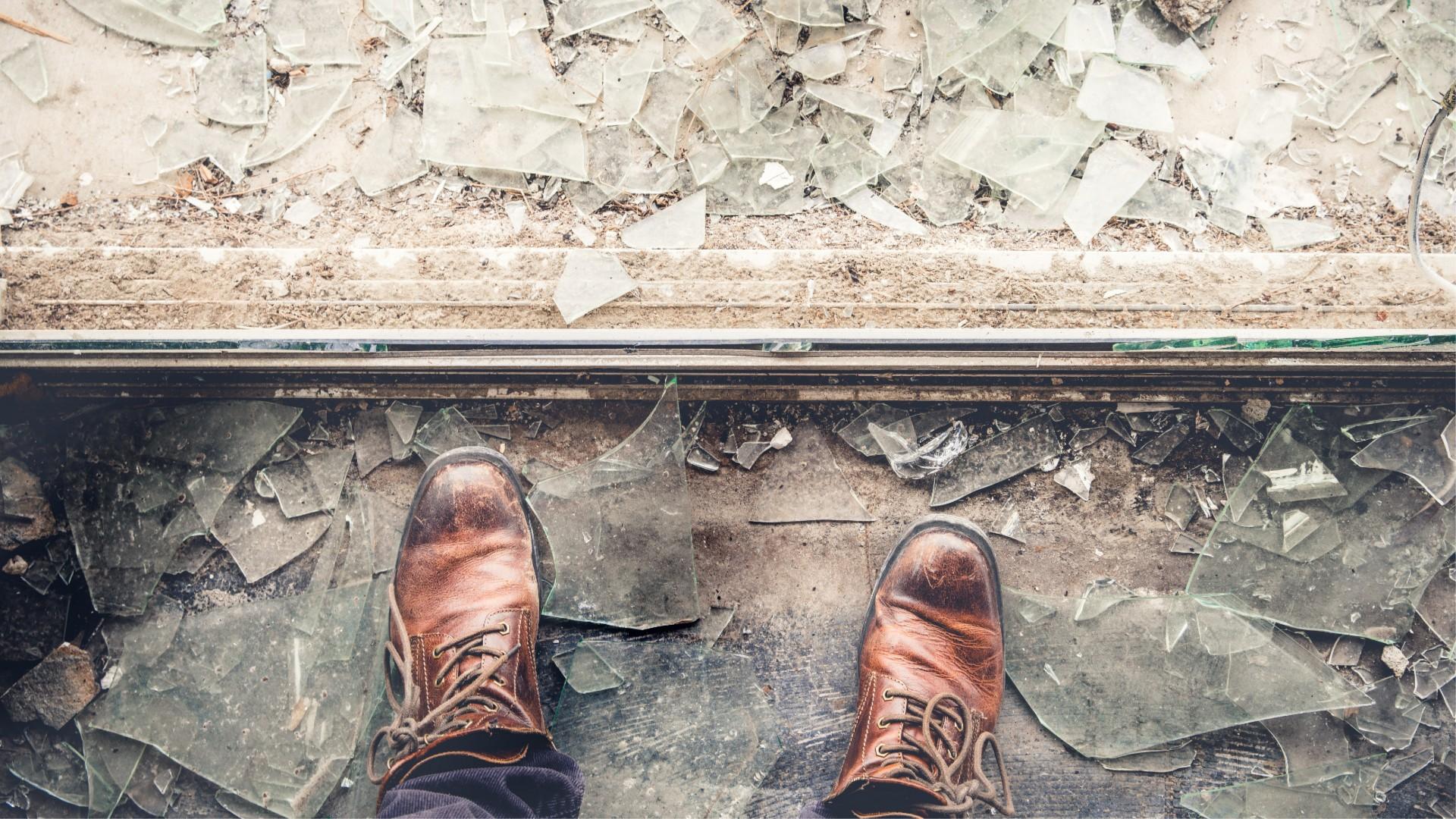 [Speaker Notes: Keďže kráľ uctieval takéto sochy ako obrazy svojich božstiev, musel sa zľaknúť kameňa, ktorý prudko udrel do sochy a rozdrvil ju na prach, ktorý vietor úplne odvial.Ale bola tu ešte jedna časť sna, o ktorej chcel Daniel hovoriť:]
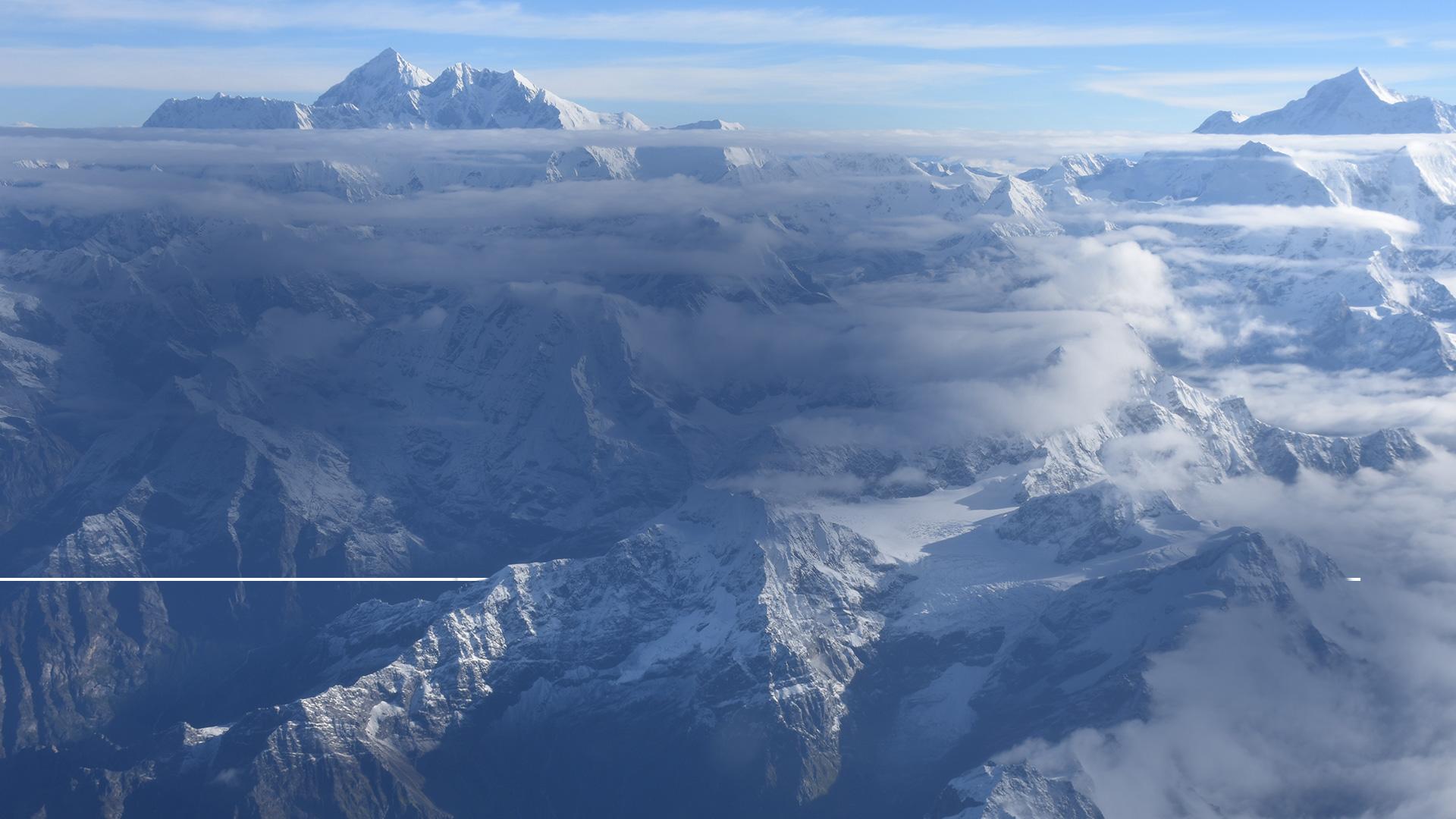 „Z kameňa, čo zasiahol sochu,  
stal sa veľký vrch a zaplnil celú zem.“
Daniel 2,35
[Speaker Notes: (Daniel 2,35) „Z kameňa, čo zasiahol sochu, stal sa veľký vrch a zaplnil celú zem.“Od začiatku až do konca, bol tento sen presne popísaný a kráľ si na neho spomenul. Predstavte si, ako musel byť Nabuchodonozor udivený, keď mu tento mladý vznešený muž povedal každý detail jeho sna, akoby ho sám videl!Ale čo ten sen znamená? To je ďalšia časť tohto príbehu - jeho výklad. Nebúkadnesorov sen predpovedá vzostup a pád mocných svetových ríš.]
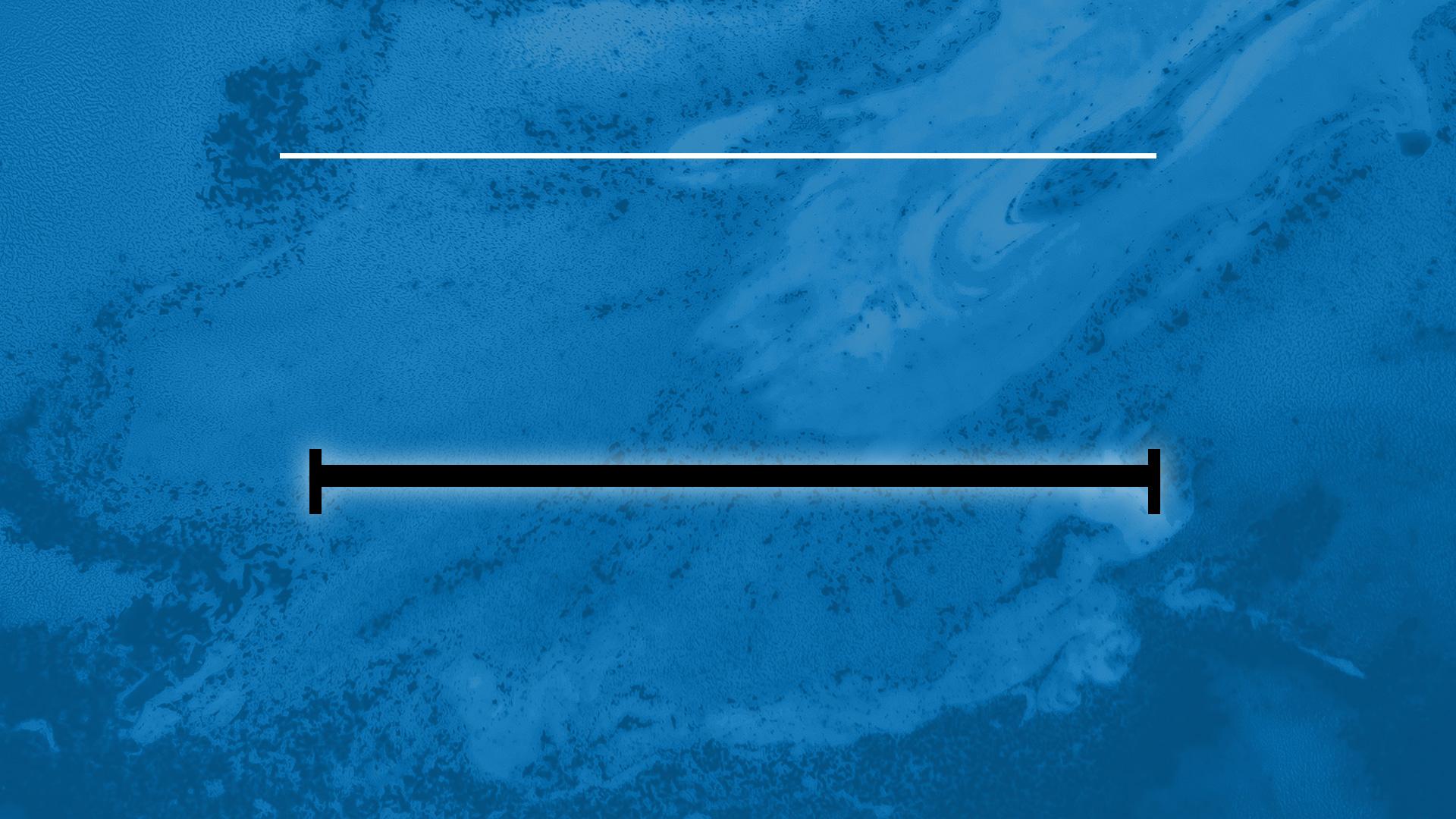 ČASOVÉ ROZPÄTIE
600 p. n. l.
VEČNOSŤ
[Speaker Notes: Len pár slovami načrtol Boh smer svetových dejín od čias Babylonu (v 6. storočí p. n. l.) až k vrcholu dejín do doby konca.A to bol výklad, z ktorého mal Nabuchodonozor strach!]
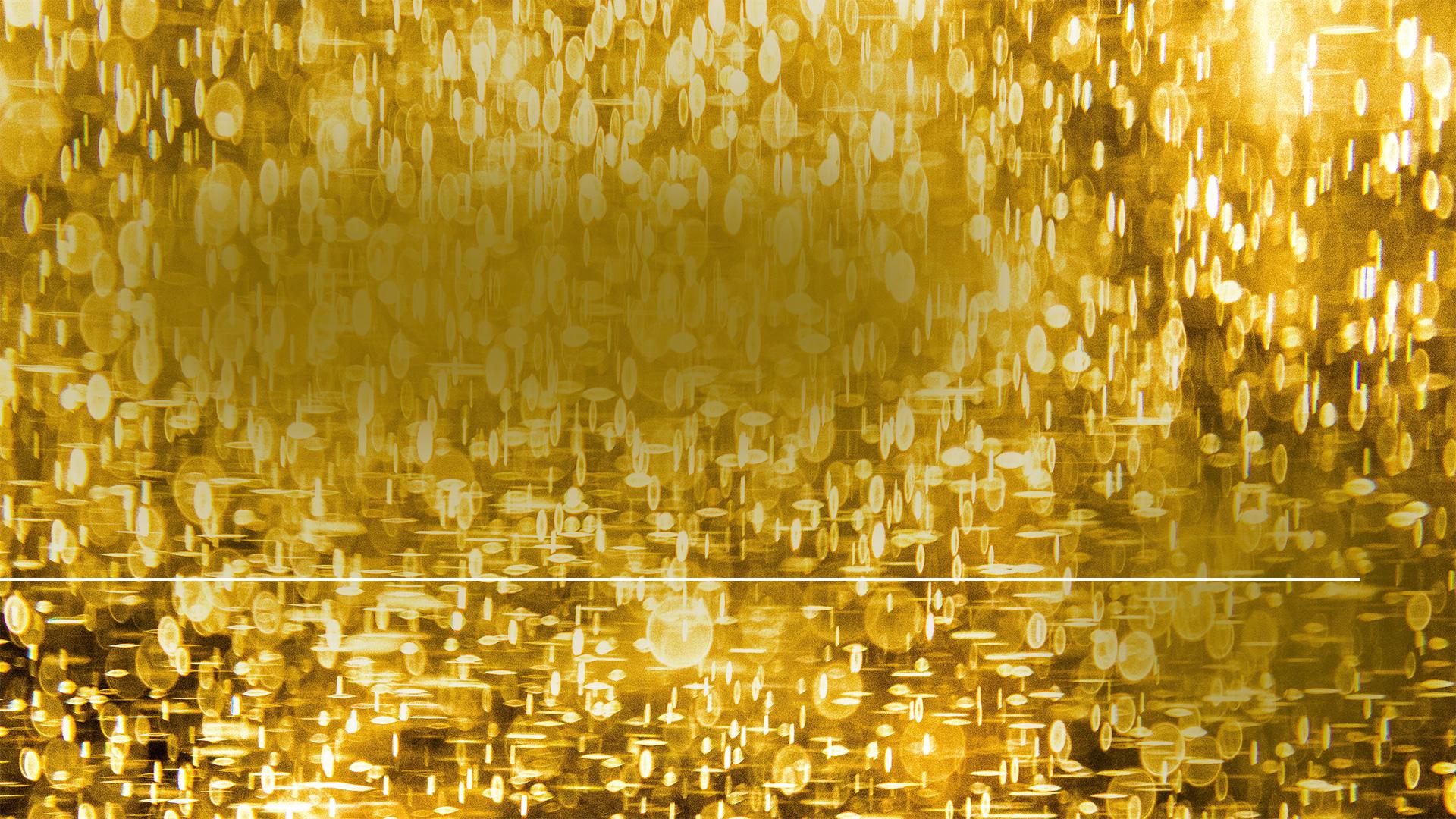 „Ty si tá zlatá hlava.“
Daniel 2,38
[Speaker Notes: (Daniel 2,38) Daniel sa vzpriamene pozrel na kráľa a povedal: „Ty si tá zlatá hlava.“   Babylon bol tou hlavou – národ reprezentovaný čistým zlatom!  Kráľovi sa musel na tvári mihnúť úsmev plný spokojnosti, keď počul tieto slová. Historici potvrdzujú, že zlato bolo vhodným symbolom ku znázornenie babylonského kráľovstva. Zlato bolo hojne používané na výzdobu budov v Babylone.]
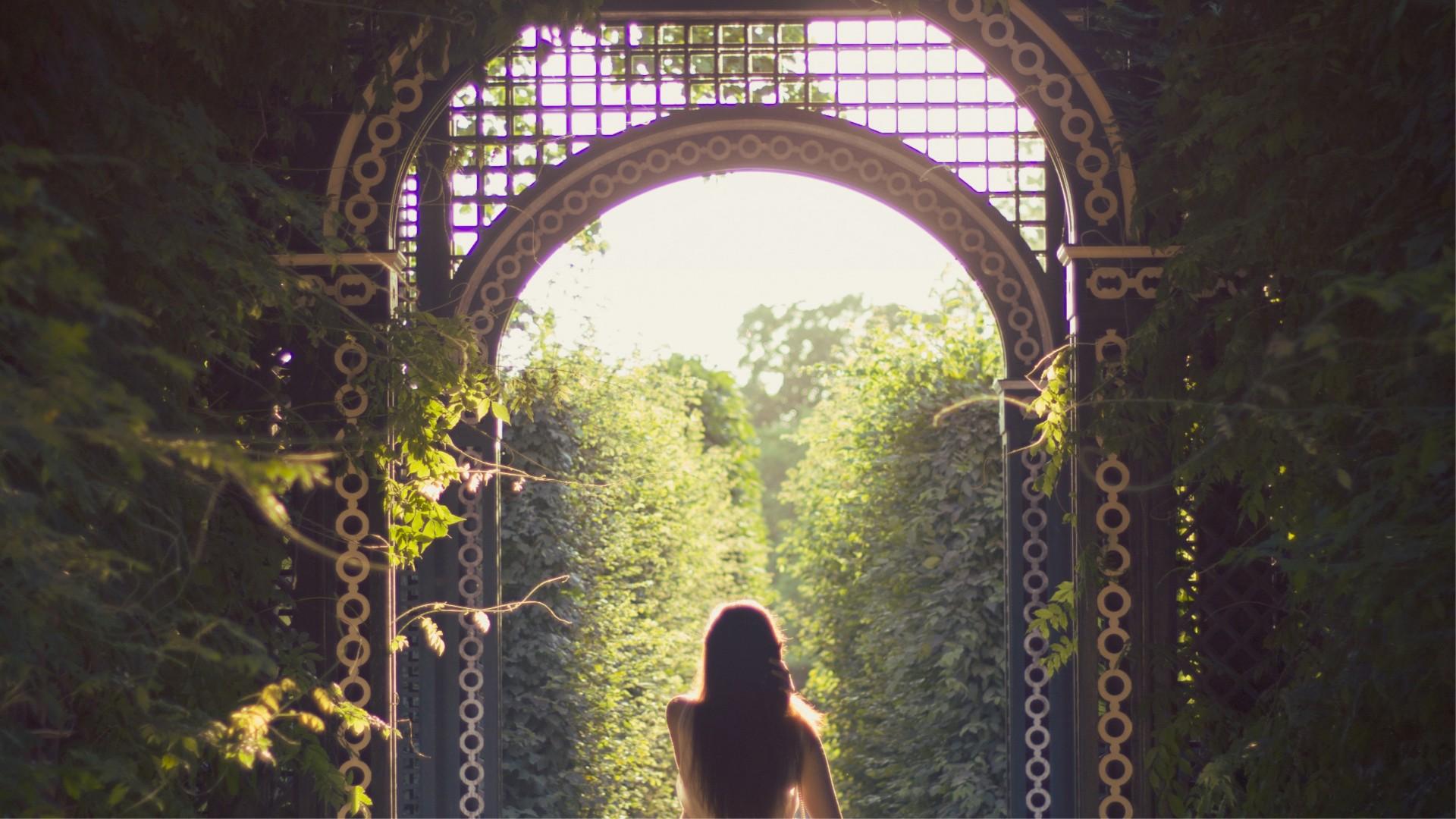 [Speaker Notes: A úžasné visuté záhrady patrili medzi Sedem divov antického sveta!]
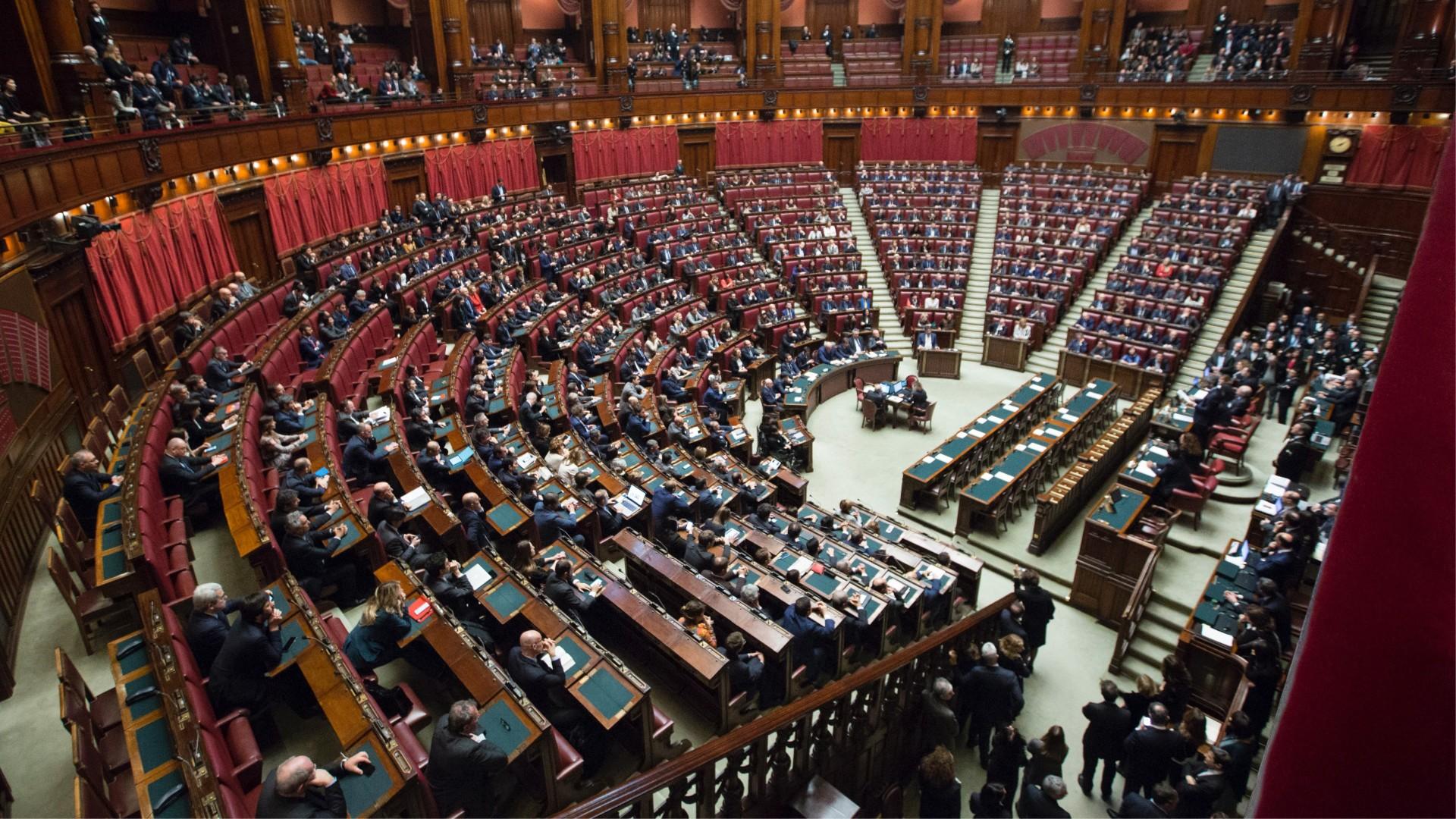 [Speaker Notes: Keby bol Daniel šikovný politik a snažil by sa vybudovať si v Babylone úspešnú kariéru, skončil by s výkladom sna práve tu – keď bol kráľ spokojný a šťastný.Ale Daniel mal posolstvo, ktoré chcel Boh zjaviť svetu - posolstvo nielen do jeho doby, ale ktoré bude dôležité aj pre koniec ľudskej histórie.A tak Daniel pokorne, ale aj odvážne kráľovi povedal:]
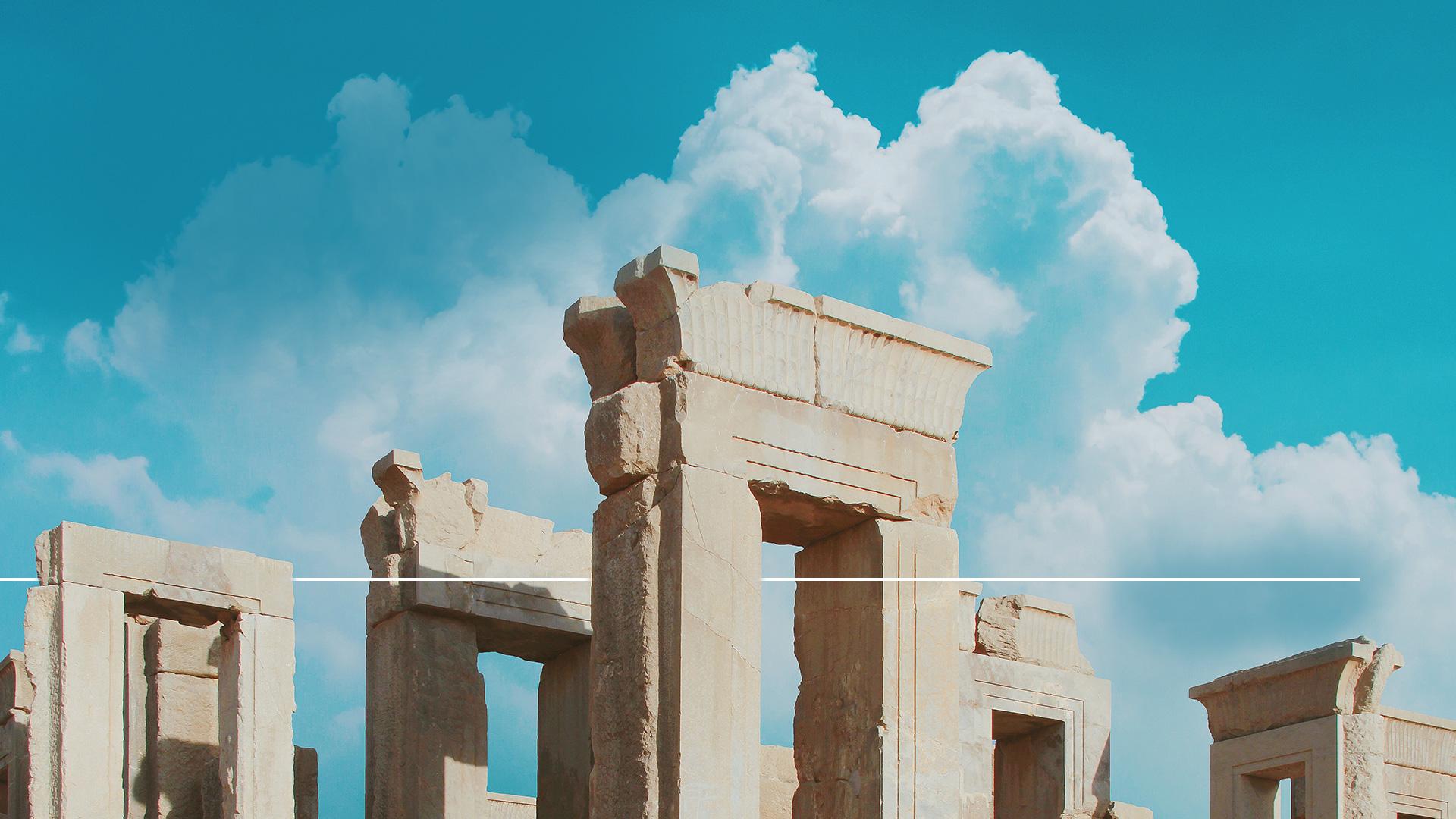 „Po tebe povstane iné kráľovstvo, menšie ako tvoje...“
Daniel 2,39
[Speaker Notes: (Daniel 2,39) "Po tebe povstane iné kráľovstvo, menšie ako tvoje..." Kráľovi teraz úsmev z tváre okamžite zmizol, keď počul tieto Danielova slová.Babylonský pyšný vladár rozhodne nechcel pripustiť, aby svetu vládol nejaký iný národ.Archeológovia objavili v troskách Babylonu tabuľku popisujúci tento zámer:]
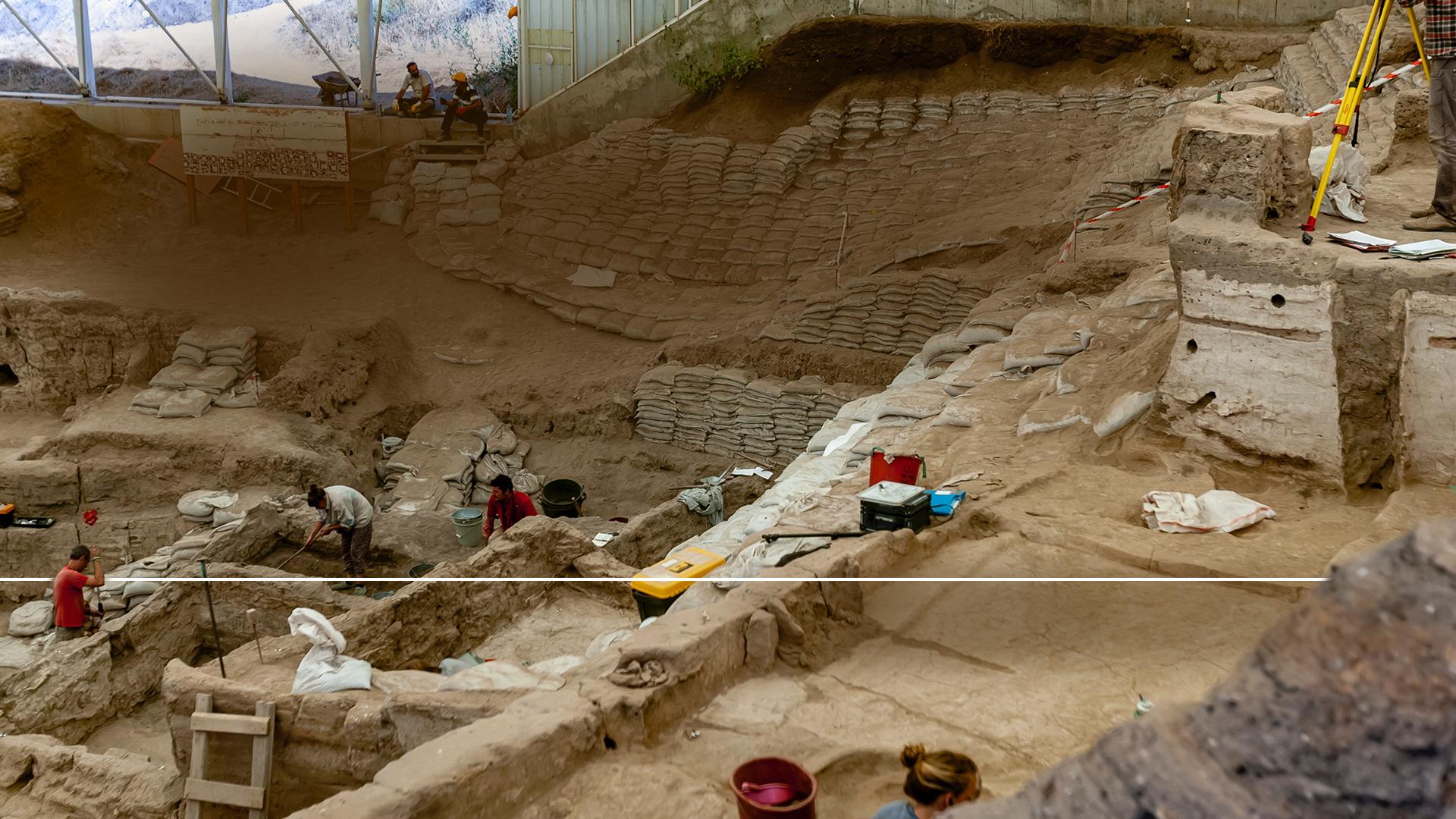 „Opevnením Esagily a Babylonu som naveky urobil a upevnil meno svojej vlády.“
Nabuchodonozorova tabuľka
[Speaker Notes: "Opevnením Esagily a Babylonu som naveky urobil a upevnil meno svojej vlády."]
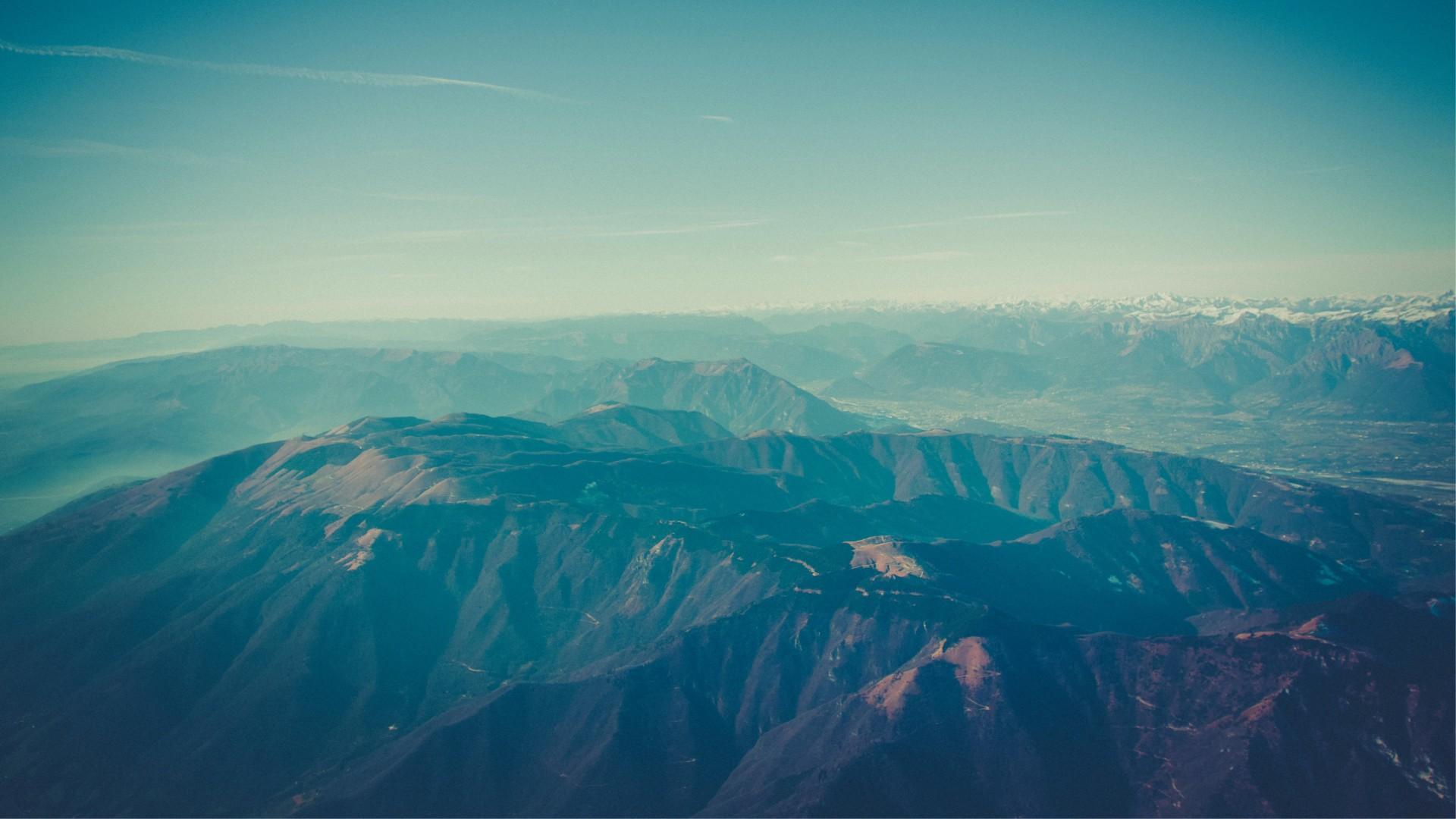 [Speaker Notes: Nabuchodonozor si prial, aby jeho kráľovstvo pretrvalo naveky. Ale Boh povedal, že to tak nebude. Na jeho miesto nastúpi iné kráľovstva!A je pravdou, že Boh presne predpovedal, ako toto mesto padne, 200 rokov predtým, než sa to stalo.]
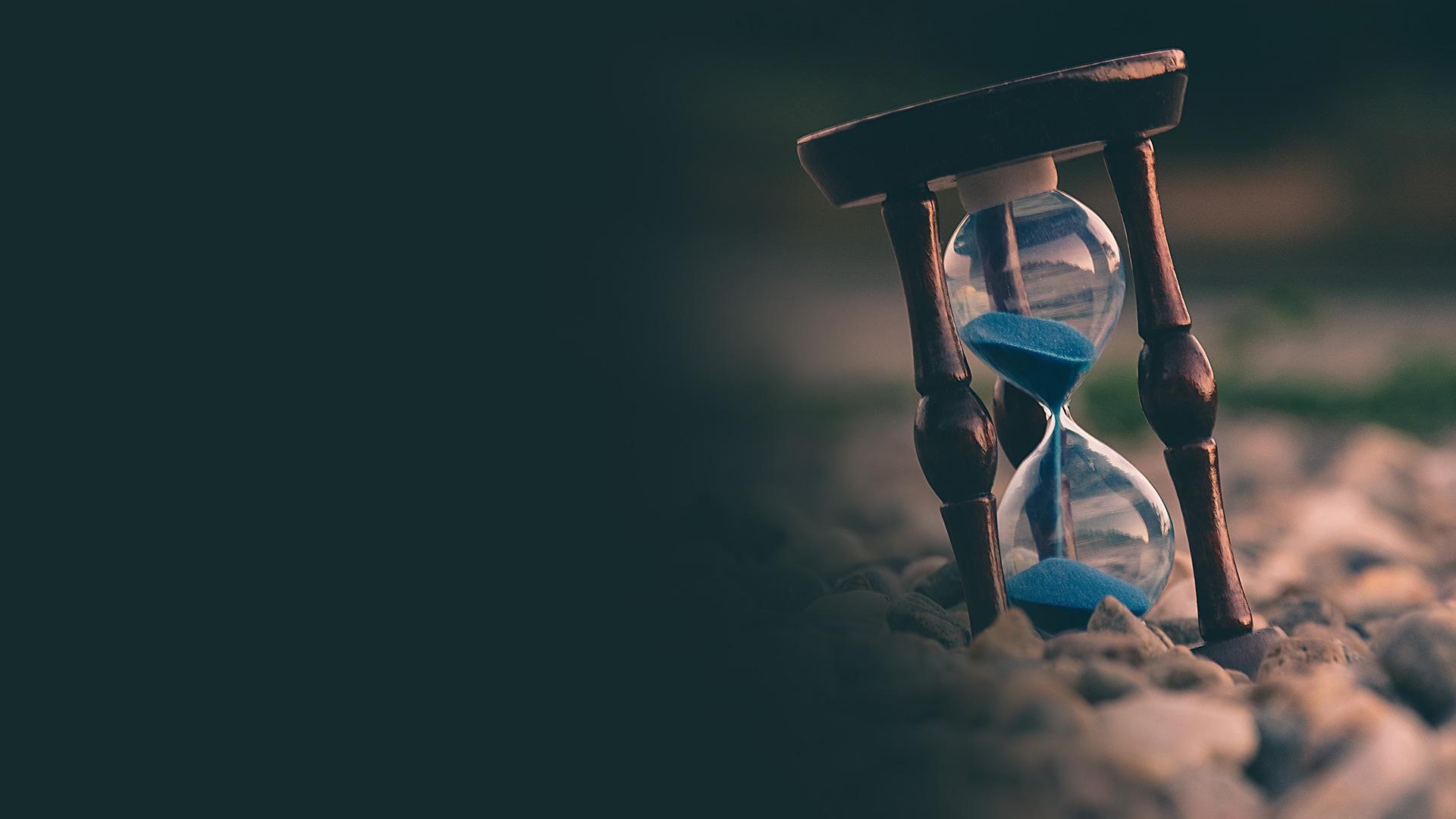 KÝROS SPOMENUTÝ PRIBLIŽNE  150 ROKOV PRED SVOJÍM NARODENÍM.
[Speaker Notes: Boh dokonca prezradil meno toho, komu sa podarí Babylon dobyť: Kýros Médov.  Jeho meno bolo uvedené v proroctve 150 rokov predtým, než sa narodil!]
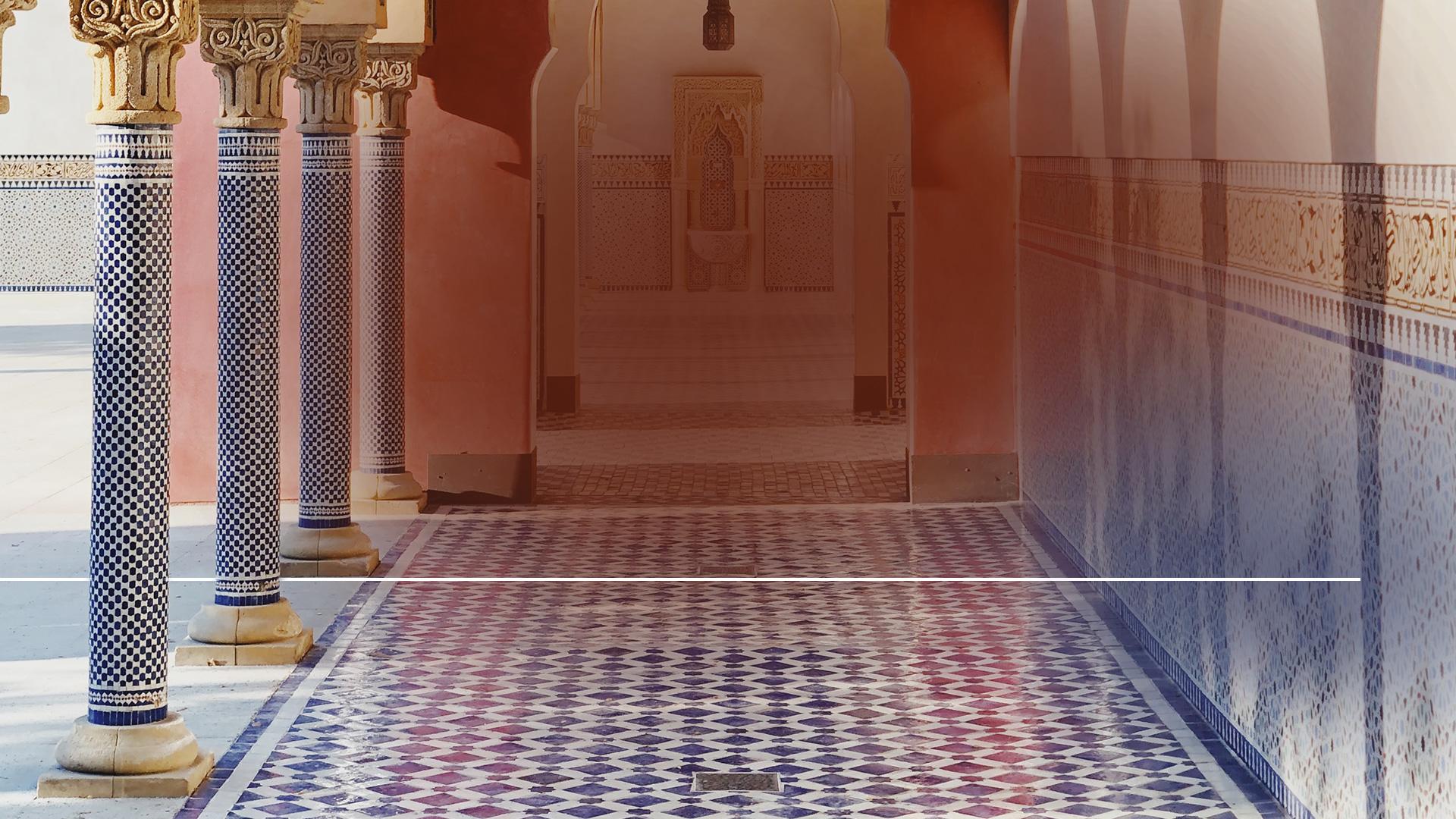 „Takto hovorí Hospodin svojmu pomazanému, Kýrovi, ktorého som uchopil za pravicu, aby som pred ním pošliapal národy a uvoľnil opasky z bedier kráľov, aby som pred ním otvoril vráta a brány nezostali zatvorené.‘“
Izaiáš 45,1
[Speaker Notes: (Izaiáš 45,1) „Takto hovorí Hospodin svojmu pomazanému, Kýrovi, ktorého som uchopil za pravicu, aby som pred ním pošliapal národy a uvoľnil opasky z bedier kráľov, aby som pred ním otvoril vráta a brány nezostali zatvorené.“]
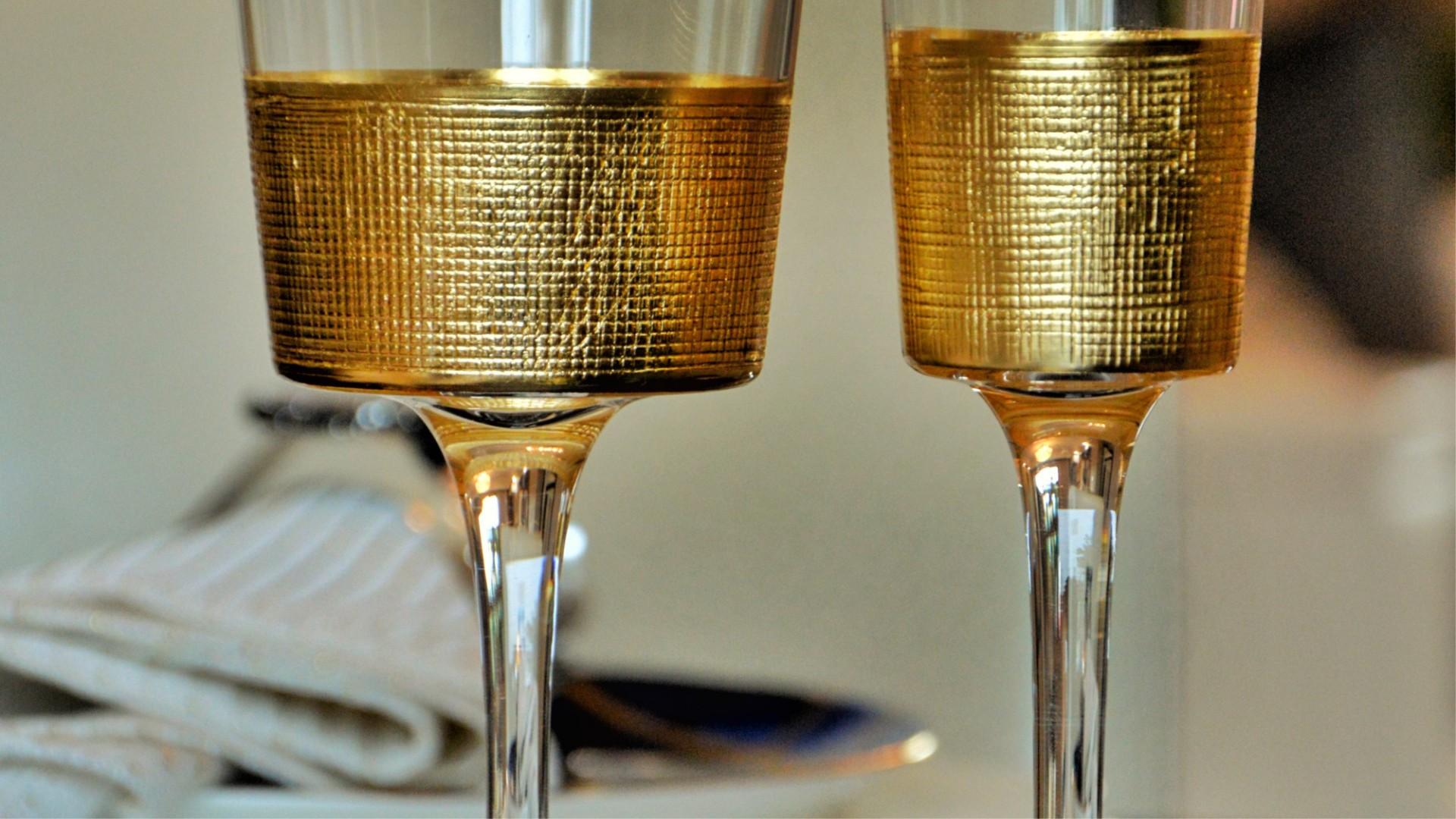 [Speaker Notes: Počas vlády Baltazára, ktorý bol pyšným a arogantným vnukom Nabuchodonozora obkľúčil Kýros Médov Babylon. Kráľ ani jeho veľmoži sa vo vnútri mesta moc netrápili. Práve naopak. Usporiadali slávnosť. Keď pili víno zo zlatých nádob, ktoré Nabuchodonozor vzal z jeruzalemského chrámu, chválili pritom babylonských bohov.   Netušili, že Izaiášovo a Danielovo proroctvo sa práve napĺňa.]
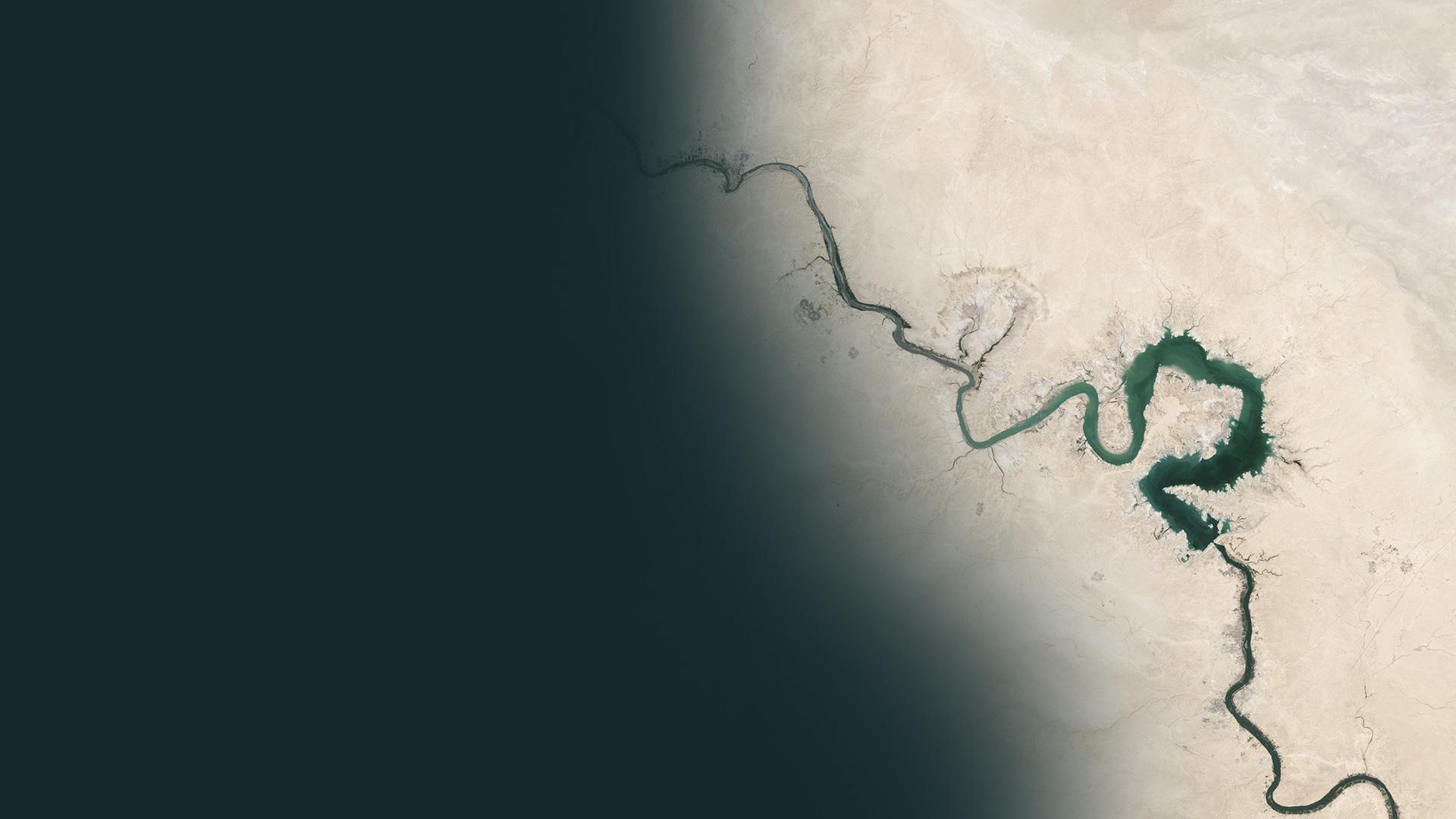 13. OKTÓBER 539 PR. N. L.
[Speaker Notes: Kýros nemohol strhnúť hradby, pretože boli príliš vysoké a príliš silné, takže si zaistil iný priechod:Odviedol bokom prúd rieky, ktorá pretekala stredom mesta a po uvoľnenom riečisku prešiel dovnútra. Kvôli zrade alebo nedbalosti zostali otvorené a nestrážené masívne vnútorné brány pozdĺž rieky.Kráľ bol zabitý a jeho vláda skončila. Dňa 13. októbra 539 došla vláda Babylonu svojho neslávneho konca, ako to bolo v proroctvo predpovedané!]
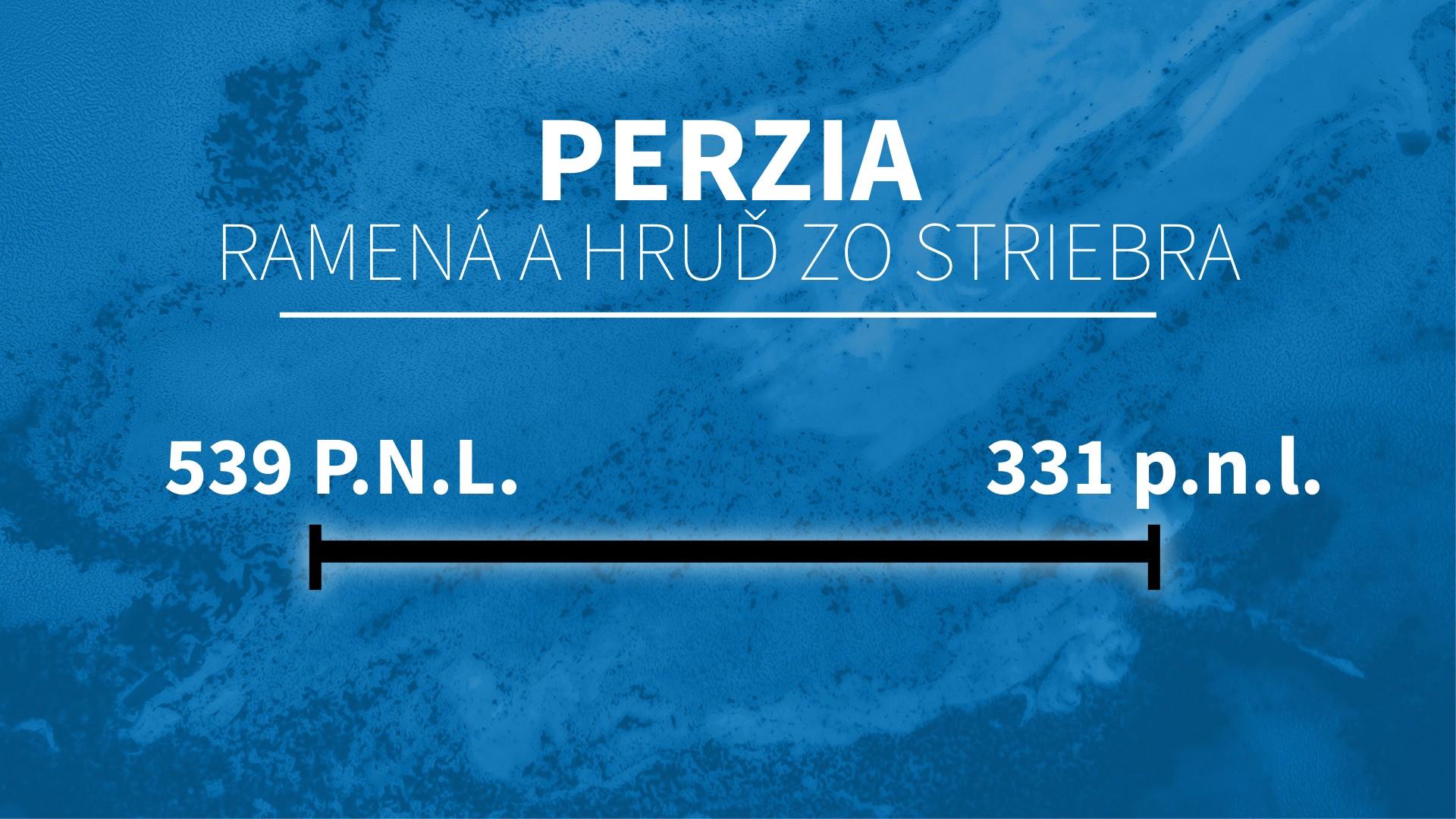 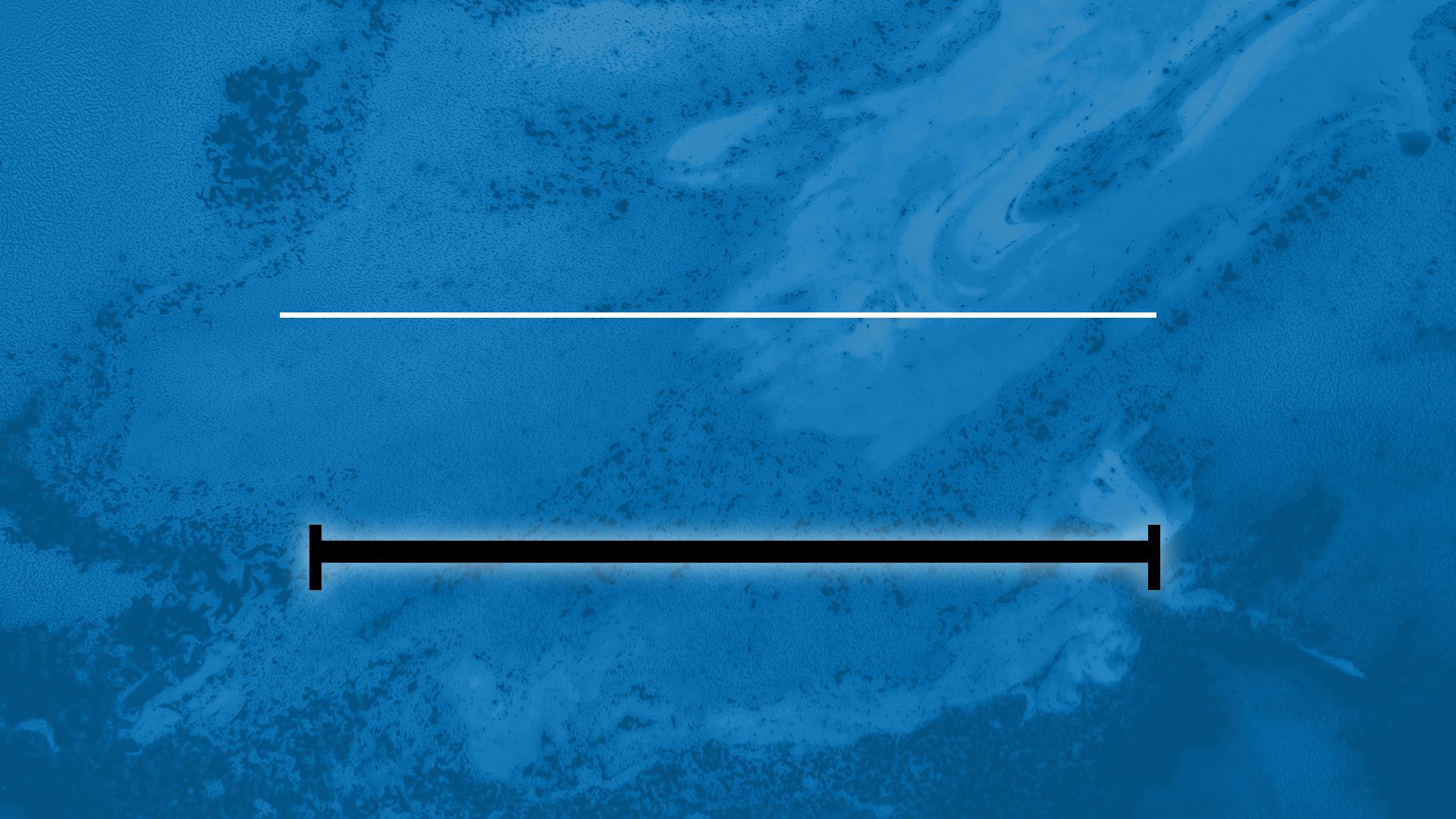 PERZIE
RAMENÁ A HRUĎ ZO STRIEBRA
331 p. n. l.
539 p. n. l.
[Speaker Notes: Perzia - ramená a hruď zo striebra - roky 539-331 p. n. l.Koaličná vláda Médov a Peržanov predstavovala nižšiu kvalitu ako slávna Babylonská ríša, ale vládla Blízkemu východu dve storočia.Daniel predpovedal, že aj strieborné kráľovstvo bude nahradené iným kráľovstvom.]
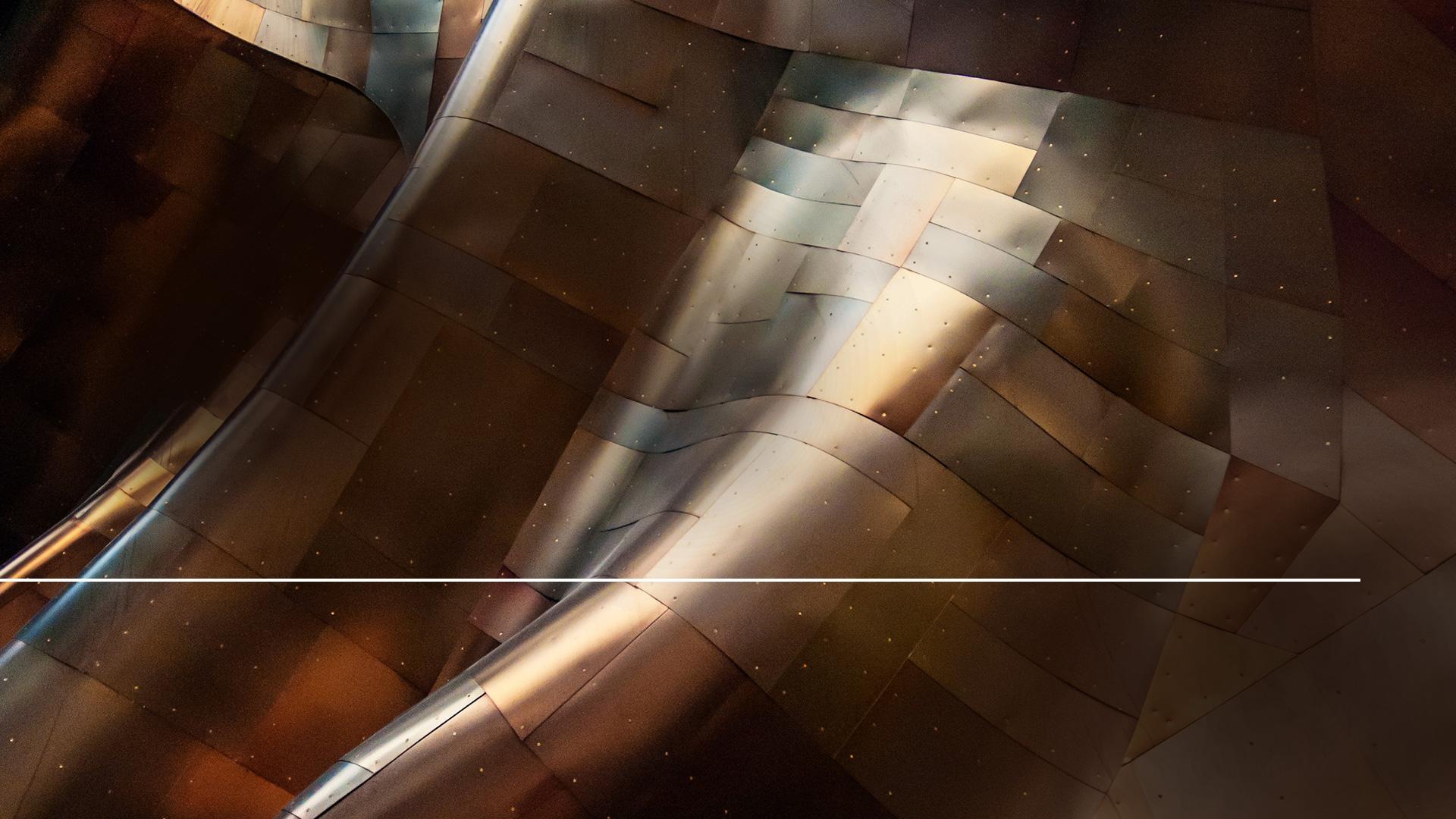 „...a ďalšie, tretie kráľovstvo z bronzu, ktoré bude vládnuť na celej zemi.
Daniel 2,39
[Speaker Notes: (Daniel 2,39) „...a ďalšie, tretie kráľovstvo z bronzu, ktoré bude vládnuť na celej zemi.“ A stalo sa to tak? Samozrejme, že stalo.]
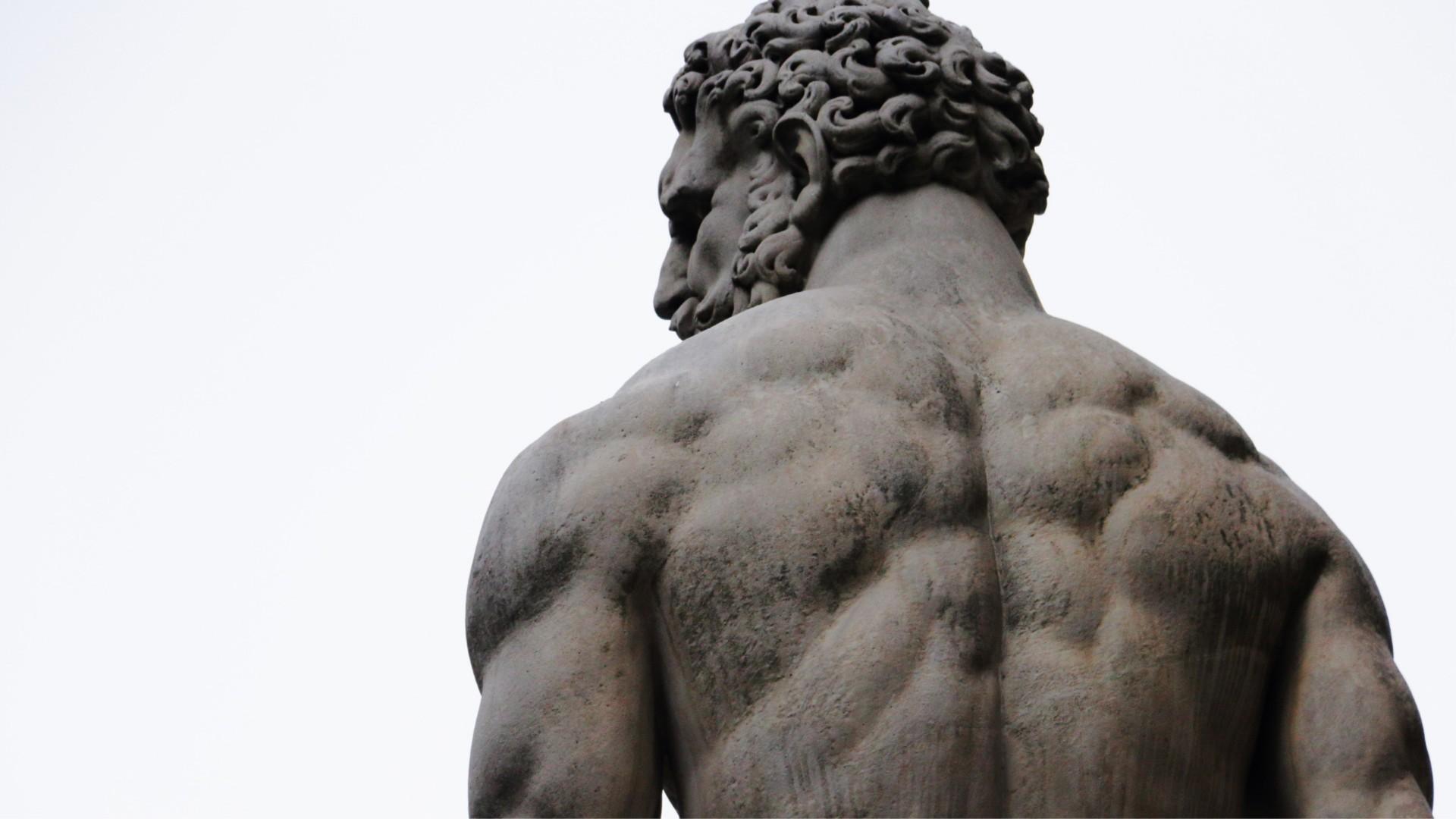 [Speaker Notes: Predpoveď sa naplnila, keď skvelý mladý vojvodca Alexander Veľký porazil Dareia III. Perzského v bitke pri Arbel v r. 331 pr. n. l. A týmto tretím kráľovstvom bolo Grécku. Je príhodné, že grécki vojaci mali zbroj zo zliatiny medi, takže jej farba zodpovedala Nabuchodonozorovmu snu.Vo svojich 25 rokoch sa Alexander stal vládcom čo do rozsahu najväčšej ríše, ktorú svet do tej doby poznal.]
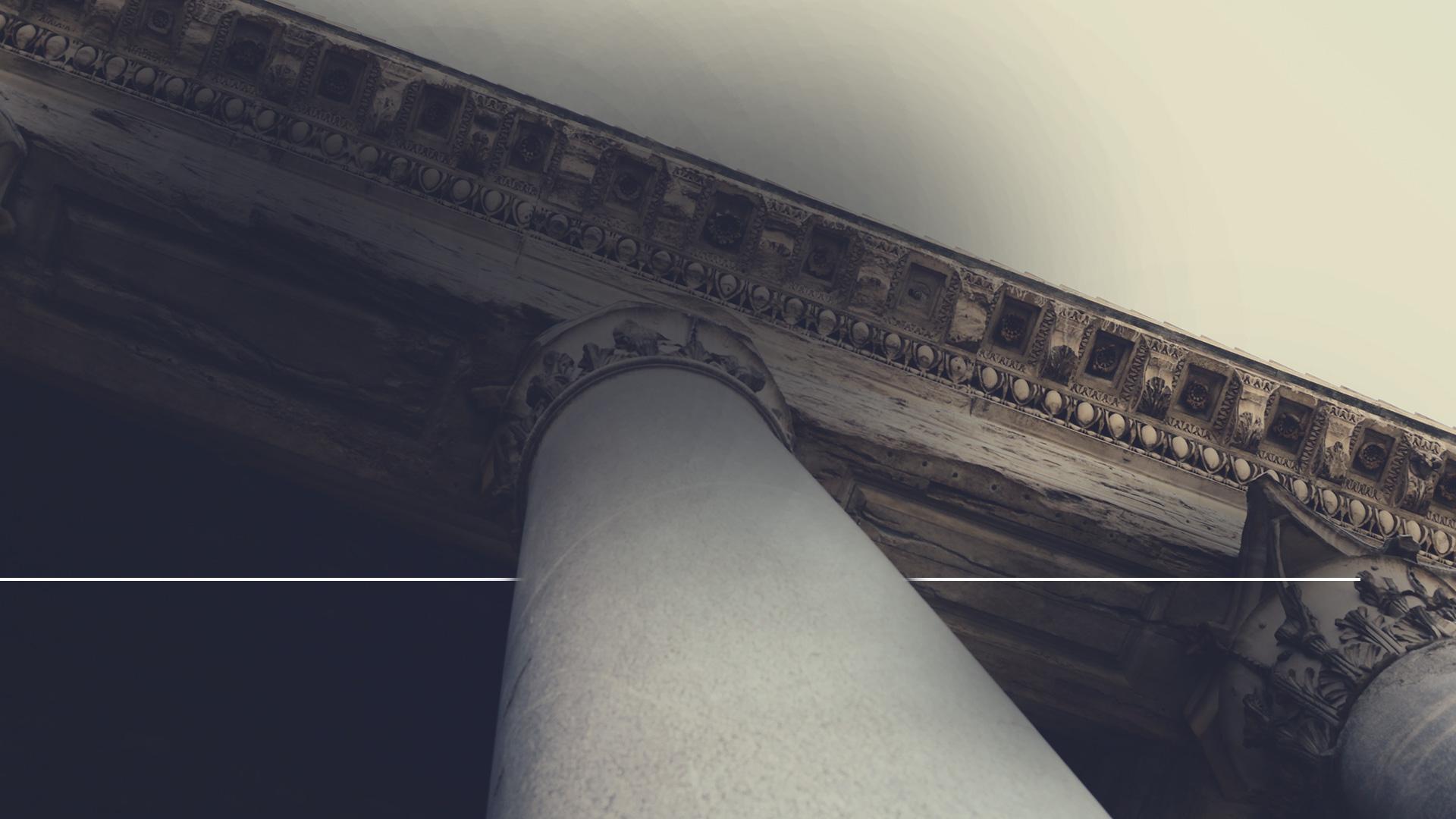 „Som presvedčený, že neexistuje národ, mesto ani ľudia ... ku ktorým by nedoletela jeho meno ... Zdá sa, že tu bola božia ruka, ktorá bdela nad jeho zrodením aj nad jeho činy.“
Historical Library, kniha 16, 12. kapitola
[Speaker Notes: Grécky historik Arrianos, ktorý o Alexandrovi písal, poznamenal: "Som presvedčený, že neexistuje národ, mesto ani ľudia ... ku ktorým by nedoletela jeho meno ... Zdá sa, že tu bola božia ruka, ktorá bdela nad jeho zrodením aj nad jeho činy. " - Historical Library, kniha 16, 12. kapitola]
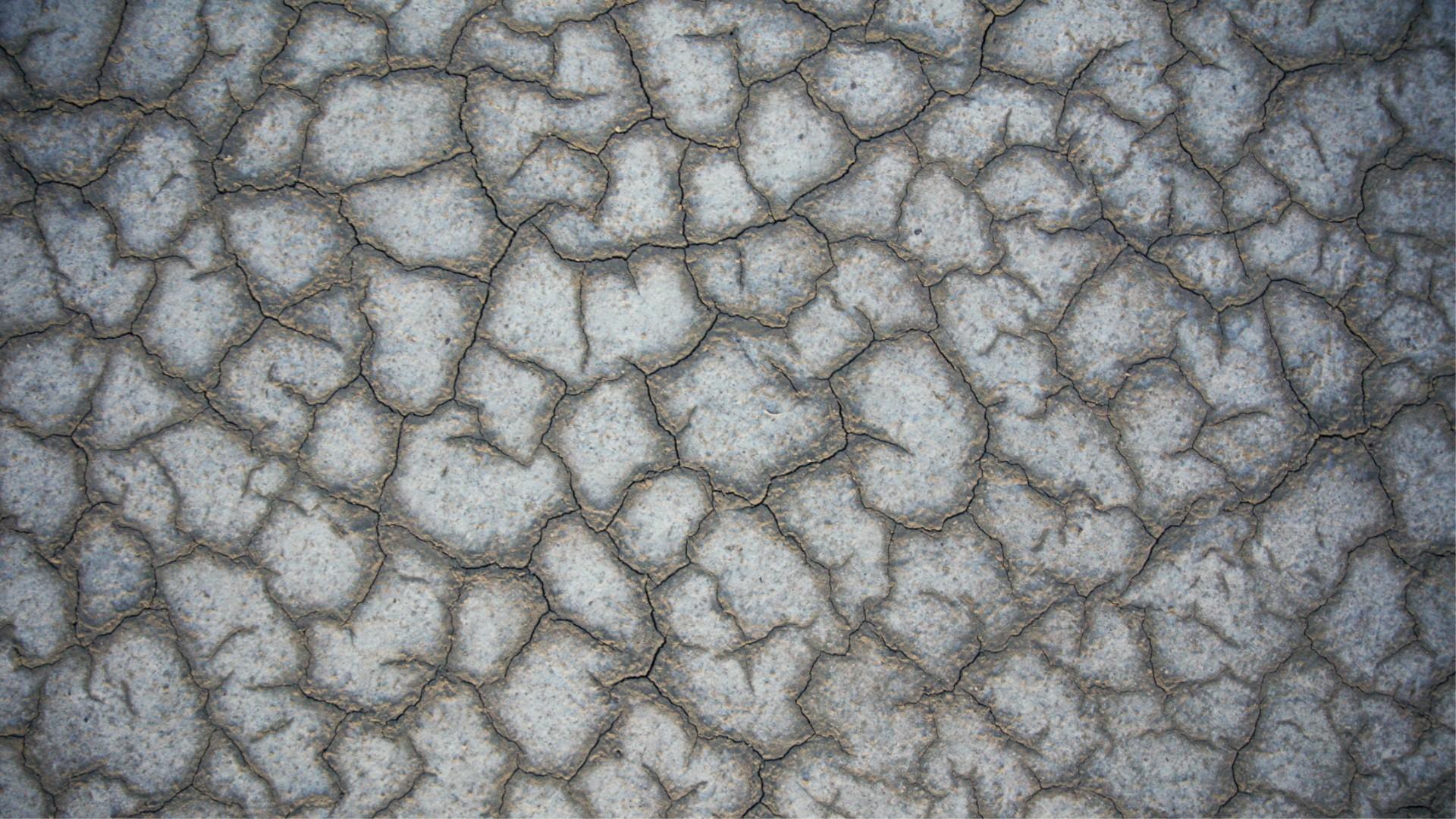 [Speaker Notes: Alexander zomrel na následky horúčky pred svojimi 33. narodeninami.Po jeho smrti bola ríša oslabená a rozpadla sa na niekoľko častí.]
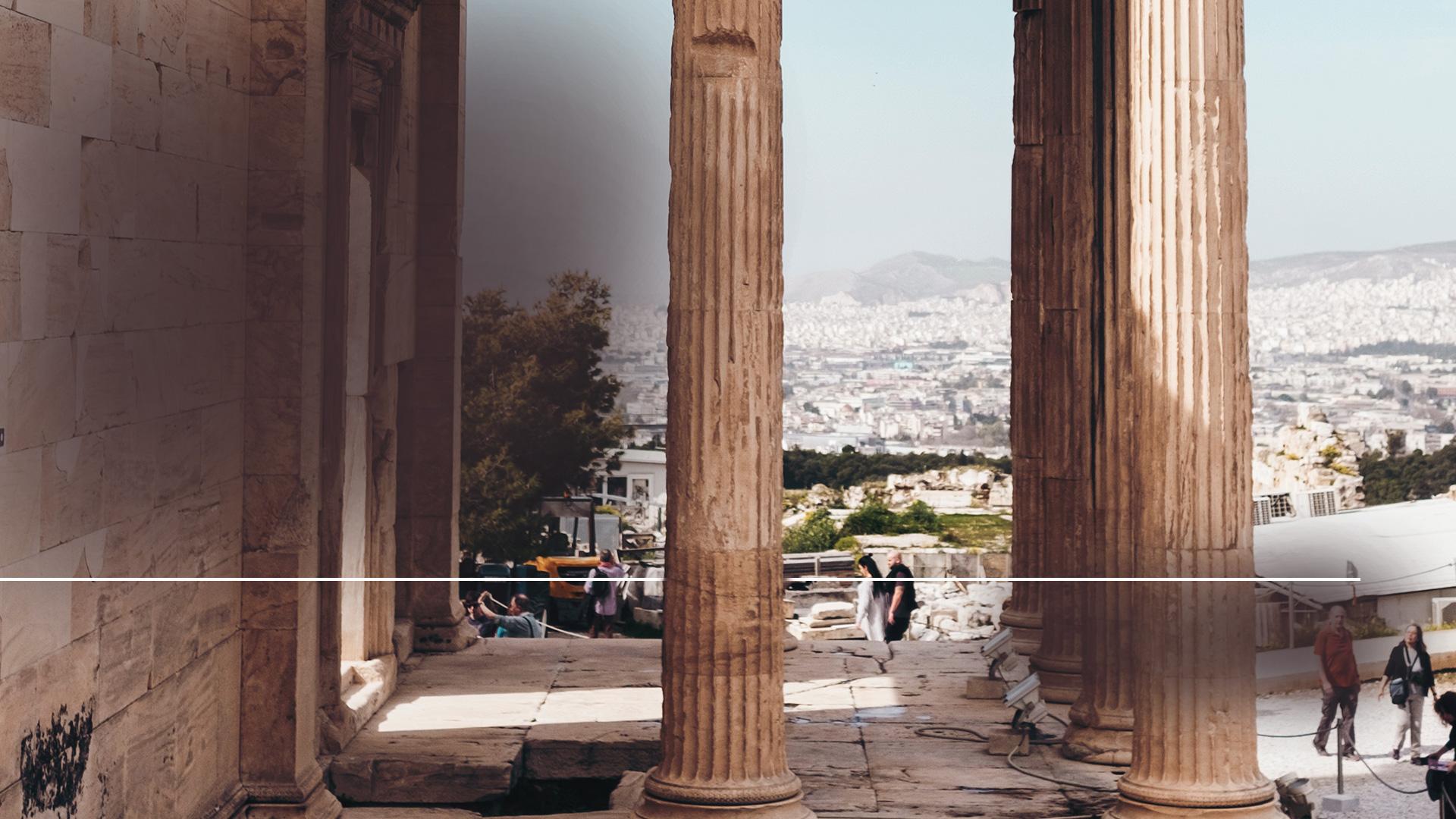 „Dnes den 22. júna v bitke u Pydny zanikla ríša Alexandra Velikého – 144 rokov po jeho smrti.“
Dejiny Ríma, kniha 3, 10. kapitola
[Speaker Notes: „Dnes den 22. júna v bitvkeu Pydny zanikla ríša Alexandra Velikého - 144 rokov po jeho smrti.“ (Dejiny Ríma, kniha 3, 10. kapitola)Doteraz proroctvo bolo presne naplnené postupnosťou jednotlivých ríš!Ak si pamätáte, sen predpovedal 4 svetové ríše - jednu po druhej.  Daniel takto opísal poslednú ríšu kráľovi Nabuchodonozorovi:]
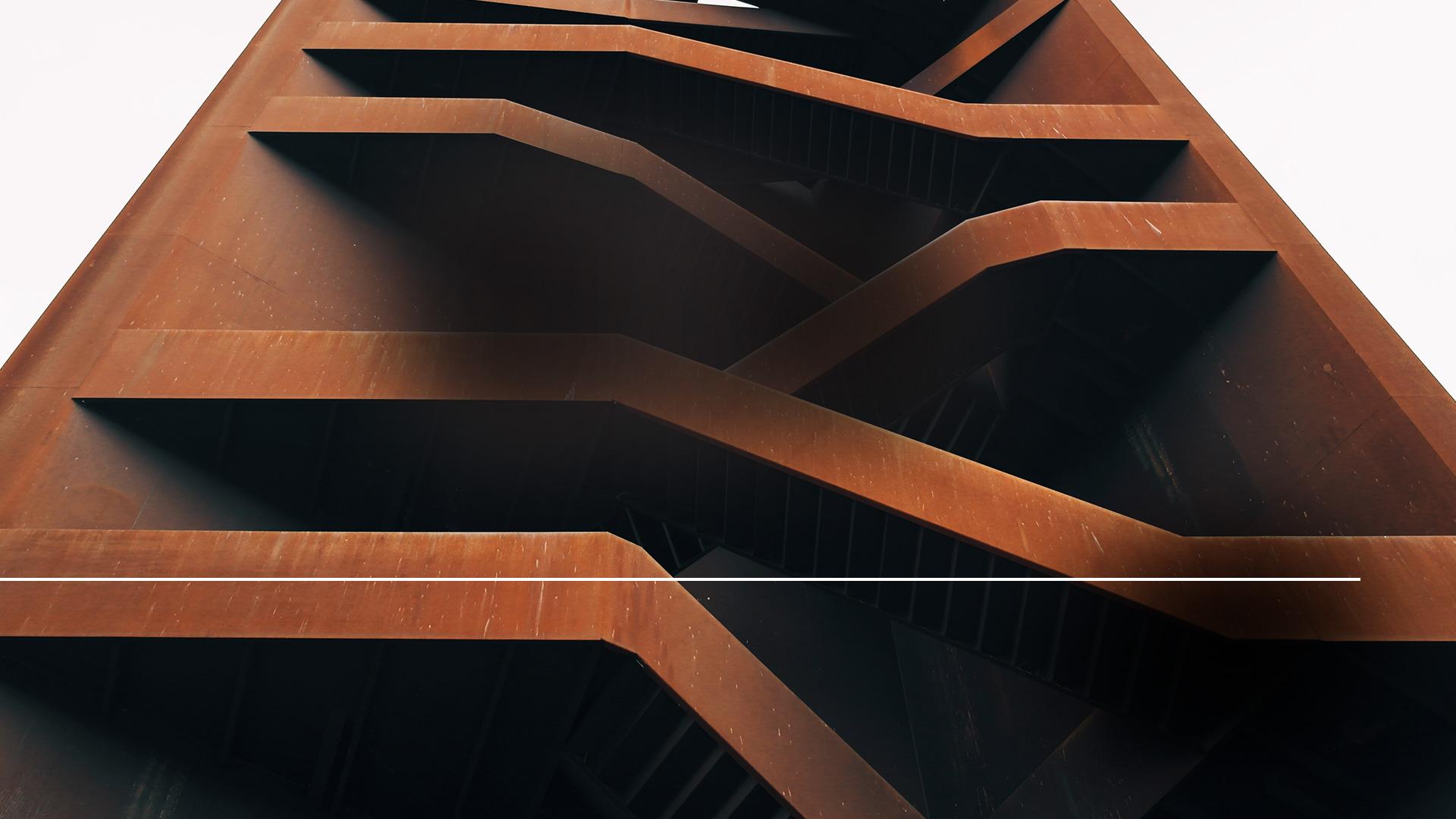 „Štvrté kráľovstvo bude mocné ako železo...“
Daniel 2,40
[Speaker Notes: (Daniel 2,40) „Štvrté kráľovstvo bude mocné ako železo,...“]
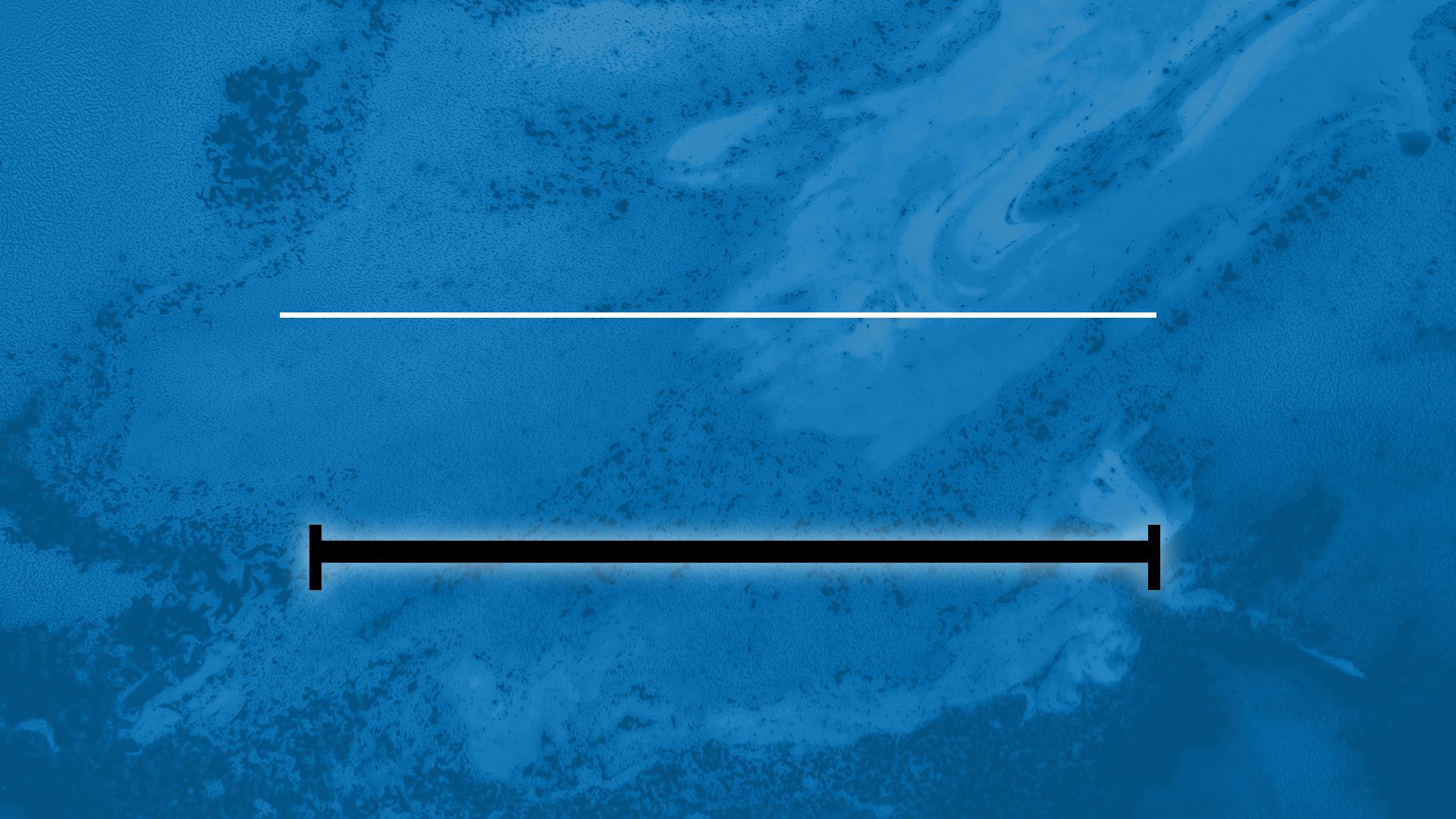 RÍM
NOHY ZE ŽELEZA
476 n. l.
168 p. n. l.
[Speaker Notes: Rím - nohy zo železa168 pr. n. l. - 476 n. l.A skutočne, železo bolo vhodný materiál ku znázornenie Rímskej ríše. Rím vládol železnou päsťou a na dlhé stáročia rozšíril svoje teritórium ďalej, než kráľovstvo pred ním.]
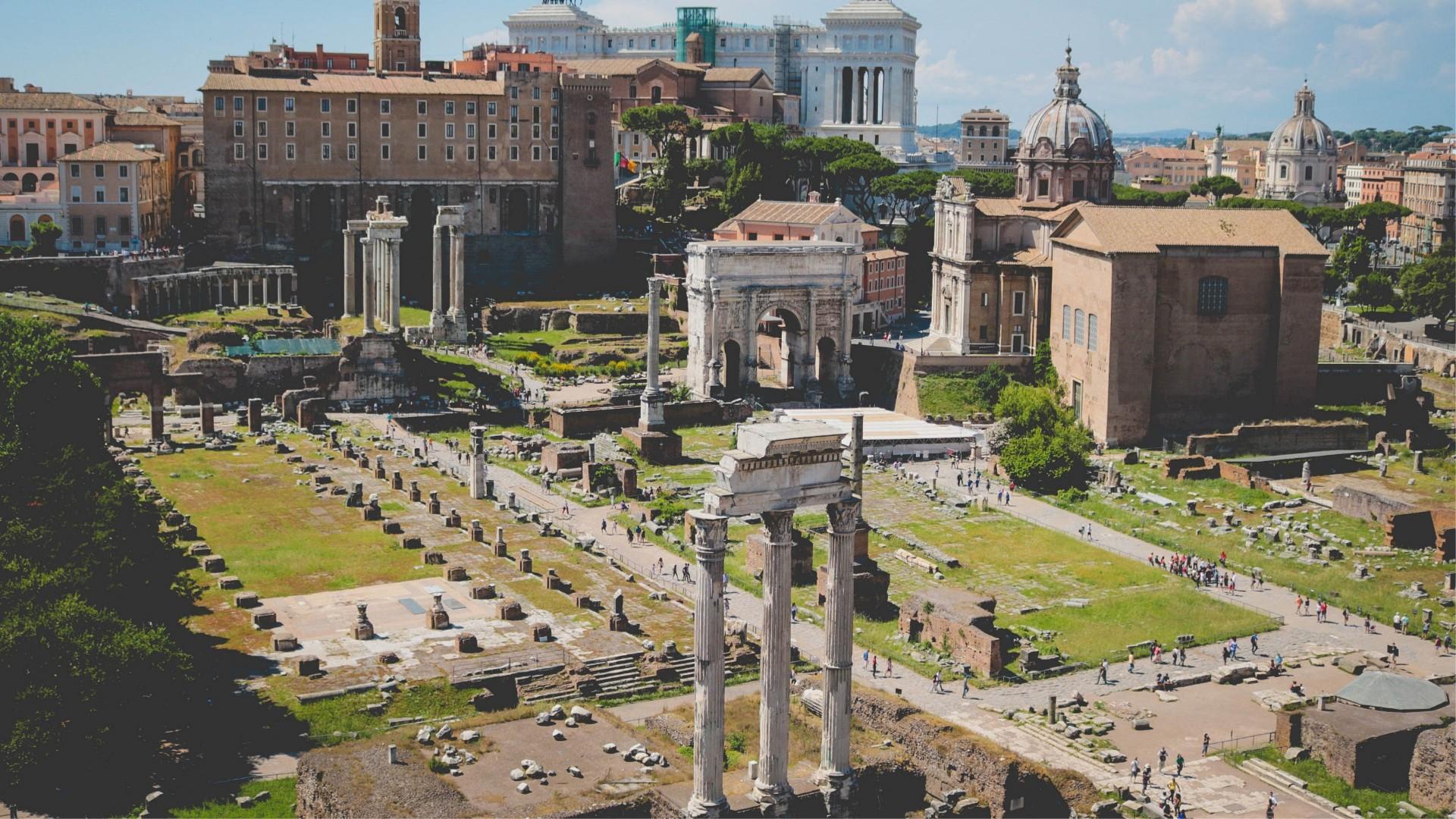 [Speaker Notes: Rímski cisári sa nechali oslovovať ako bohovia a vyžadovali od všetkých ľudí poslušnosť a úctu.Bolo to počas rímskej nadvlády, keď sa stali dve dôležité udalosti v tomto národe.]
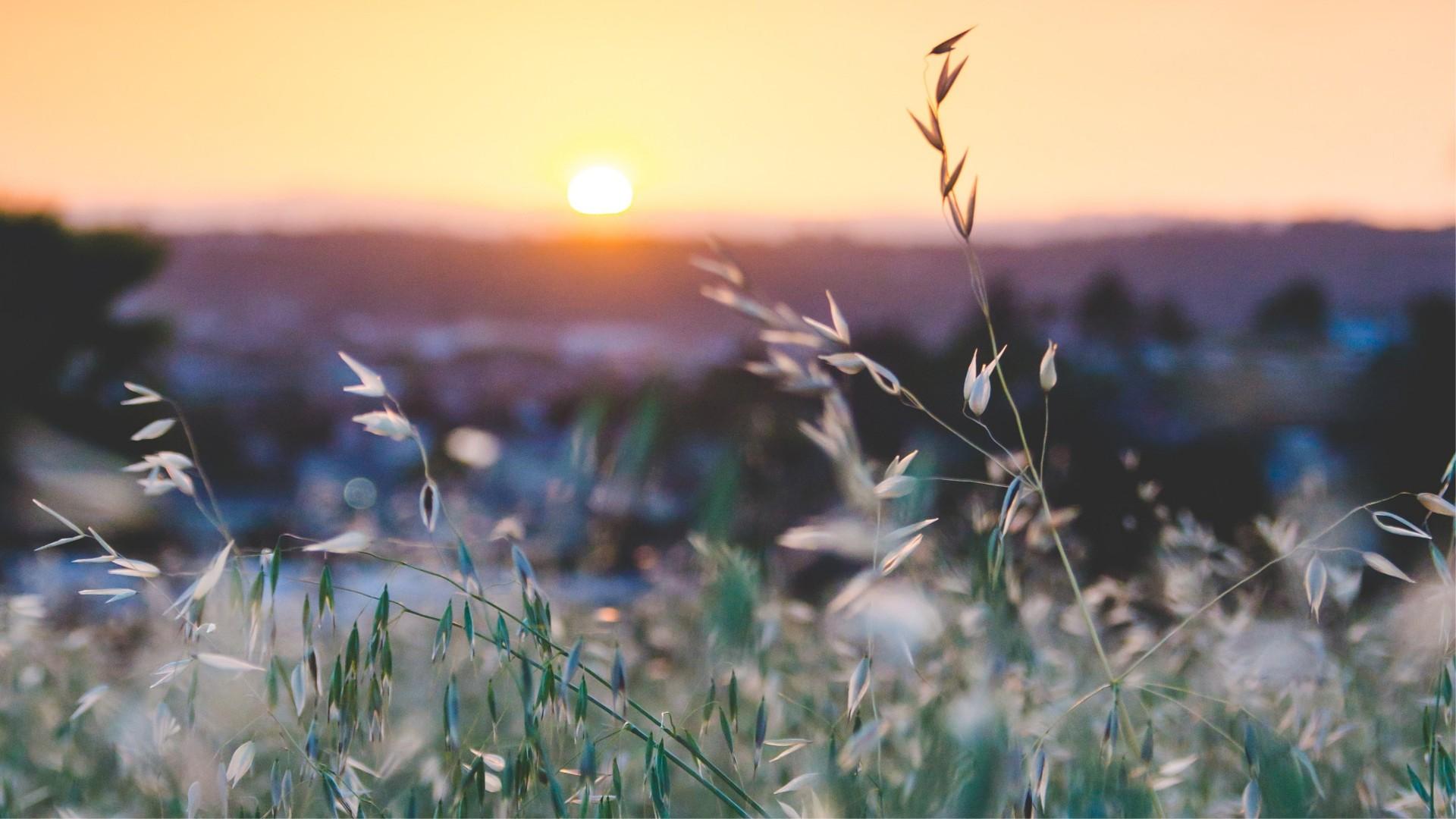 [Speaker Notes: Po prvé sa v Betleheme narodil Ježiš. Bolo to sčítanie ľudu, ktoré prinútilo jeho rodičia, aby prišli do Dávidovho mesta, ale jeho narodenie tu bolo naplnením mesiášskeho proroctva.]
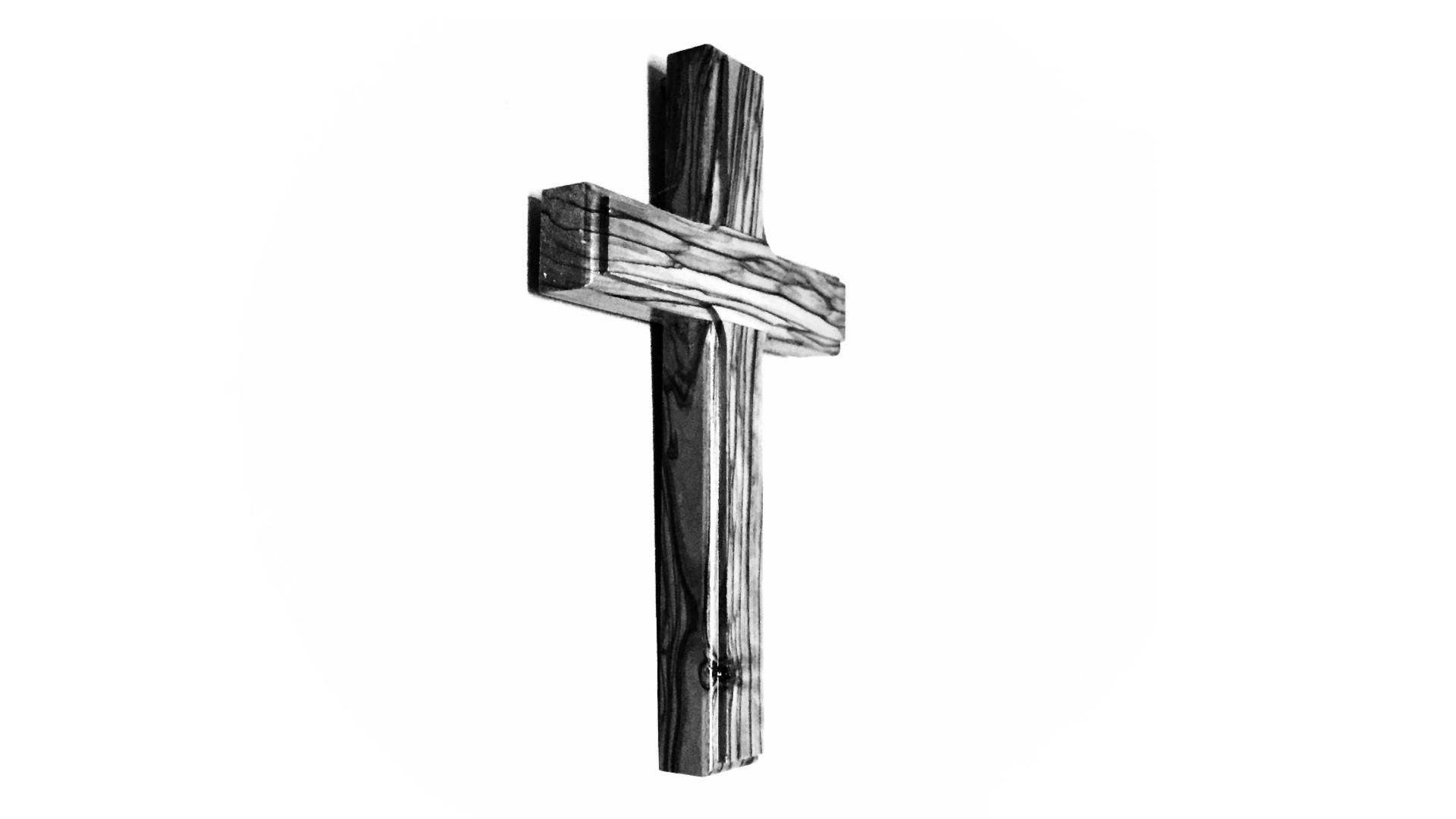 [Speaker Notes: Po druhé bol v Judsku pod rímskou správou Ježiš ukrižovaný. Rímsky prefekt dovolil, aby bol Ježiš odsúdený a pribitý na kríž rímskymi vojakmi.Ale tu sa vzorec z proroctva MENÍ.Po Ríme už tu nebude žiadna SVETOVÁ RÍŠA.]
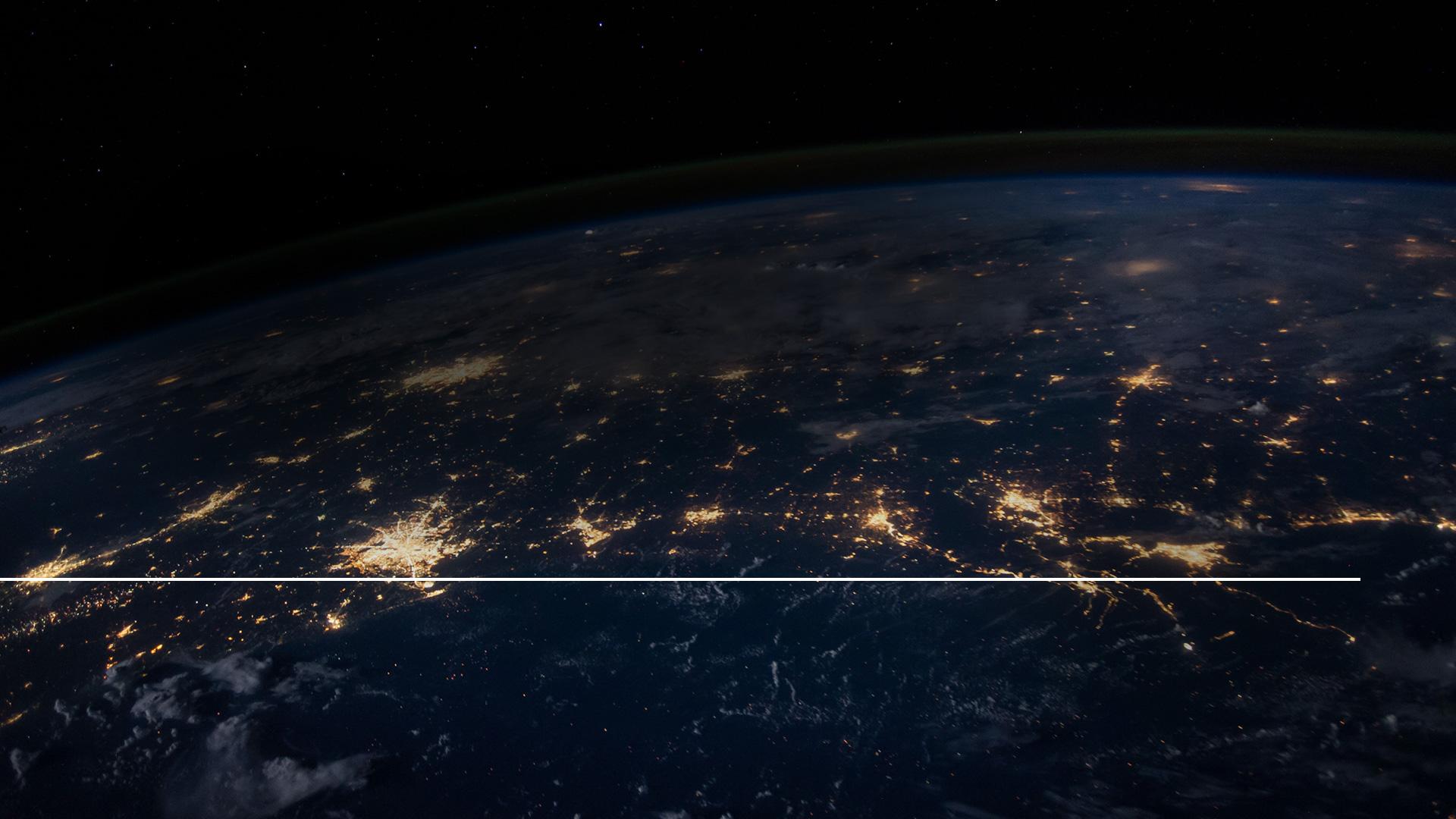 „...že kráľovstvo bude rozdelené. Bude v ňom niečo z pevnosti železa, pretože si videl železo premiešané s ílovitou hlinou“
Daniel 2,41
[Speaker Notes: (Daniel 2,41) Daniel napísal: ... že kráľovstvo bude rozdelené. Bude v ňom niečo z pevnosti železa, pretože si videl železo premiešané s ílovitou hlinou“.]
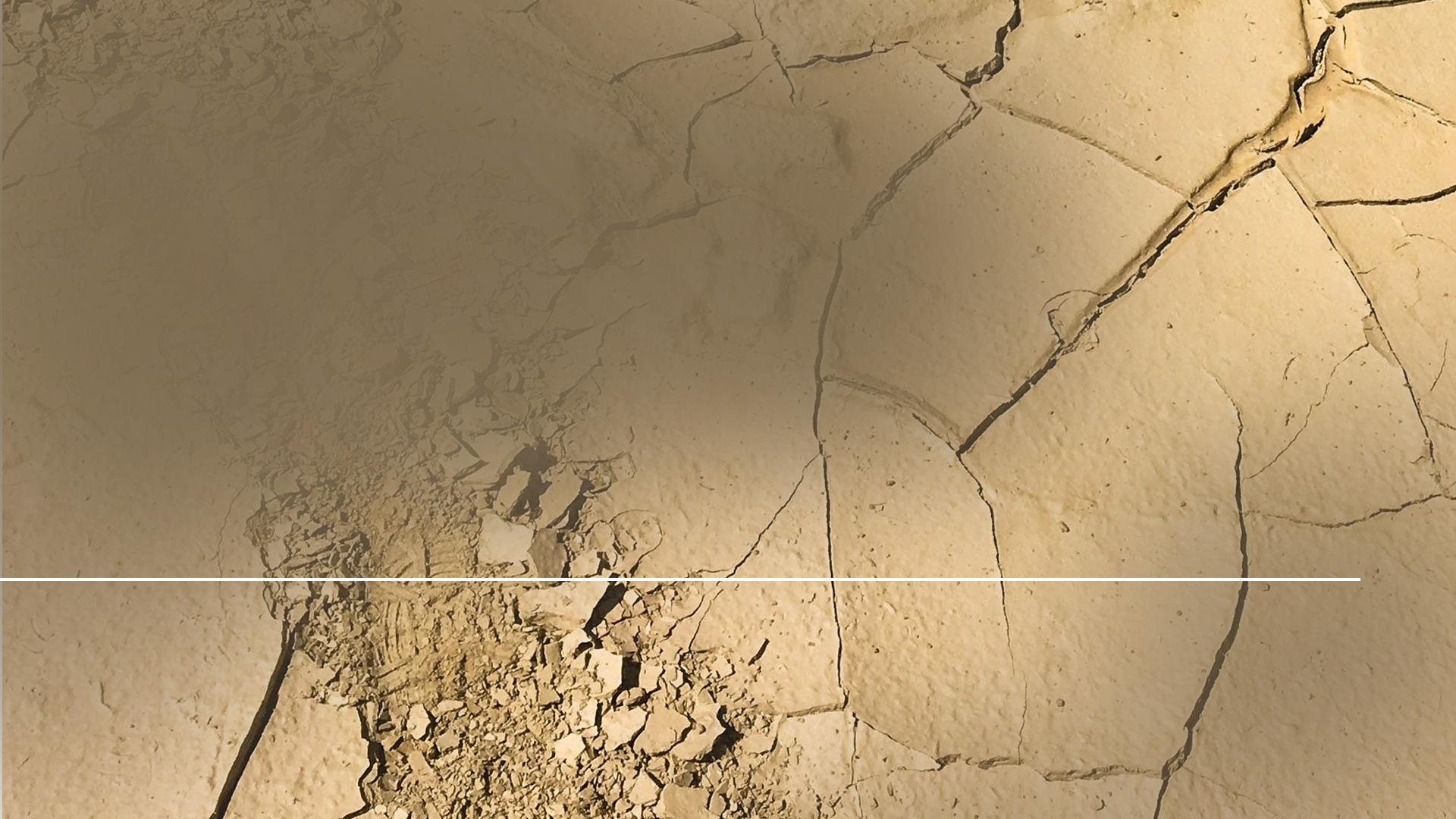 „Prsty chodidiel čiastočne zo železa a čiastočne z hliny znamenajú, že kráľovstvo bude sčasti mocné a sčasti krehké.“
Daniel 2,42
[Speaker Notes: (Daniel 2,42) „Prsty chodidiel čiastočne zo železa a čiastočne z hliny znamenajú, že kráľovstvo bude sčasti mocné a sčasti krehké.“]
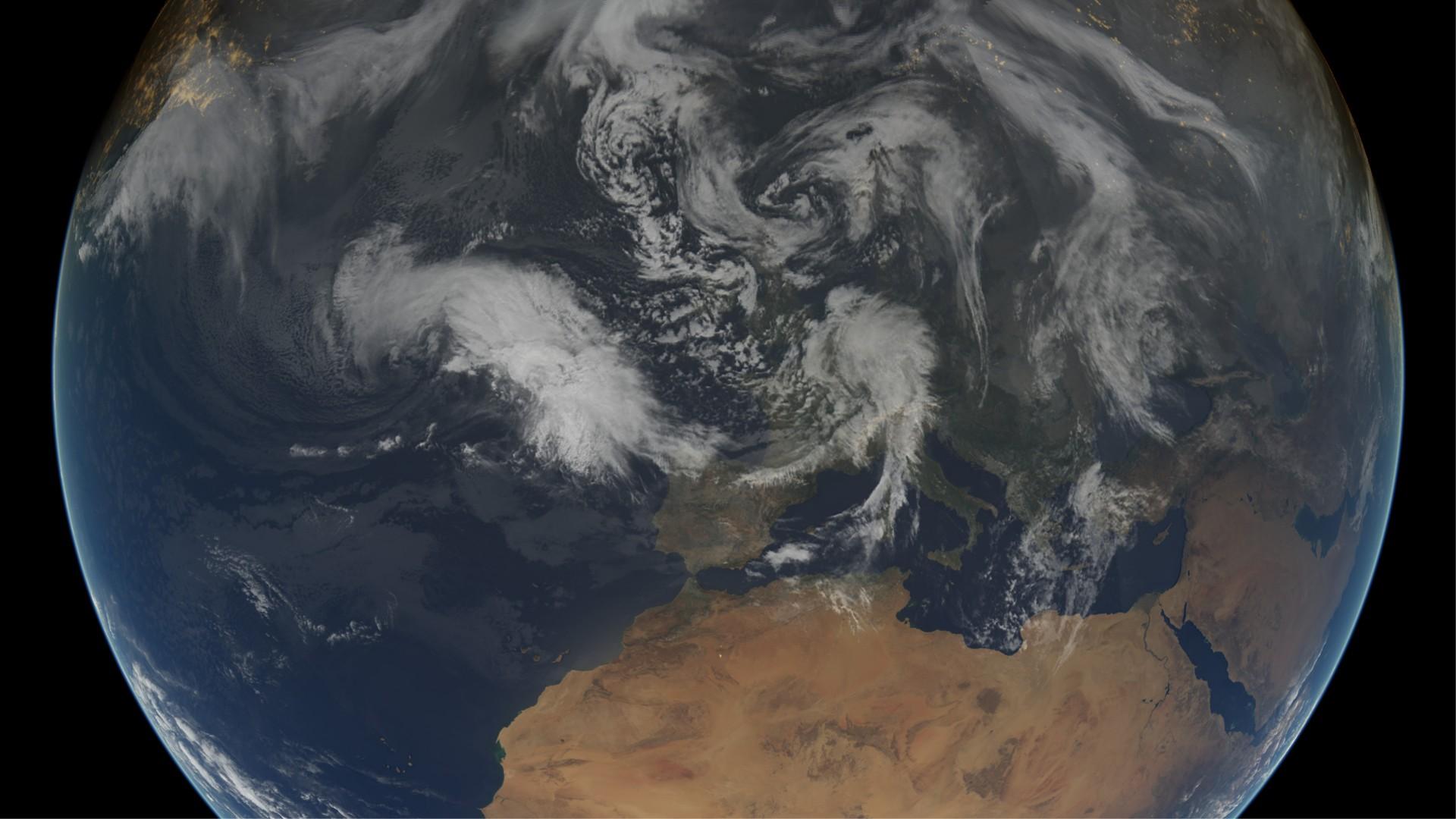 [Speaker Notes: Sen tu predpovedal, že už nepovstane žiadna piata ríša, ktorá by zjednotila pôvodné  územie Ríma, ale že sa štátne celky budú skôr drobiť.]
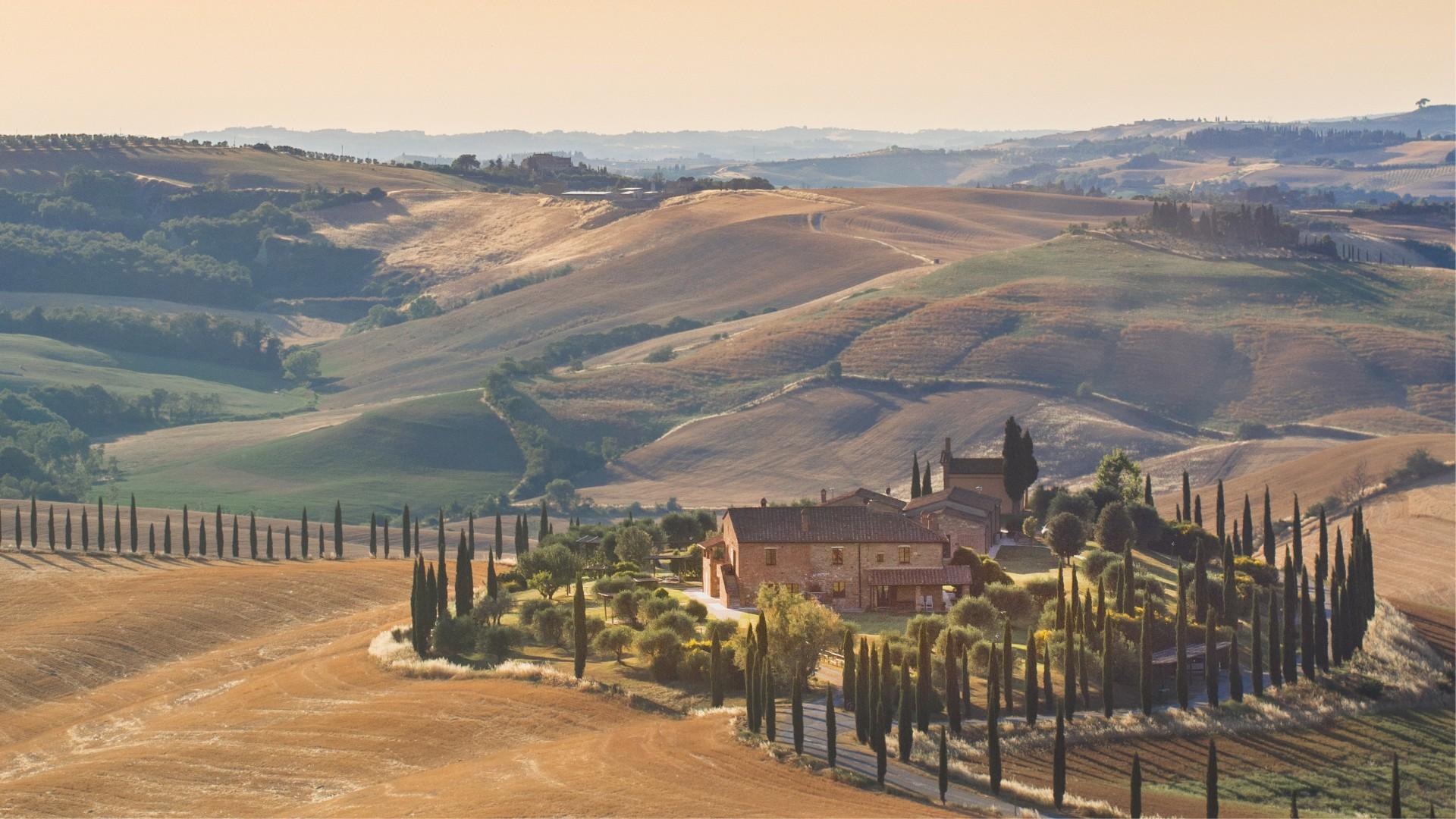 [Speaker Notes: Vinou luxusu, politickej korupcie a morálneho úpadku, stratil Rím svoju stabilitu a silu a stal sa ľahkou korisťou barbarských kmeňov, ktoré napadali ríši medzi rokmi 351 až 476 n. L. Tieto invázie rozdelili ríšu a vytvorili základy pre národy, ktoré dnes obývajú Európu.]
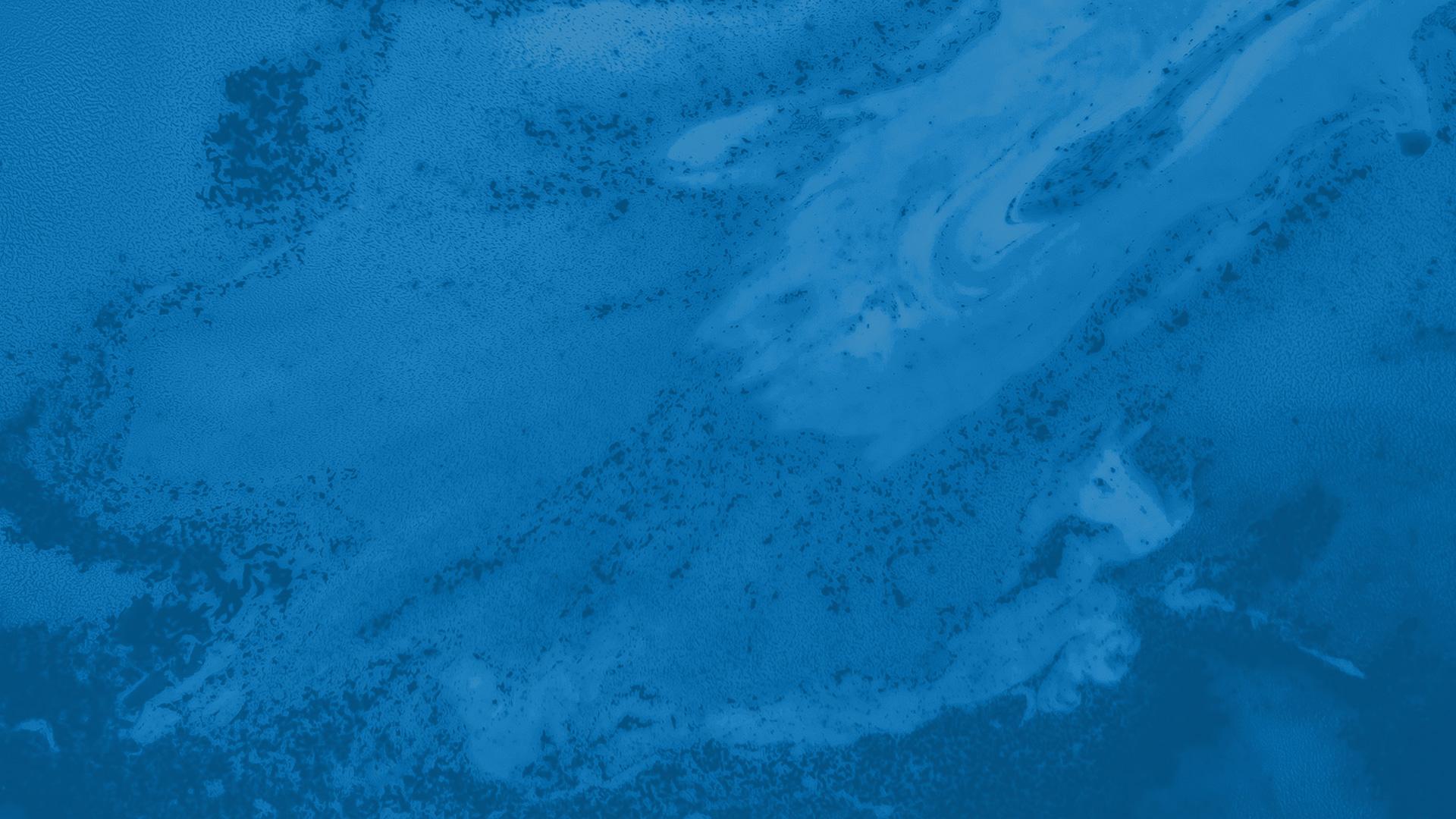 Alemani –  Němci  
Burgundi –  Švajčiari  
Frankové –  Francúzi 
Lombardi –  Taliani 
Saxoni –  Angličania
Vizigóti –  Španieli
[Speaker Notes: Väčšina historikov rozdeľuje Európu na desať neskorších kmeňov:  Aleman - Nemci, Burgundi - Švajčiari Frankovia - Francúzi, Lombardi - Taliani Saxon - Angličania, Suevi - Portugalci Vizigóti - ŠpanieliHerulovia, Ostrogóti a Vandali boli tri kmene, ktoré boli vyhladené a splynuli s ostatnými kmeňmi, takže sa nezachovali až dodnes ako národy.]
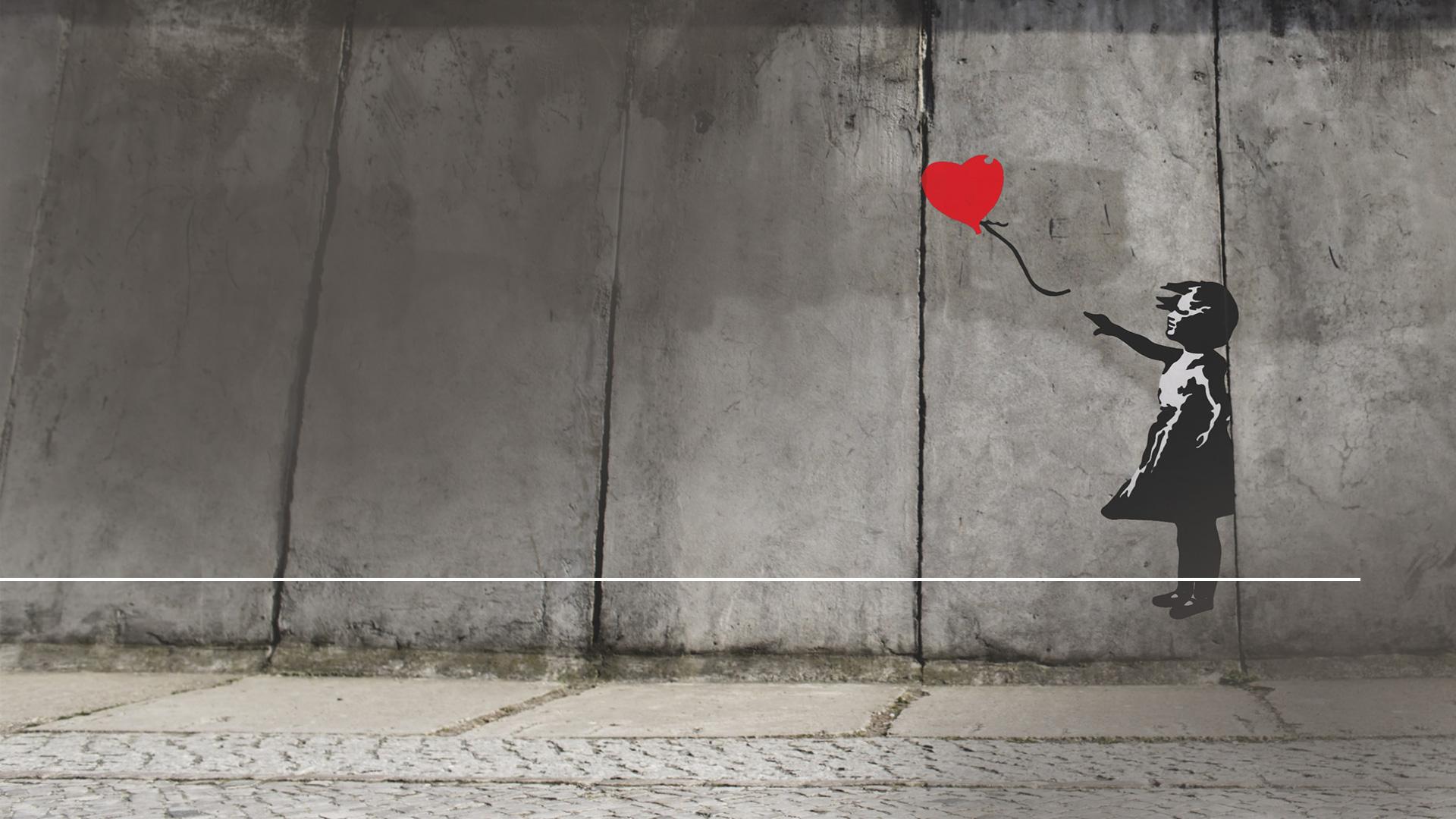 „To, že si videl železo zmiešané s ílovitou hlinou, znamená,
že sa síce budú medzi sebou miešať, ale nebudú súdržní,
tak ako sa železo nespojí s hlinou.“
Daniel 2,43
[Speaker Notes: (Daniel 2,43) 
„To, že si videl železo zmiešané s ílovitou hlinou, znamená, že sa síce budú medzi sebou miešať, ale nebudú súdržní, tak ako sa železo nespojí s hlinou.“]
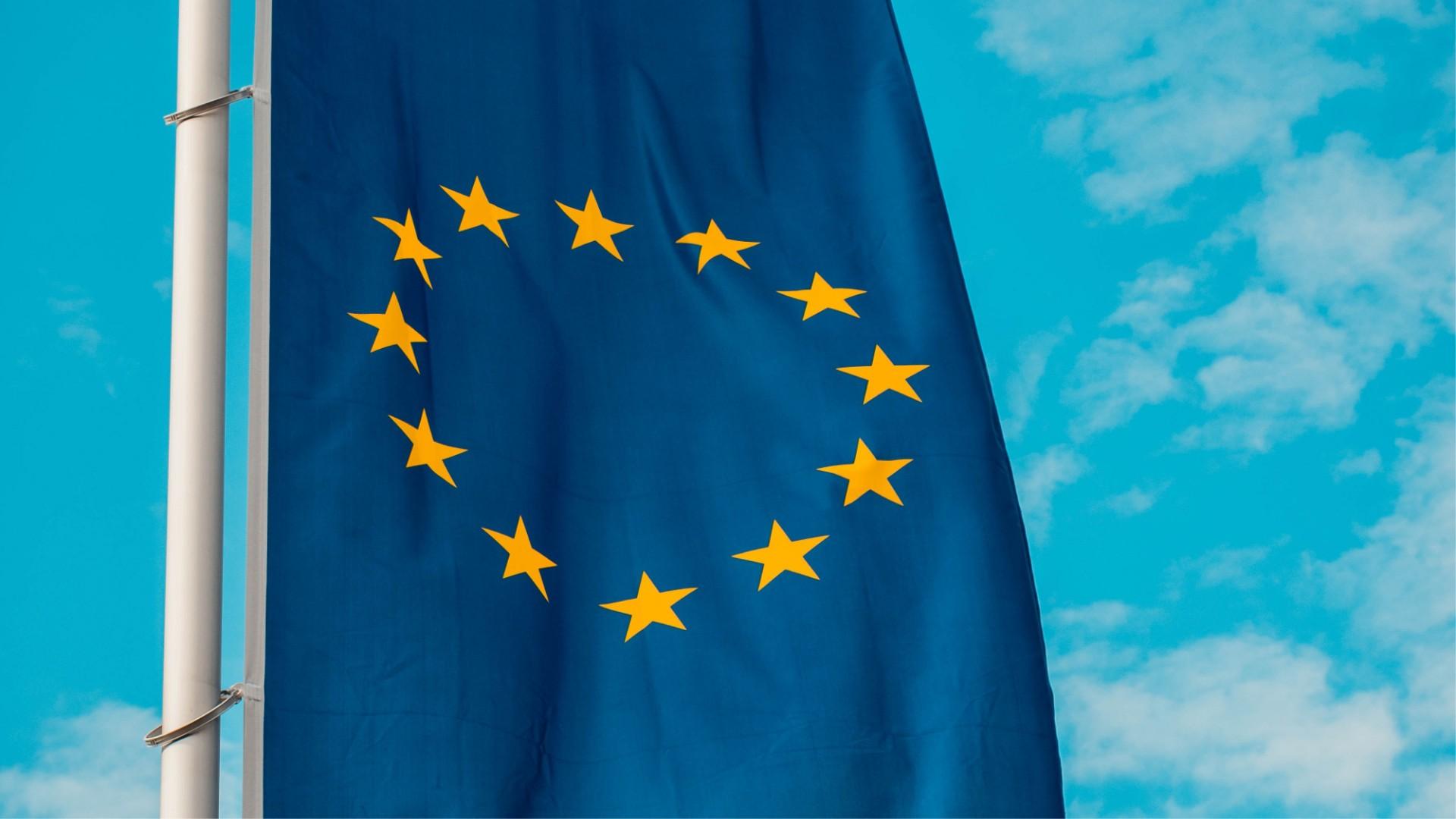 [Speaker Notes: Božie vyhlásenie, že tieto kráľovstvá nebudú nikdy zjednotené do jednej ríše je pre tieto národy stálym limitom. Európa zostane rozdelená. Aj so spoločným európskym trhom a jednotnou menou je tento kontinent stále rozdelený.]
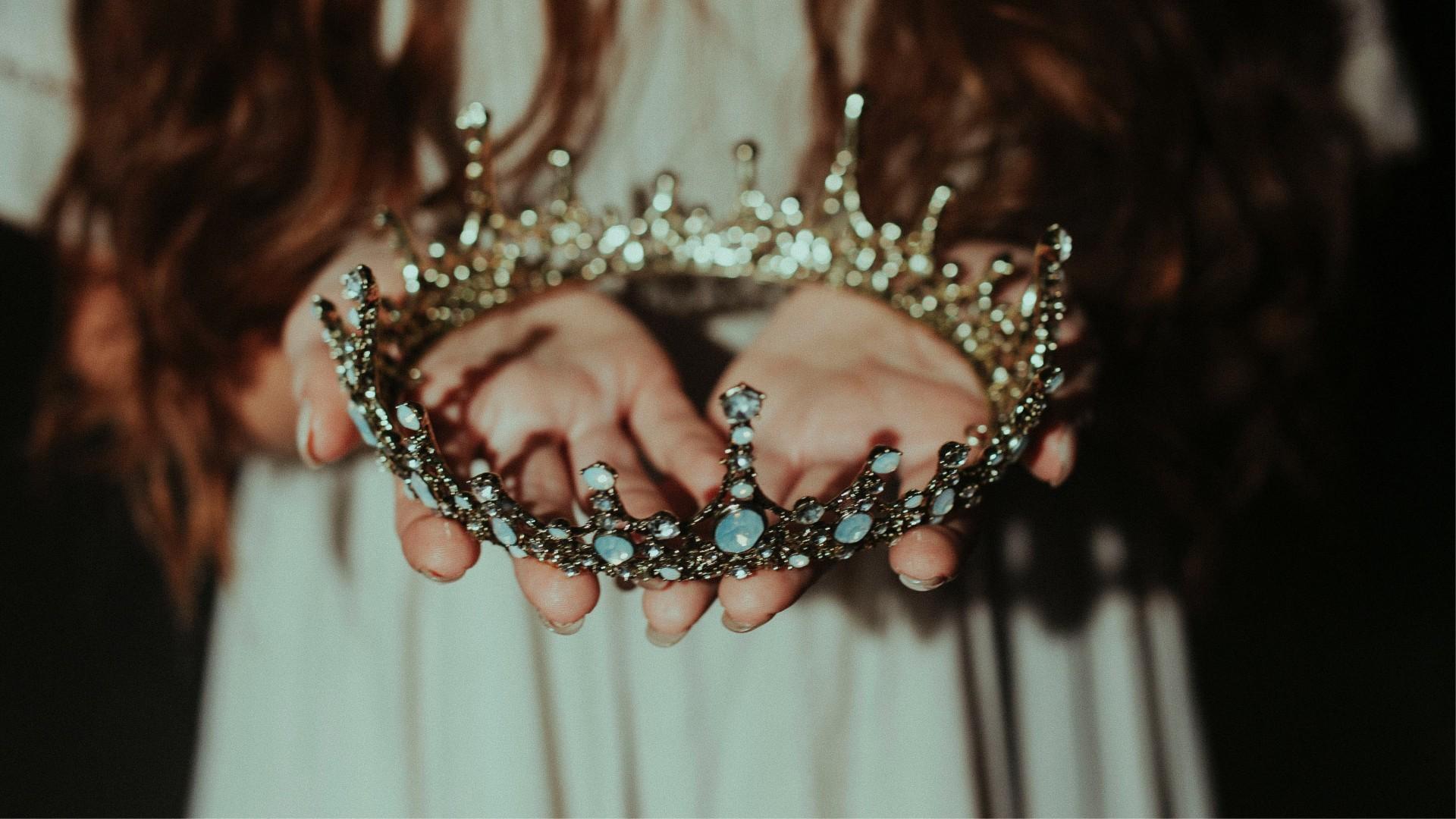 [Speaker Notes: Daniel povedal, „že sa bude ľudské pokolenie miešať“. Inými slovami to znamená, že sa vzťahy budú utužovať sobášmi medzi kráľovskými rodmi.]
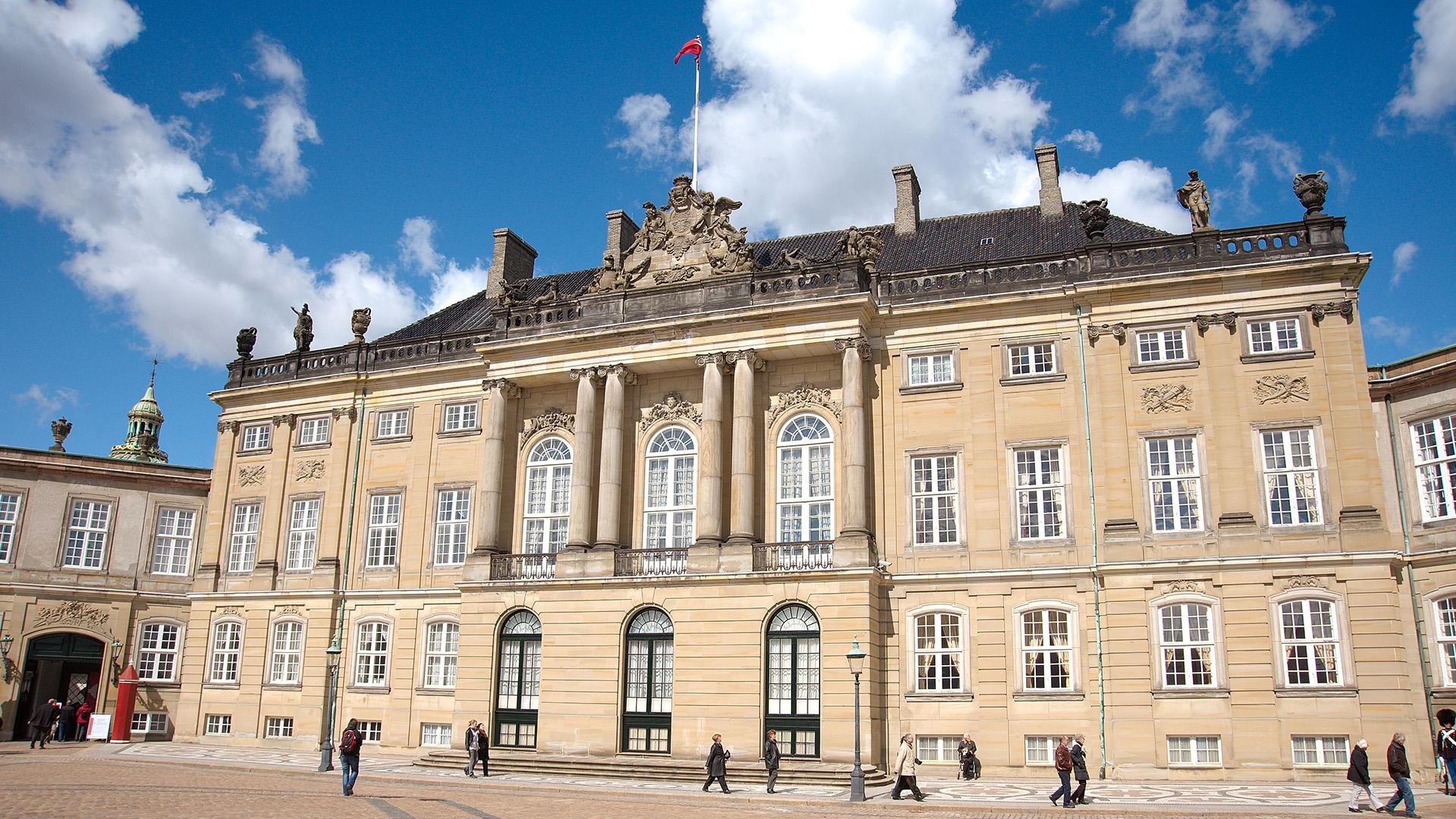 [Speaker Notes: V paláci v Dánsku je zobrazený rodokmeň kráľovských rodov Európy.Presne, ako to Boh predpovedal, sa kráľovské rody vzájomne spájali. Dúfali, že to zabráni vojnám a prinesie jednotu, ale nefungovalo to.]
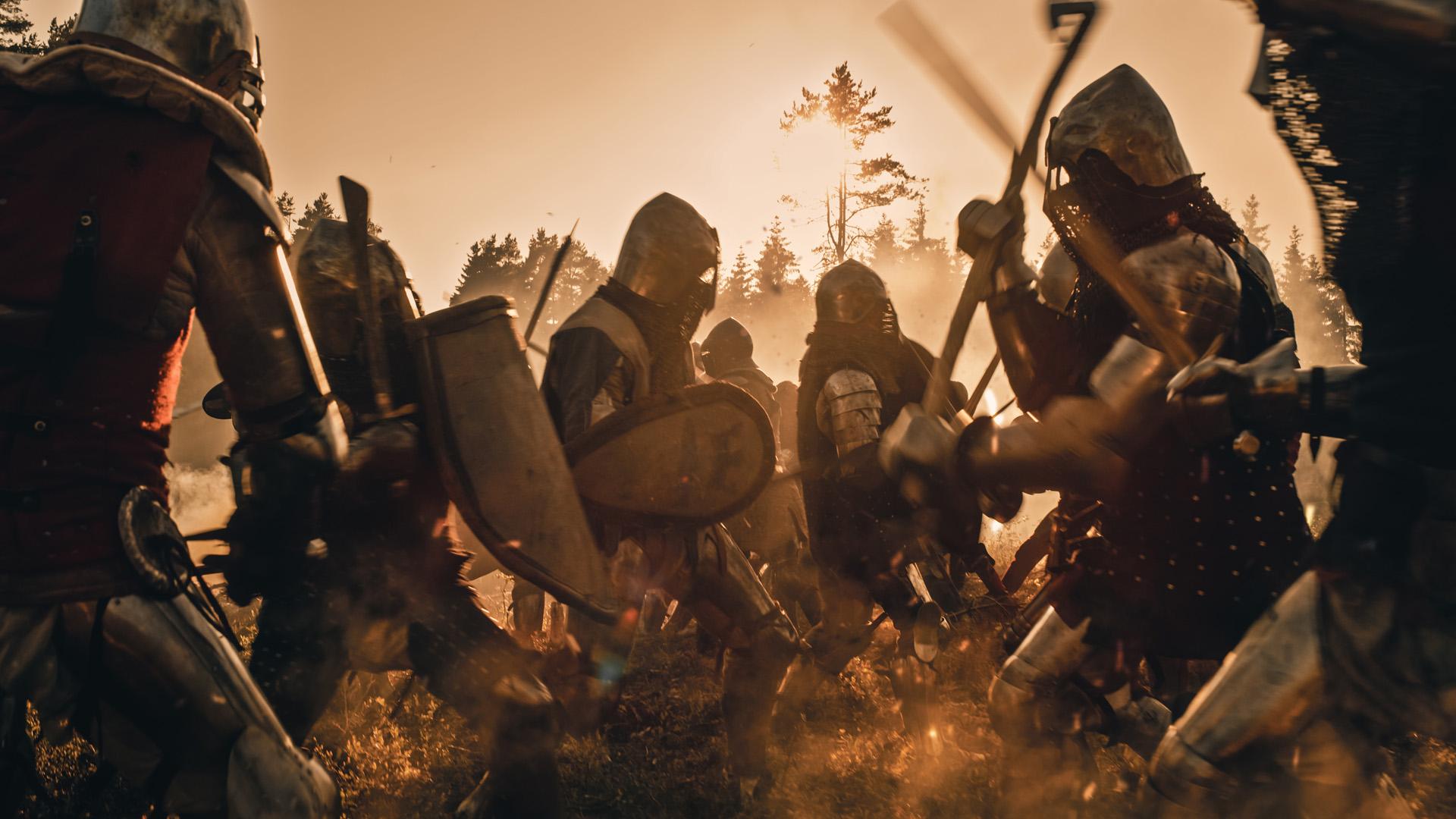 [Speaker Notes: Mnoho vojen vedených v Európe sa dá označiť za rodinné potýčky.  Boh predpovedal, že nebudú držať pohromade.]
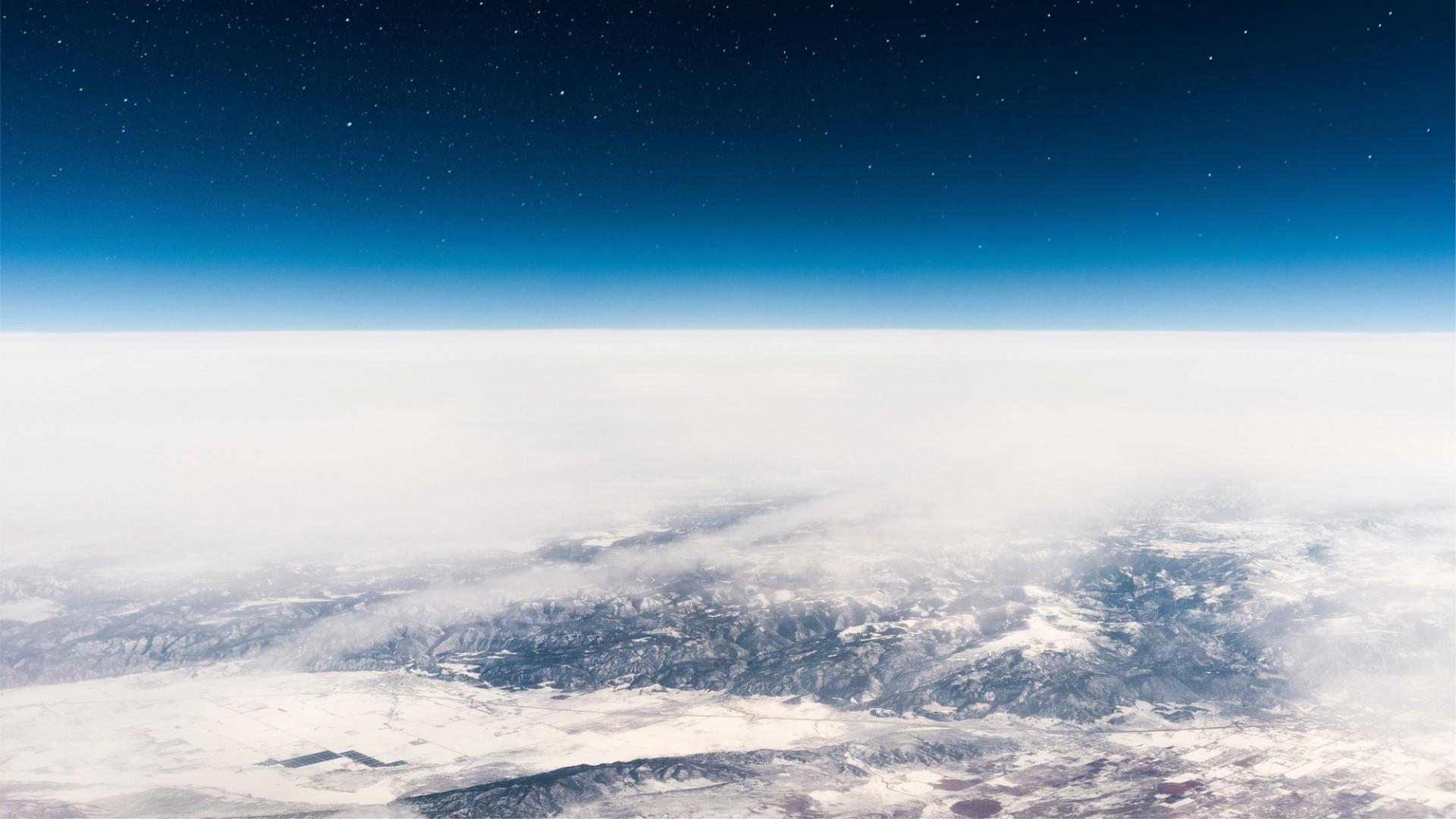 [Speaker Notes: Žiadny z pokusov obnoviť Rímsku ríšu nebol úspešný, rovnako ako železo a hrnčiarska hlina spolu nedrží dohromady.Len si spomeňte na všetky tie pokusy zjednotiť Európu pod jednou vládou.Čo sa stalo mocným vodcom, ktorí sa pokúsili zjednotiť rozdelenú Európu?]
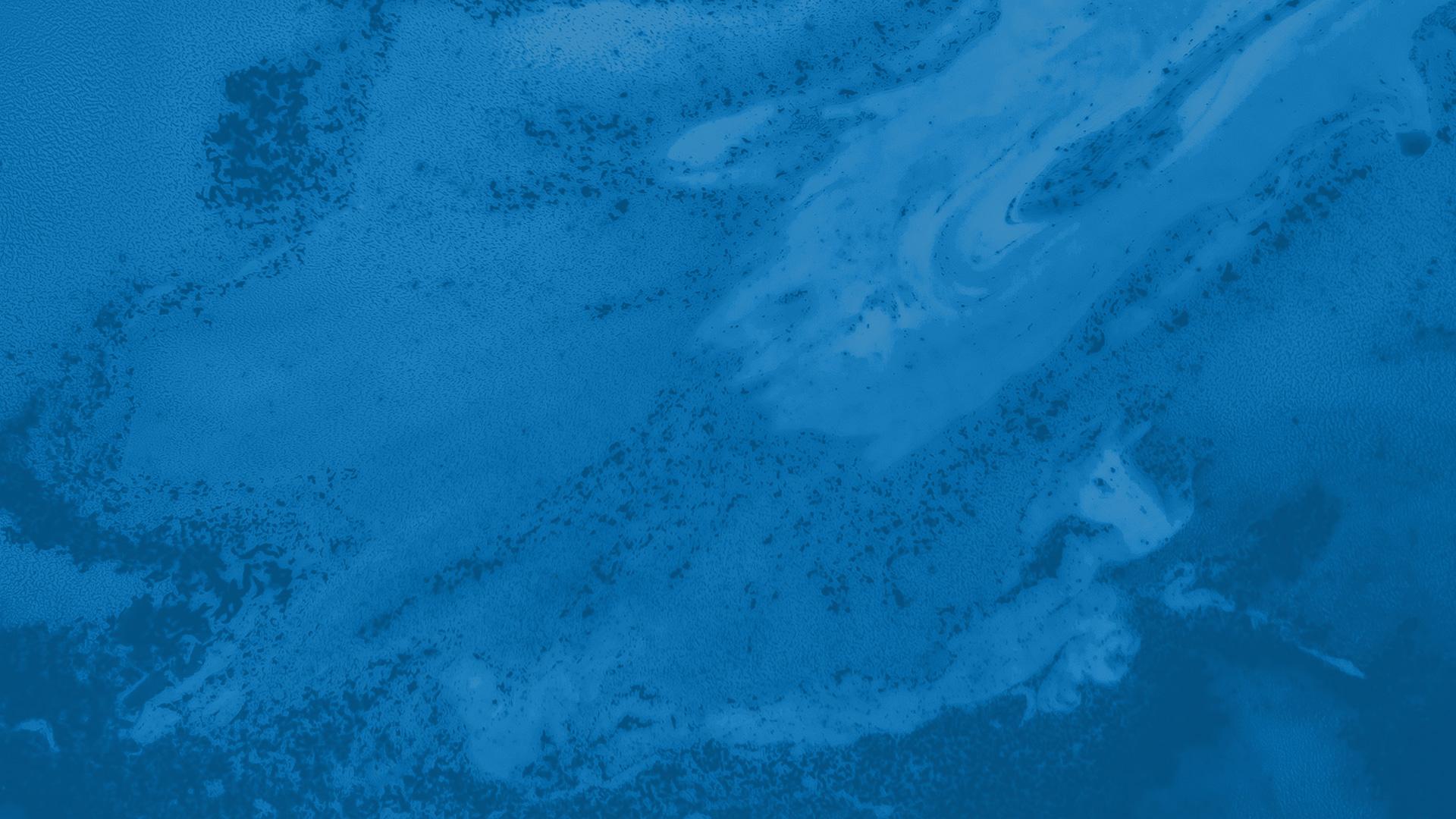 Karol Veľký –  neúspech
Karol V. –  porazený 1555
Ľudovít XIV. –  neúspech
Napoleon –  porazený 1815
Cisár Wilhelm –  porazený 1918
Hitler –  porazený 1945
[Speaker Notes: Karol Veľký neuspel, Karol V. bol porazený v roku 1555, Ľudovít XIV. taktiež neuspel, Cisár Viliam II. sa dočkal porážky v roku 1918 a nacistický vodca Hitler roku 1945. Napoleon skončil vo vyhnanstve na ostrove Svätá Helena. Tento mocný francúzsky bojovník na začiatku 19. storočia priznal, že všemocný Boh bol nad jeho sily.

A bola to pravda. Nikto z týchto panovníkov Boha neprekonal.]
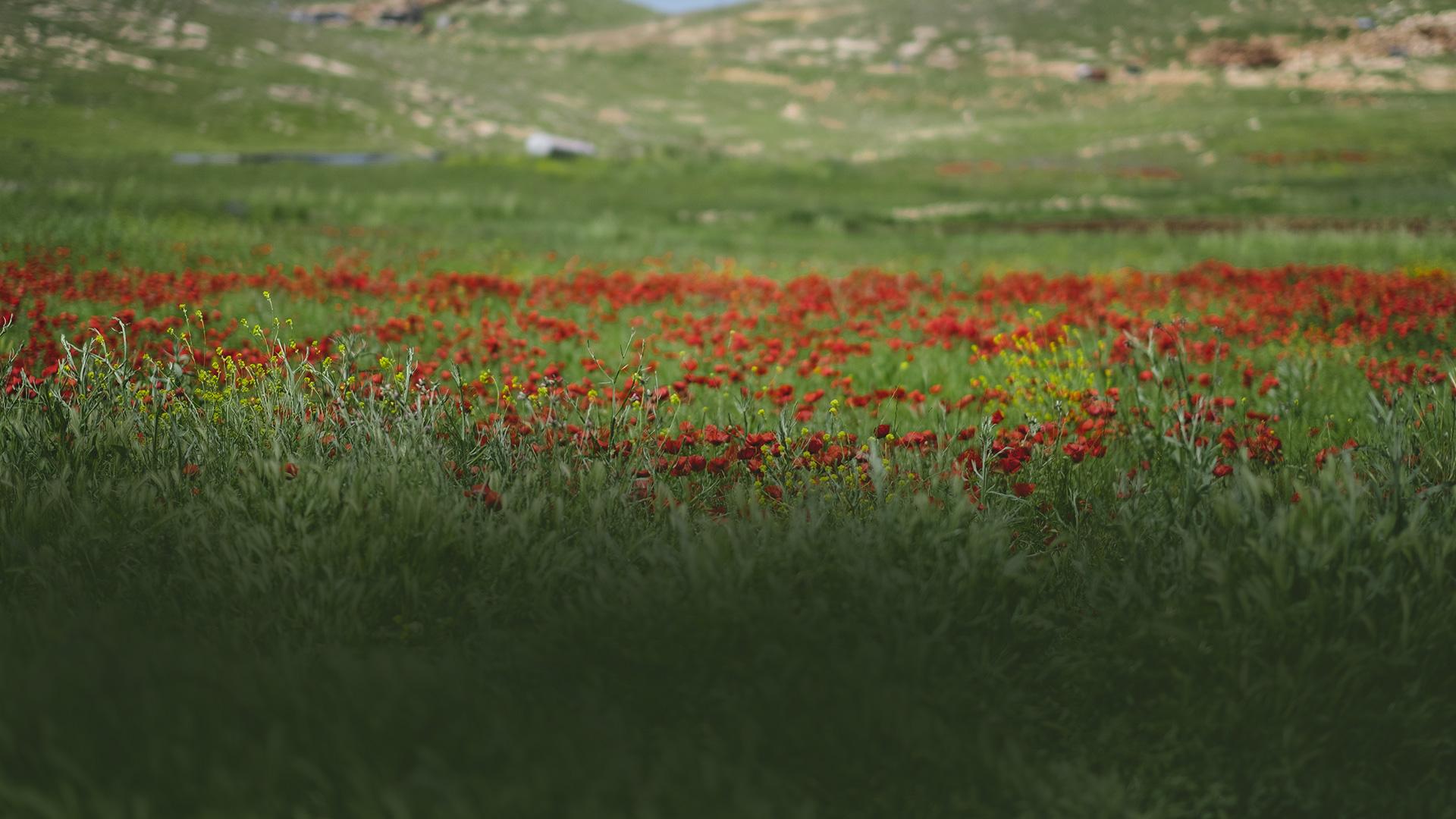 NEPRIĽNÚ K SEBE  NAVZÁJOM
[Speaker Notes: Boh povedal: “NEPRIĽNÚ K SEBE NAVZÁJOM.“ Ak by sa podarilo obnoviť Rímsku ríšu, bol by to dôkaz toho, že sa Biblia mýli. Ale tieto štyri slová obstáli napriek vynaliezavosti a odhodlanie niektorých najväčších svetových vodcov! Nabuchodonozorov sen ukazuje svoju pravdivosť až do našich dní.]
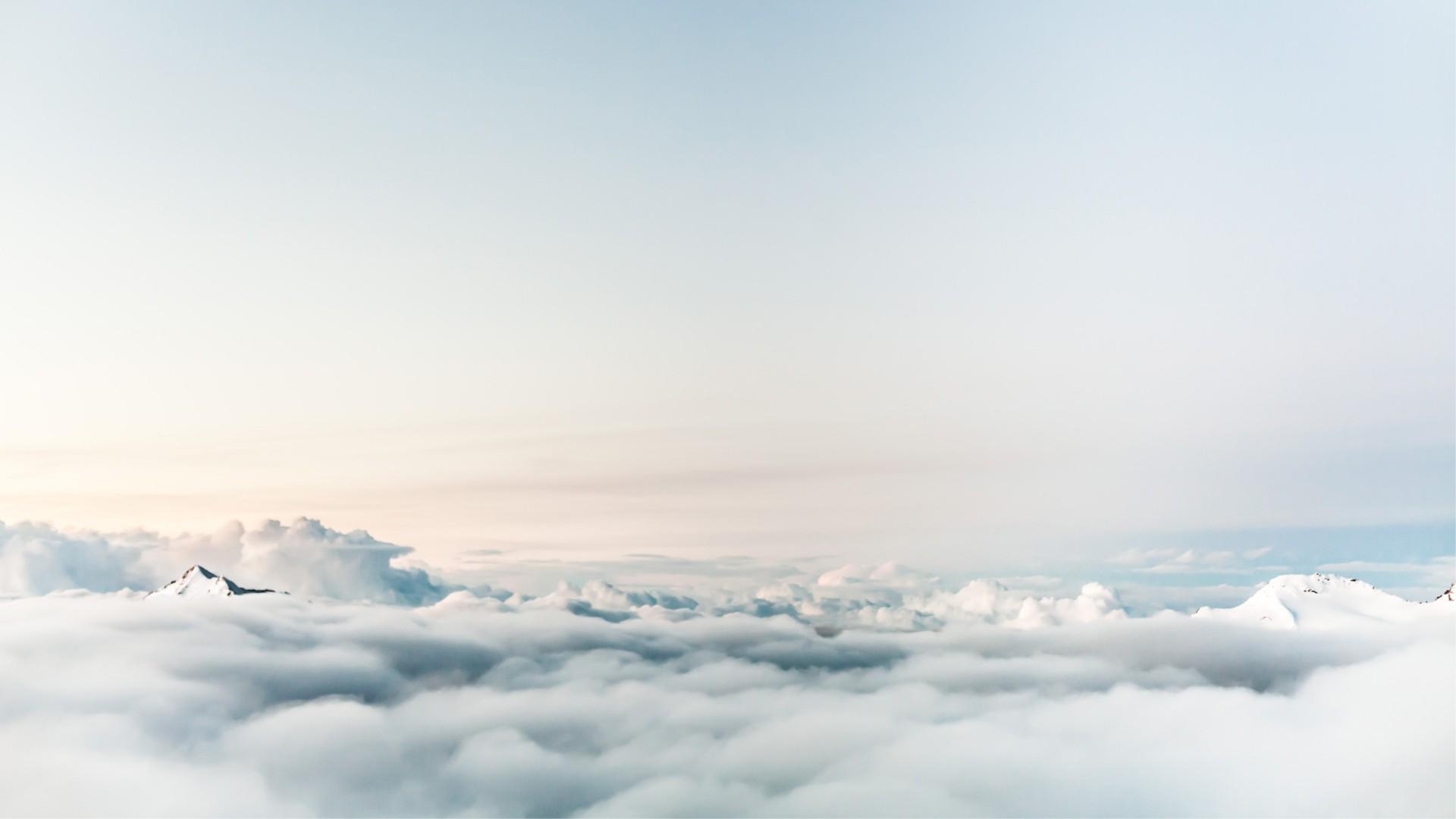 [Speaker Notes: Vráťme sa späť k nášmu príbehu. Kráľ Nabuchodonozor musel byť udivený touto podivuhodnou predpoveďou. Skrze tento sen mu Boh dopredu zjavil vzostup a pád najväčších svetových ríš. Posledná ríša sa rozpadne na zmes národov - niektoré budú mocné, iné slabé, ale všetky budú beznádejne rozdelené. Ale čo sa stane potom? S neskrývanou radosťou a presvedčením pokračuje Daniel k vrcholnému záveru sna o veľkej soche. Píše:]
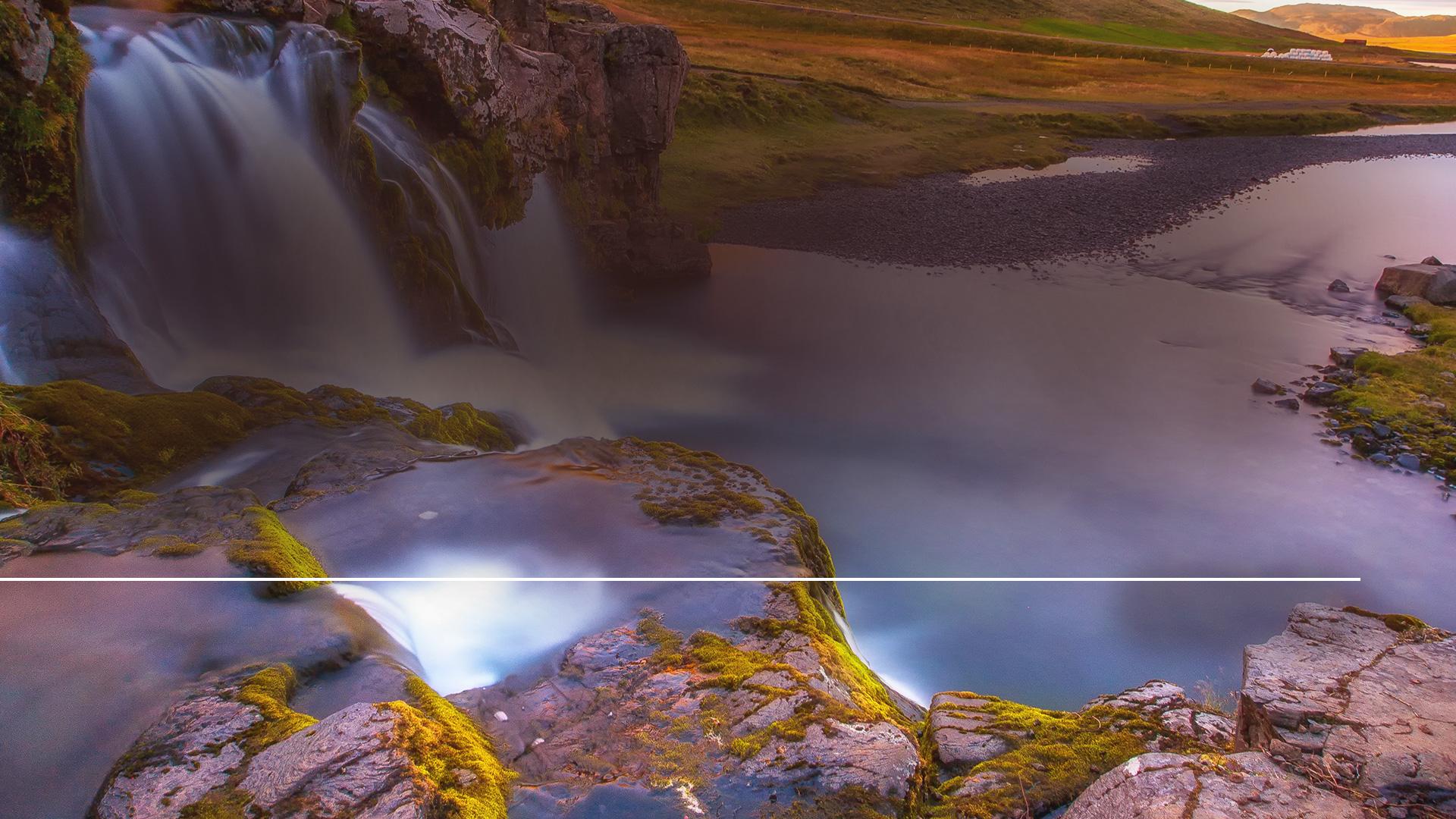 „V dňoch týchto kráľov Boh nebies dá povstať kráľovstvu, ktoré bude trvať naveky, nebude zničené a nebude patriť inému ľudu. Rozdrví všetky tie kráľovstvá a skoncuje s nimi, ono však bude stáť naveky.“
Daniel 2,44
[Speaker Notes: (Daniel 2,44) „V dňoch týchto kráľov Boh nebies dá povstať kráľovstvu, ktoré bude trvať naveky, nebude zničené a nebude patriť inému ľudu. Rozdrví všetky tie kráľovstvá a skoncuje s nimi, ono však bude stáť naveky.“]
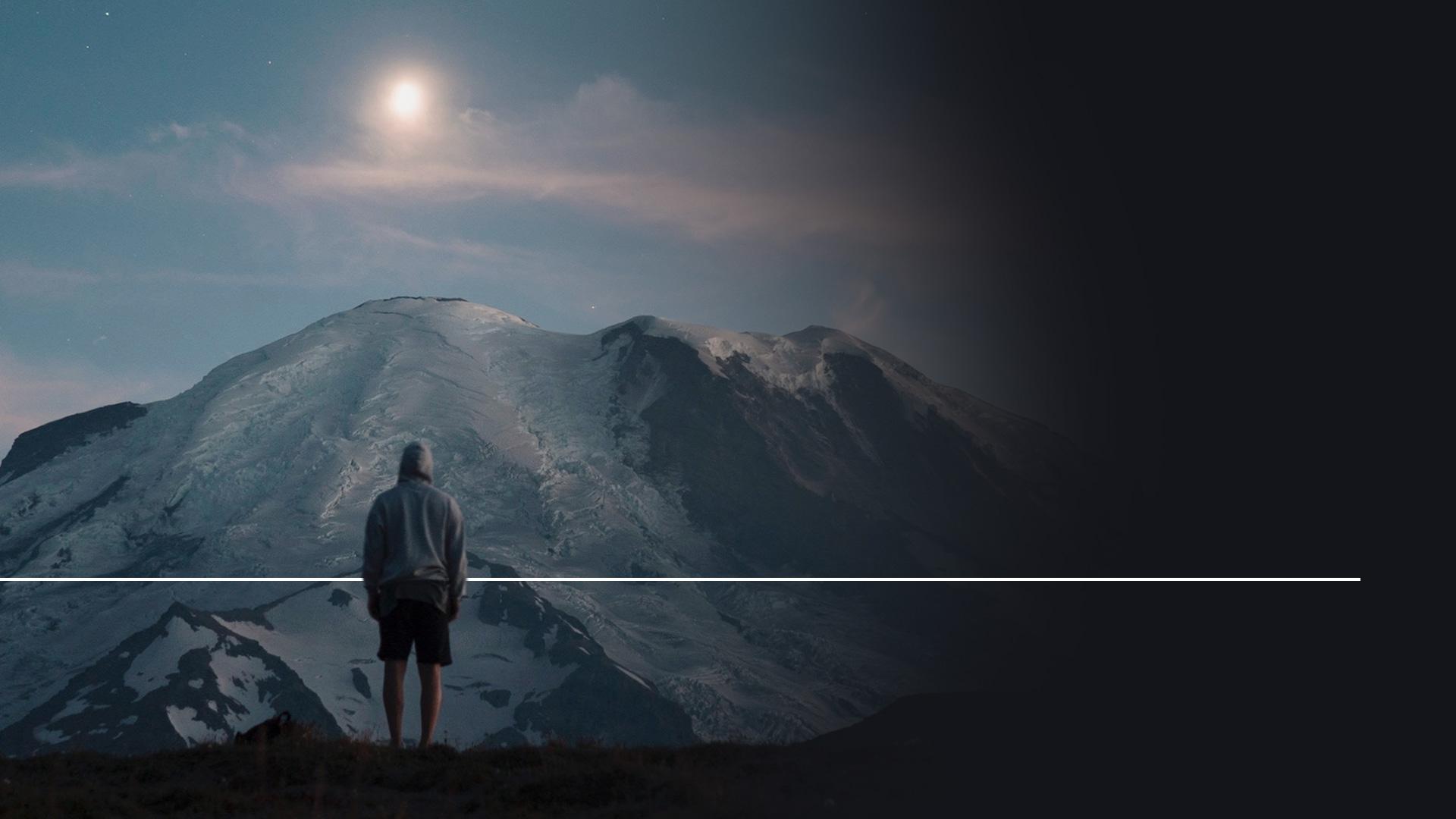 „To, že si videl kameň odštiepený z hory bez zásahu rúk, ktorý rozdrvil železo, bronz, hlinu, striebro a zlato,...“
Daniel 2,45
[Speaker Notes: (Daniel 2,45) „To, že si videl kameň odštiepený z hory bez zásahu rúk, ktorý rozdrvil železo, bronz, hlinu, striebro a zlato,...“]
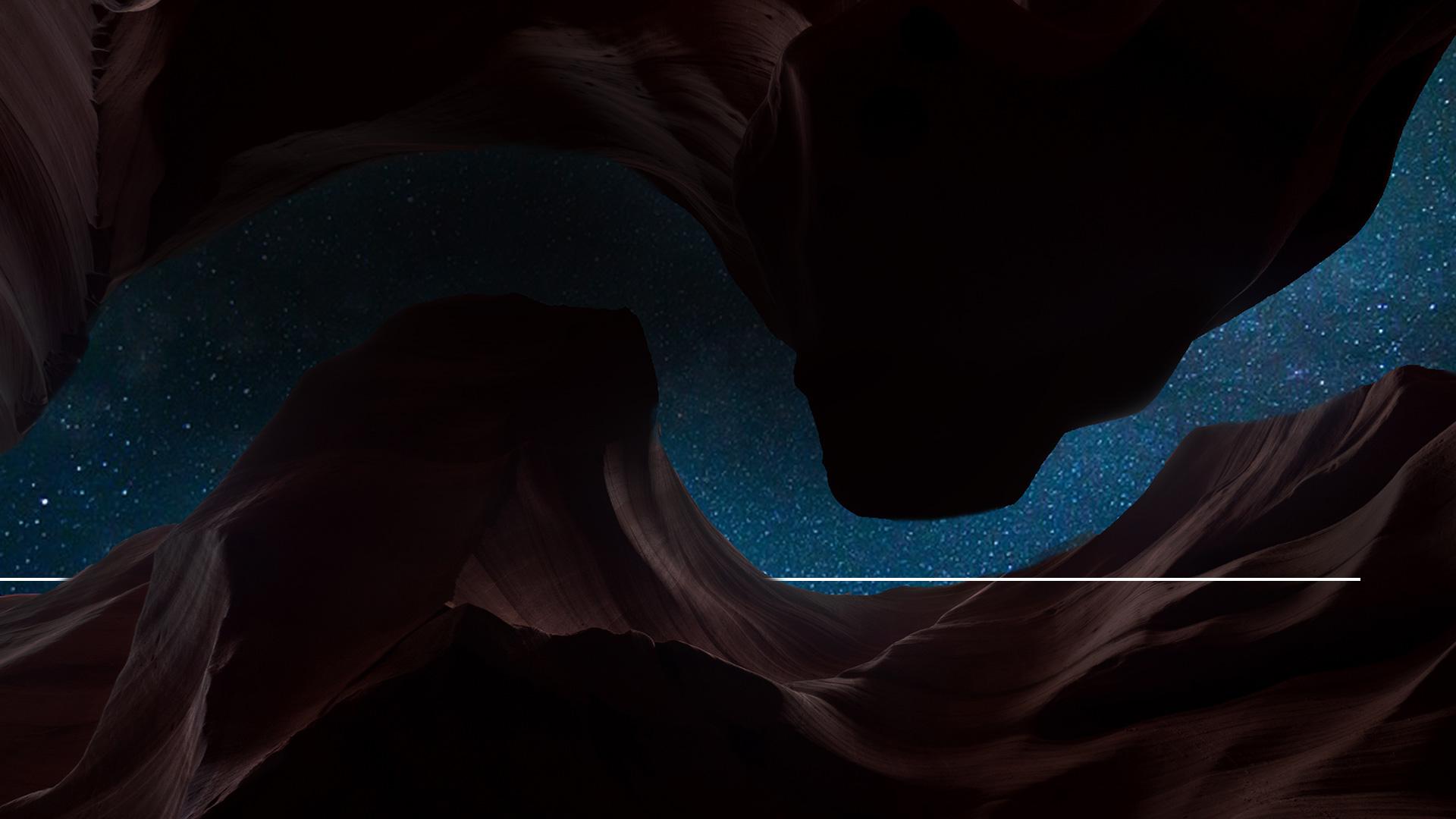 „Veľký Boh oboznámil kráľa s tým, čo nastane. Sen je pravdivý a jeho výklad je spoľahlivý.“
Daniel 2,45
[Speaker Notes: (Daniel 2,45) „Veľký Boh oboznámil kráľa s tým, čo nastane. Sen je pravdivý a jeho výklad je spoľahlivý.“]
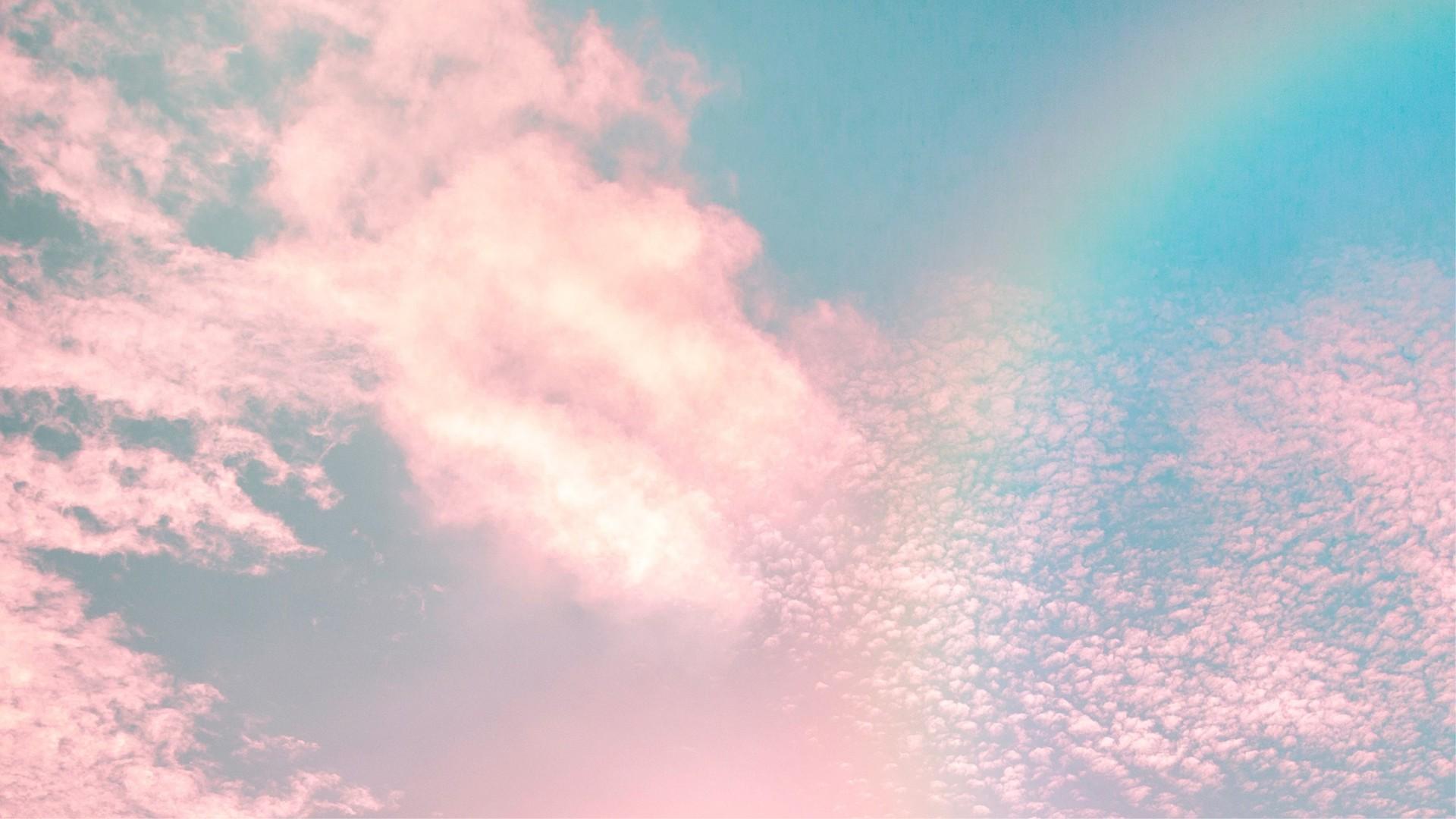 [Speaker Notes: Ďalšou veľkou udalosťou na javisku ľudských dejín bude druhý príchod Ježiša Krista a ustanovenie jeho kráľovstva, ktoré bolo predstavené kameňom "bez zásahu rúk".Jeho kráľovstvo nebude založené ľudskými rukami, ale Boží mocnou rukou. Bude to kráľovstvo, ktoré naplní celý svet.]
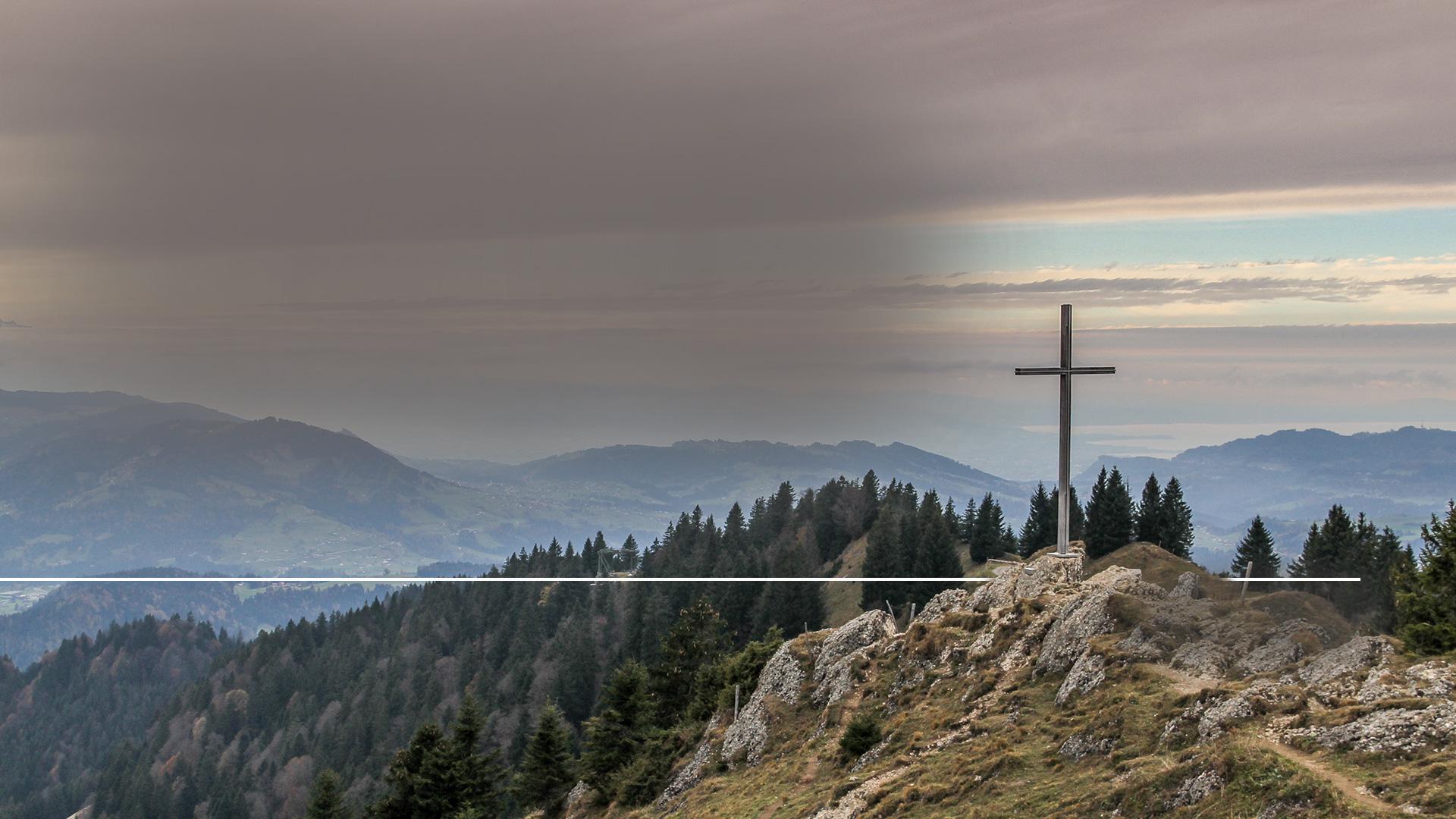 „Kráľovstvo sveta sa stalo kráľovstvom nášho Pána a jeho Pomazaného a bude kraľovať na veky vekov.“
Zjavenie Jána 11,15
[Speaker Notes: (Zjavenie Jána 11,15) Potom sa naplní proroctvo: „ Kráľovstvo sveta sa stalo kráľovstvom nášho Pána a jeho Pomazaného a bude kraľovať na veky vekov.“]
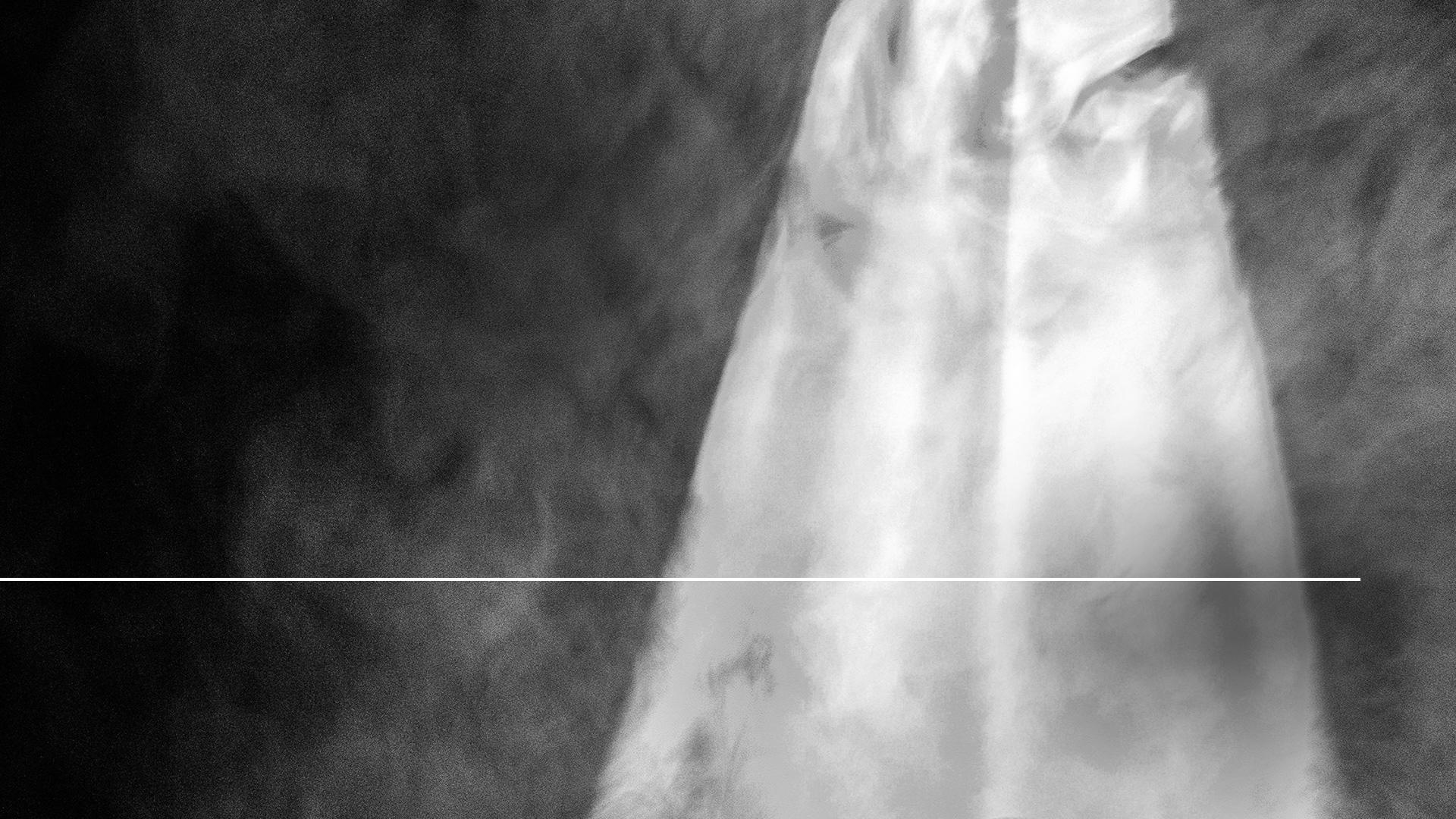 „Naozaj, tvoj Boh je Najvyšší Boh, Pán kráľov, ten, čo odhaľuje tajomstvá.“
Daniel 2,47
[Speaker Notes: Keď Daniel dokončil svoj výklad kráľovho podivuhodného sna, povstal kráľ Nabuchodonozor zo svojho trónu, padol na tvár, poklonil sa pred Danielom v úcte pred Bohom, ktorého múdrosť a veľmi mu bola tak pôsobivo zjavená.  (Daniel 2,47) Kráľ Daniela oslovil: „Naozaj, tvoj Boh je Najvyšší Boh, Pán kráľov, ten, čo odhaľuje tajomstvá.“ A skutočne. Danielov Boh je Bohom, u ktorého si želám, aby bol aj mojím Bohom - tým, kto má budúcnosť vo svojich rukách.]
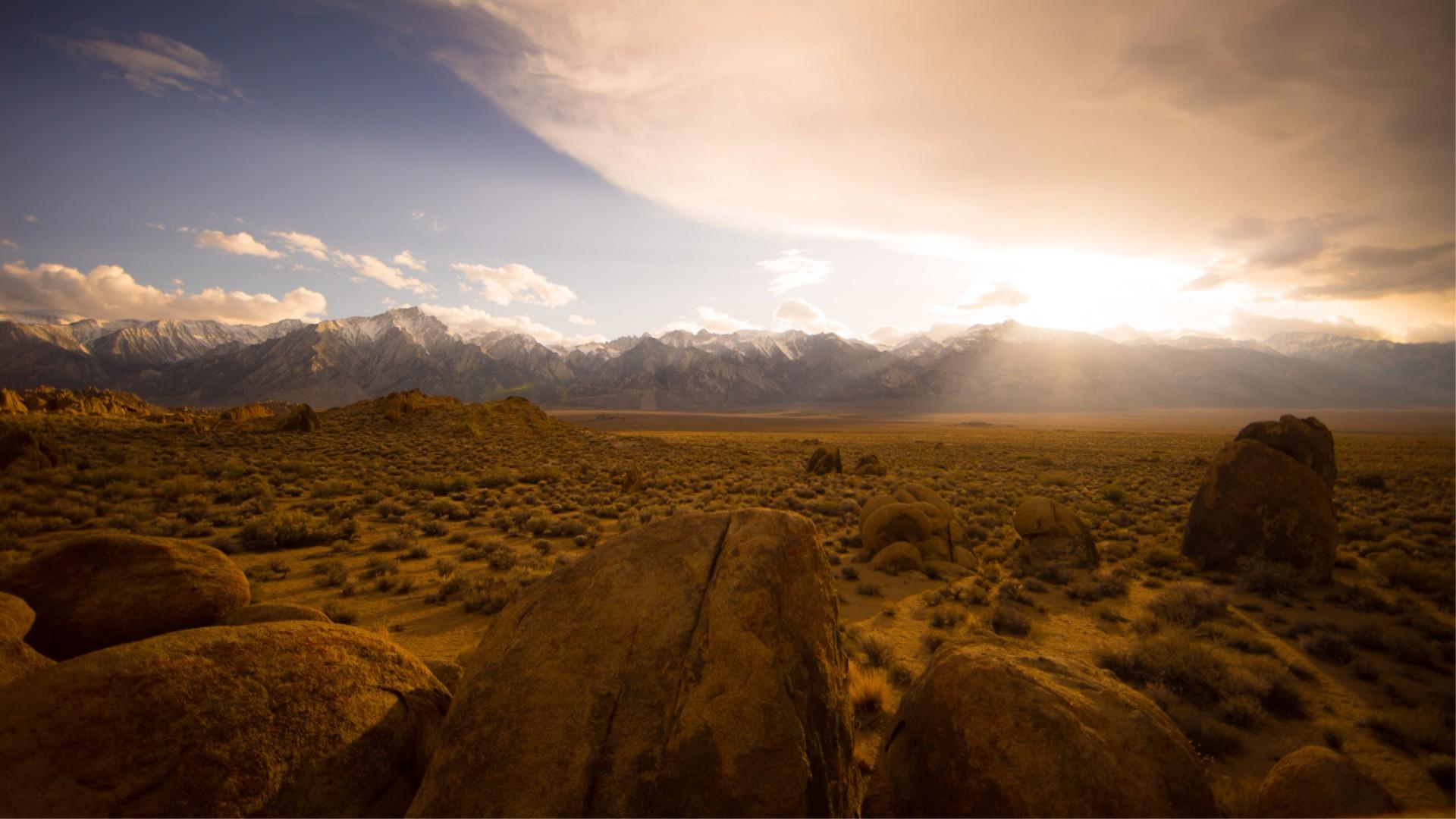 [Speaker Notes: Milý priateľu, "sen je pravdivý a výklad spoľahlivý."Cesta je  takmer u konca.Možno si aj ty podobne ako Nabuchodonozor robíš starosti o budúcnosť. Tento sen je pre teba!Hovorí nám, ktorí žijeme dnes, že sa nemusíme trápiť nad budúcnosťou. Utrpenie a stres, ktoré hriech vniesol do nášho sveta, nakoniec pominú.Boh nenechá tento svet v rukách pozemských vládcov. Znovu sa vráti a všetko napraví!Nemusíš sa starať kvôli budúcnosti. Nabuchodonozorov sen nám hovorí, že žijeme krátko pred Ježišovým druhým príchodom. On bude tým, kto založí večné kráľovstvo na zemi. A chce, aby si aj ty bol jeho súčasťou tejto nádhernej budúcnosti.Chce ti dnes povedať aj tieto slová:]
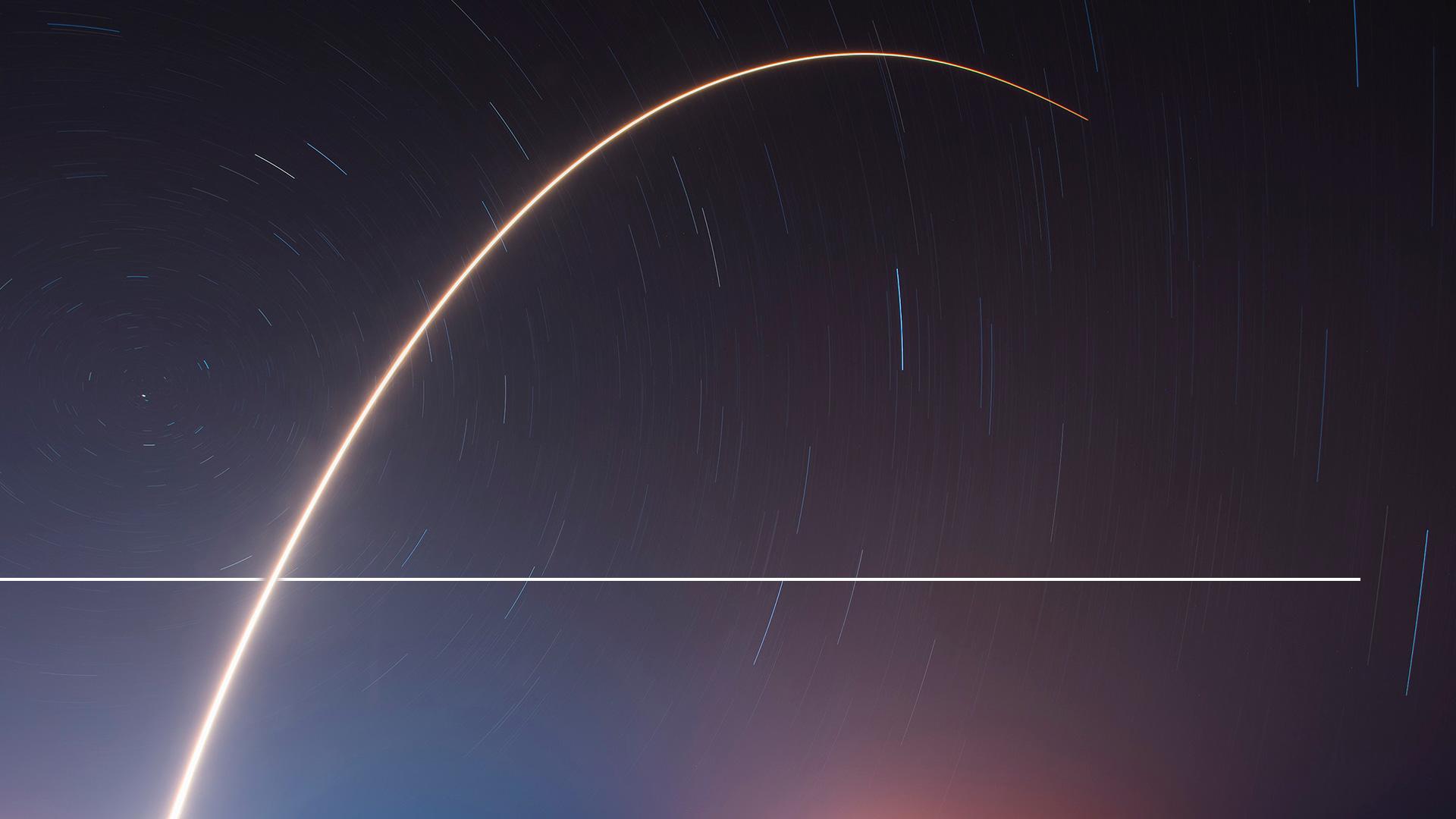 „Poďte, požehnaní môjho Otca, zaujmite kráľovstvo, ktoré je vám pripravené od založenia sveta...“
Matúš 25,34
[Speaker Notes: (Matúš 25,34) „Poďte, požehnaní môjho Otca, zaujmite kráľovstvo, ktoré je vám pripravené od založenia sveta...“  Ale ako môžem vedieť, či tam budem? Ako môžeš vedieť, či budeš mať miesto v Božom kráľovstve?Môžeš si byť istý, že tam budeš, ak vo viere urobíš to, čo urobil lotor na kríži, keď visel vedľa neho.Nemohol sa k Ježišovi priblížiť, ale vedel o sebe, že je hriešnik a že potrebuje záchranu od svojich hriechov, ktoré spáchal. Pozrel na Spasiteľa sveta a videl krv stekajúcu po jeho tvári od tŕňovej koruny.Jeho srdce bolo zasiahnuté súcitom. Vyznal svoje hriechy a vykríkol.]
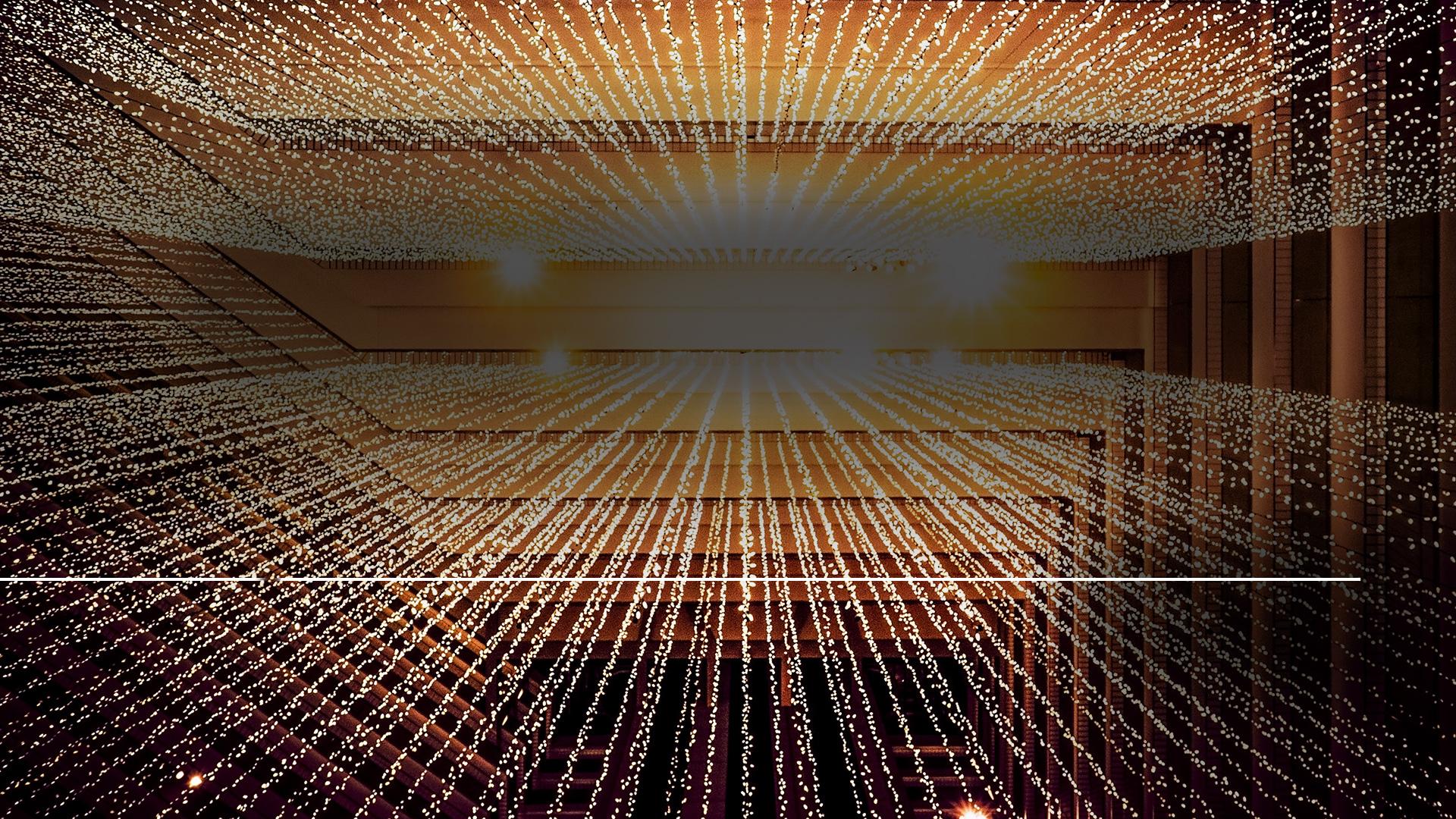 „Potom povedal: ‚Ježiš, rozpomeň sa na mňa, keď prídeš do svojho kráľovstva.‘“
Lukáš 23,42
[Speaker Notes: (Lukáš 23,42) Potom povedal: „Ježiš, rozpomeň sa na mňa, keď prídeš do svojho kráľovstva.“ (Luk 23:42, SEP)Ježiš ho uistil, že bude v jeho kráľovstve.Aj ty môžeš získať túto istotu, že budeš s Kristom v jeho kráľovstve, ktoré čoskoro príde.Túžiš po tejto istote?Chceš, aby tvoje srdce bolo naplnené nádejou namiesto starostí a stresu?Chceš, aby bol tvoj život v rukách Boha, ktorý pozná a mení budúcnosť?Môžeš bezpečne spočinúť v jeho rukách. A je to  je moje želanie pre všetkých tu.]
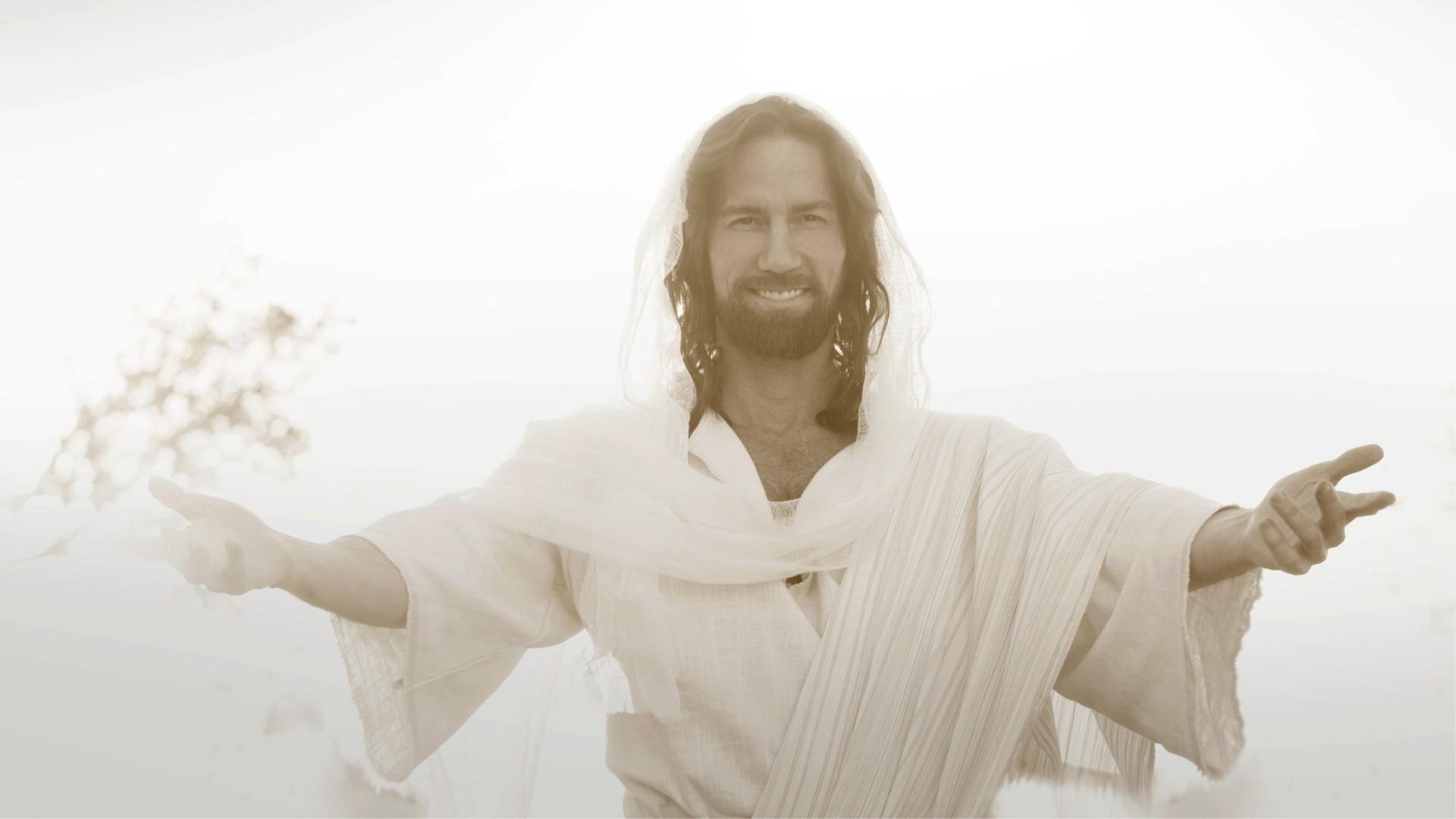 [Speaker Notes: Boh nás volá i dnes. Pozýva nás, aby sme k nemu prišli. Prehovára do nášho srdca práve teraz.Chceš sa dnes ku mne pripojiť a povedať: "Áno, Pane, chcem ti plne dôverovať. Buď prosím mojim Záchrancom pred hriechmi tohto sveta. Prosím, urob zo mňa svojou milosťou občana svojho večného kráľovstva.Môžeš sa pridať k tejto modlitbe.Drahý nebeský Otče, vďaka za to, že si Boh, ktorý pozná budúcnosť - aj tú našu. Vďaka, že chceš každému z nás dať večné šťastie a ponúknuť nám budúcnosť bez utrpenia, hriechu či starostí. Vďaka ti Pane za to, že nás dnes večer pozývaš, aby sme sa stali súčasťou tvojho neuveriteľného kráľovstva. Chceme teda vložiť svoje životy do tvojich rúk. Chceme ti odovzdať svoje hriechy ako to urobil aj lotor na kríži a chceme ťa poprosiť, aby si nás svojou milosťou prijal do svojho kráľovstva. Vďaka za tvoj sľub, že čoskoro prídeš. A keď budeme ďalej spoznávať proroctvo o nádeji a veci týkajúce sa posledných udalostí tejto krajiny, priprav nás k tomu, aby sme ti odovzdali aj svoje srdcia. Požehnaj každú rodinu a každý dom tých, ktorí dnes prišli. V Ježišovom mene o to prosíme. Amen]
Názov ďalšie prednášky
[Speaker Notes: Stretneme sa tu opäť zajtra pri prednáške…]